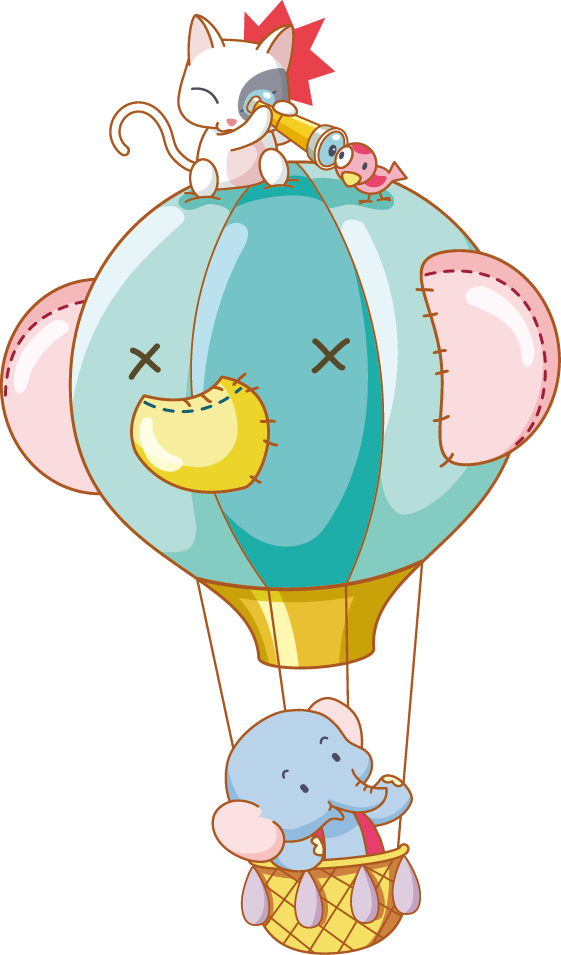 Bài cũ
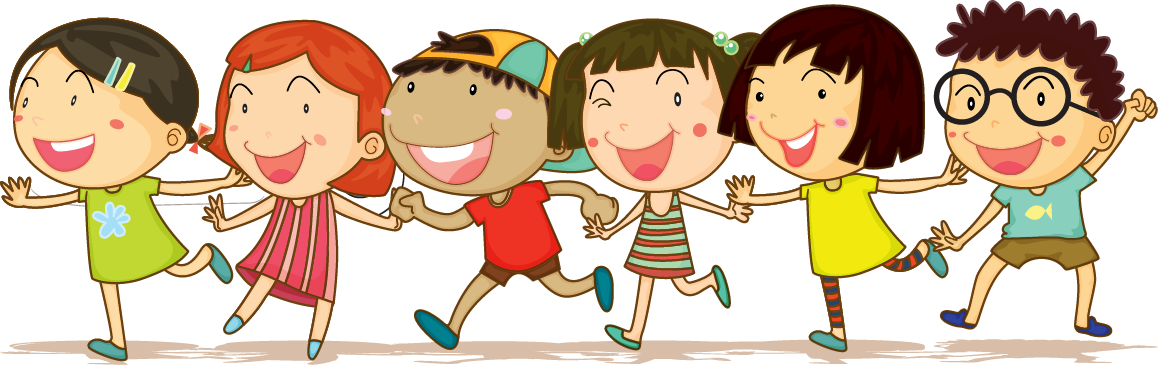 Ai quạt thành gió
Thổi mây ngang trời?
Ai nhuộm mẹ ơi
Bầu trời xanh thế?
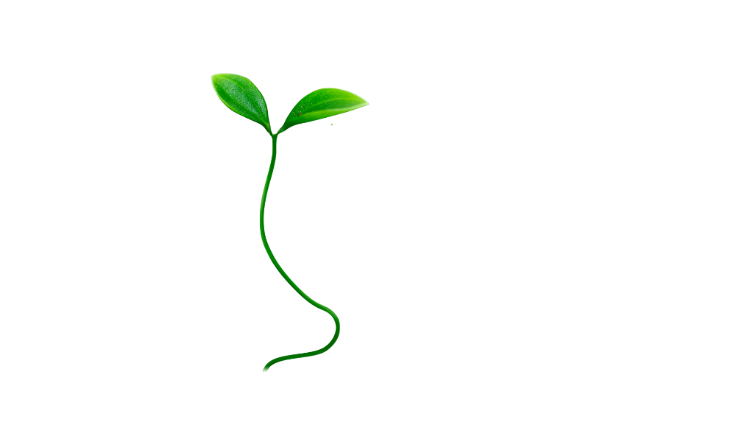 Hỏi mẹ
Ông sao thì bé
Trăng rằm tròn to.
Cuội ngồi gốc đa
Phải chăn trâu mãi.
Mẹ ơi có phải
Cuội buồn lắm không?
Nên chú phi công
Bay lên thăm Cuội?
02
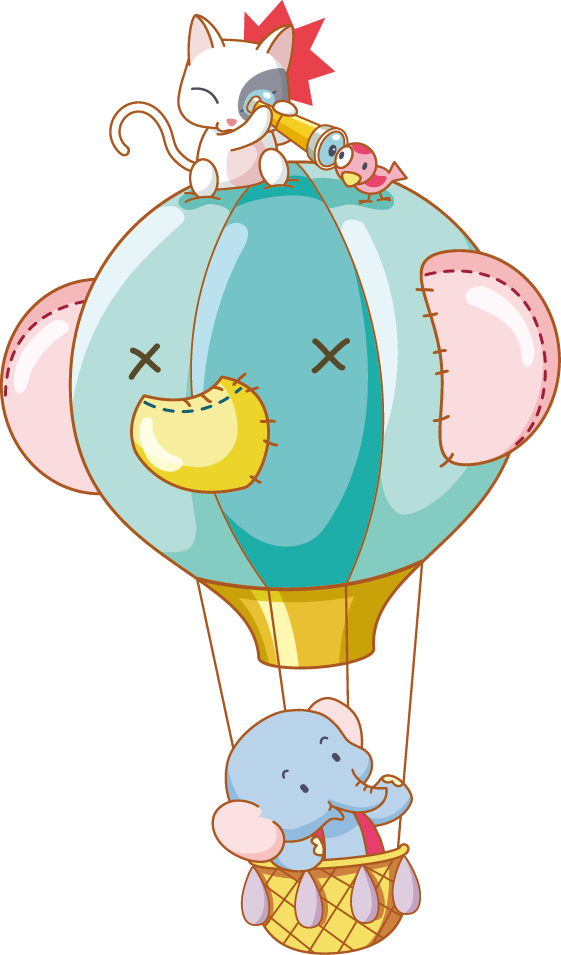 Bài 5
Những cánh cò
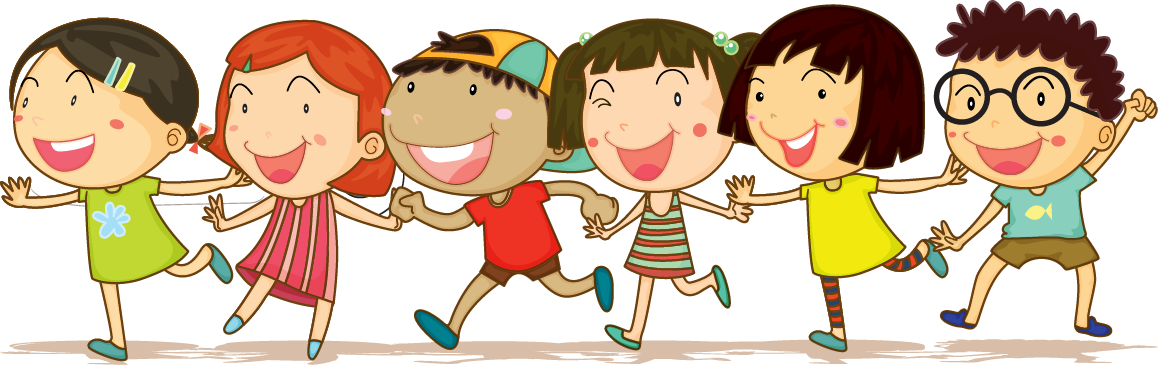 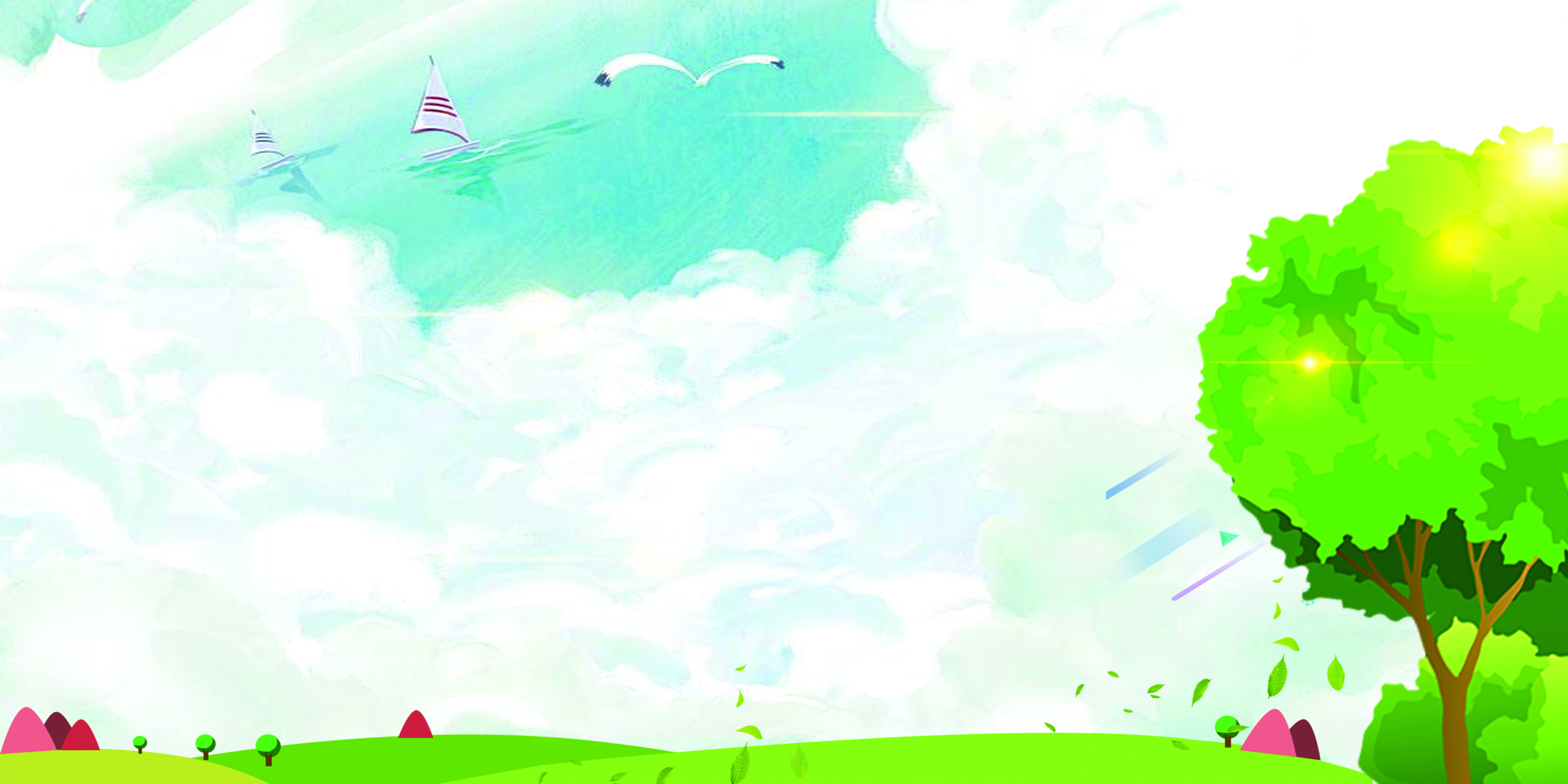 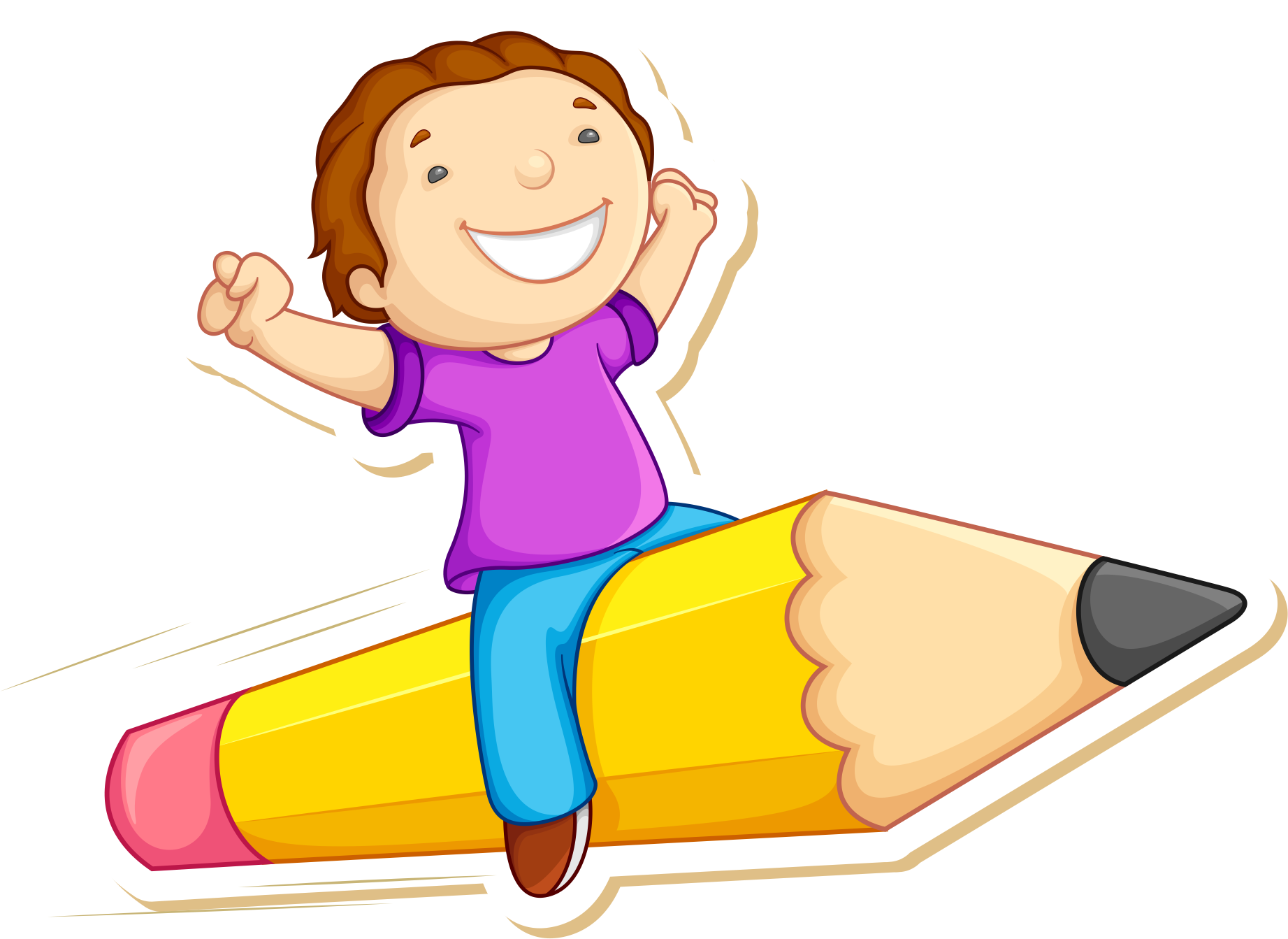 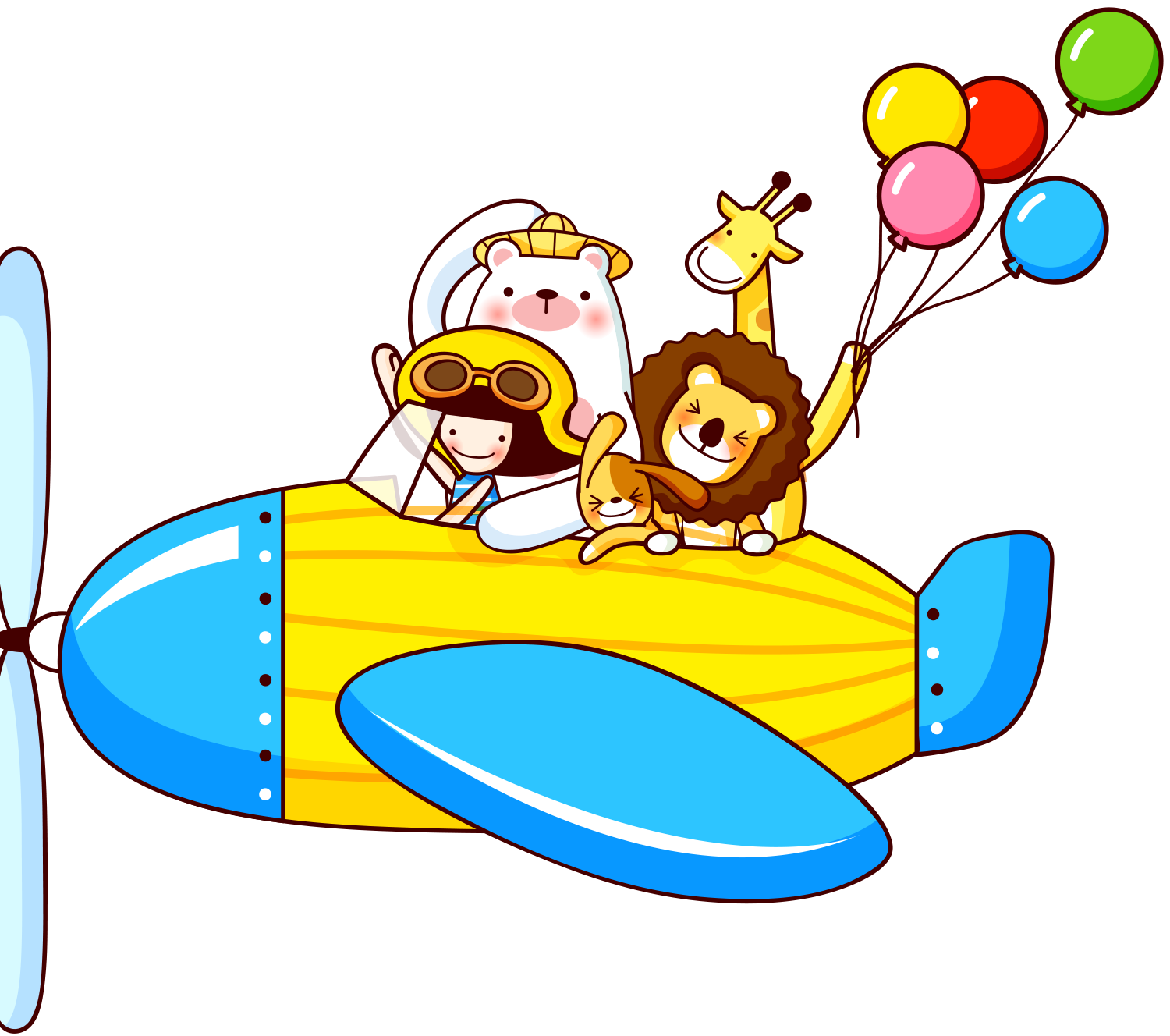 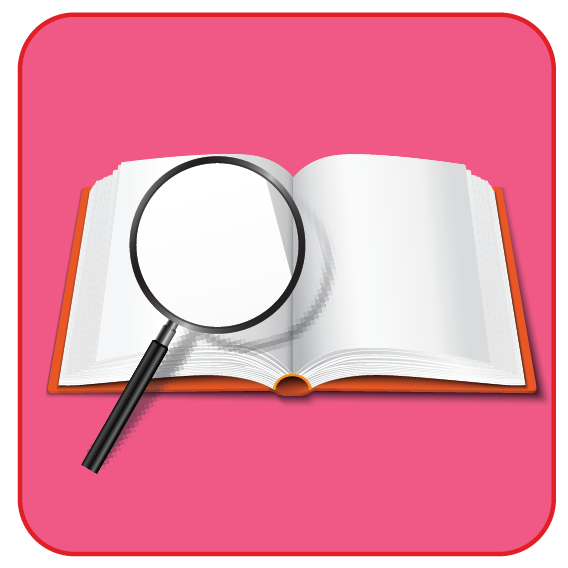 Khám phá
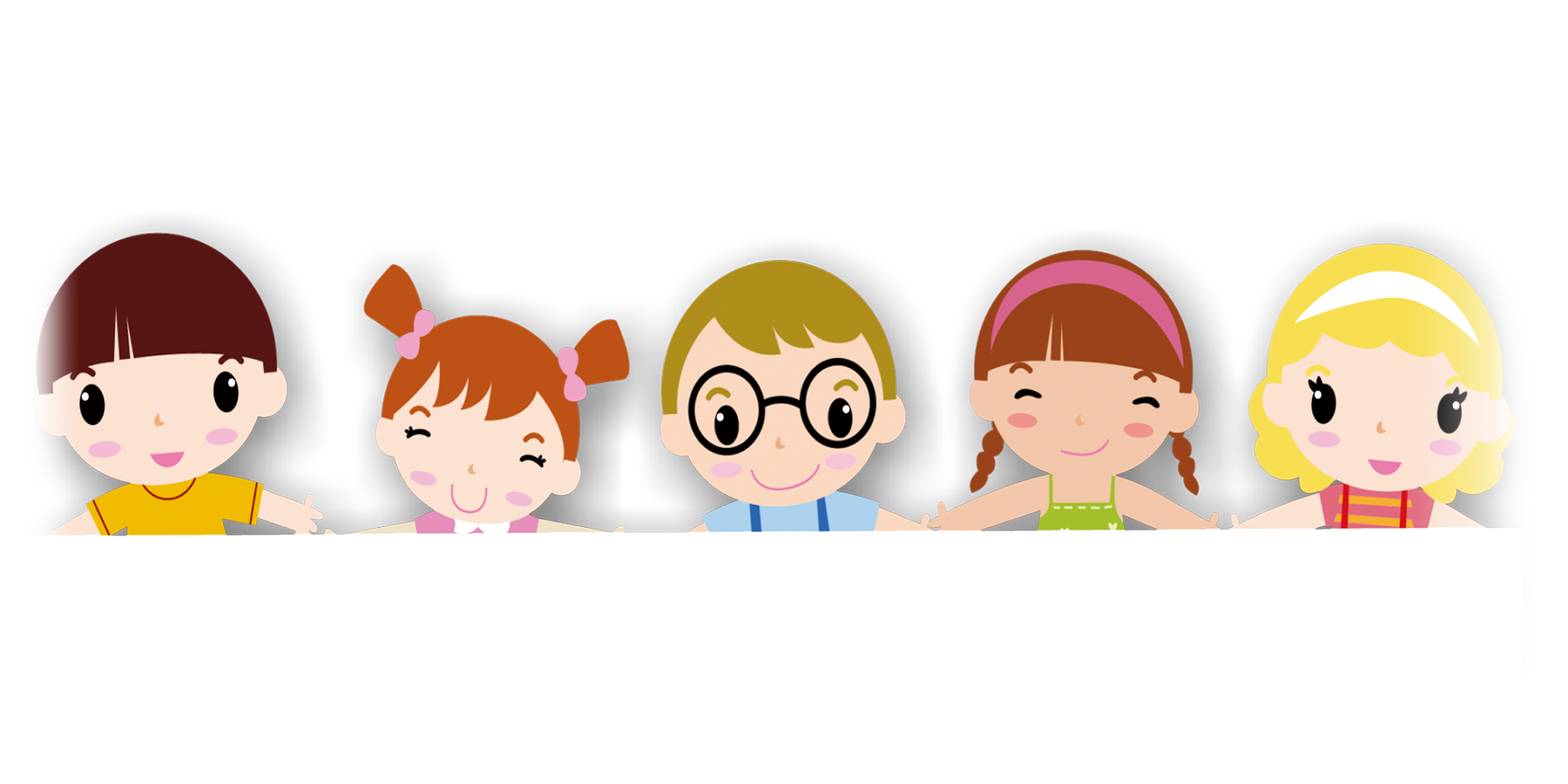 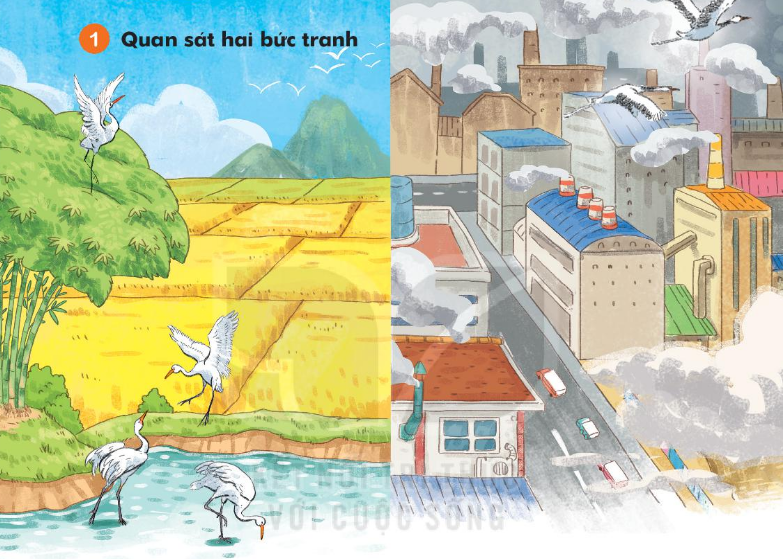 1
Quan sát hai bức tranh
b. Em thích khung cảnh ở bức tranh nào hơn? Vì sao?
a. Em thấy gì trong mỗi bức tranh?
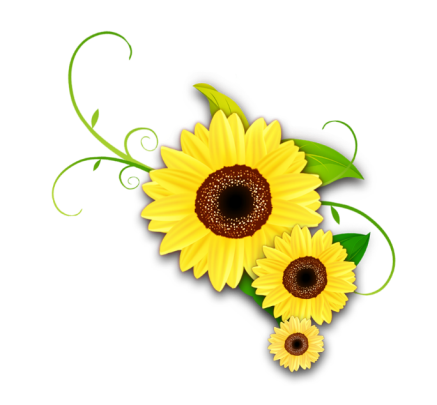 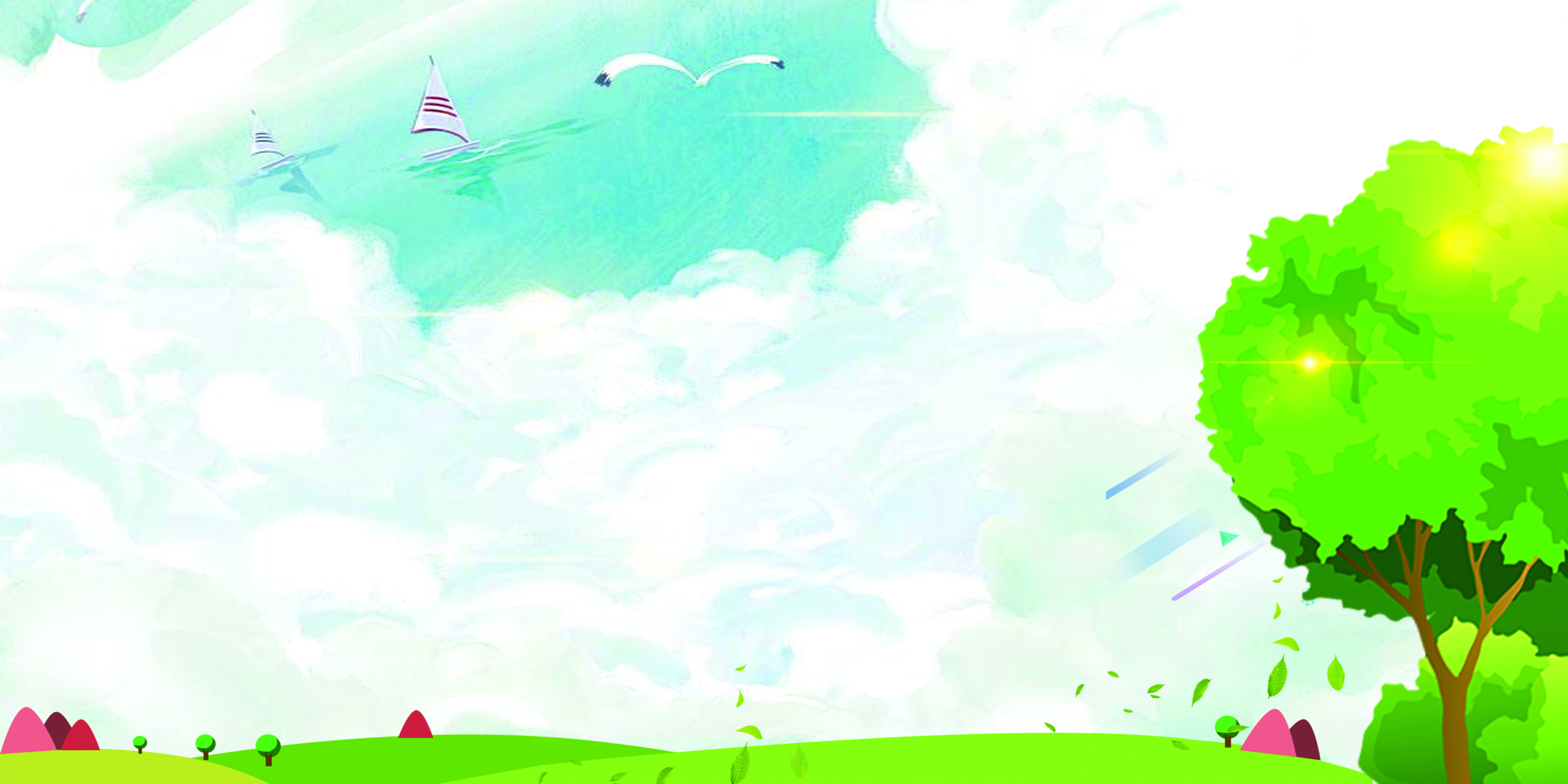 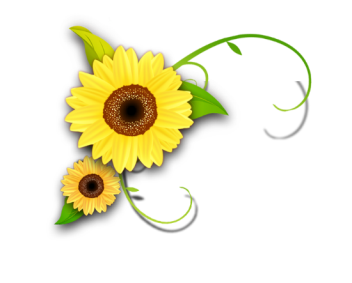 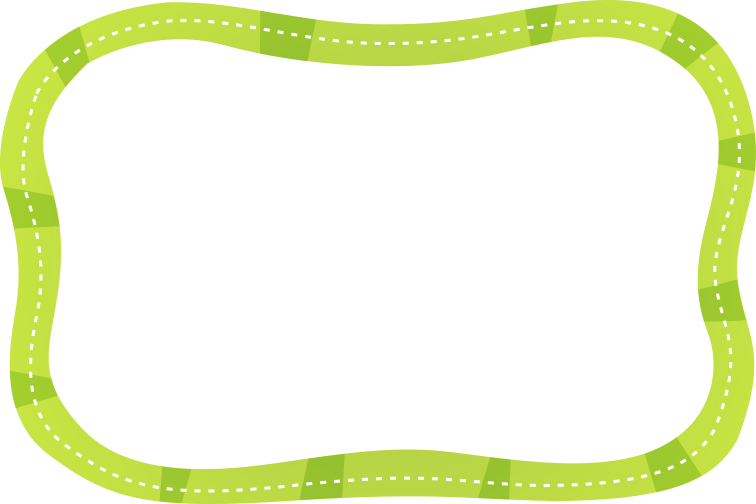 1
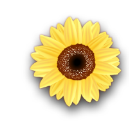 Luyện đọc thành tiếng
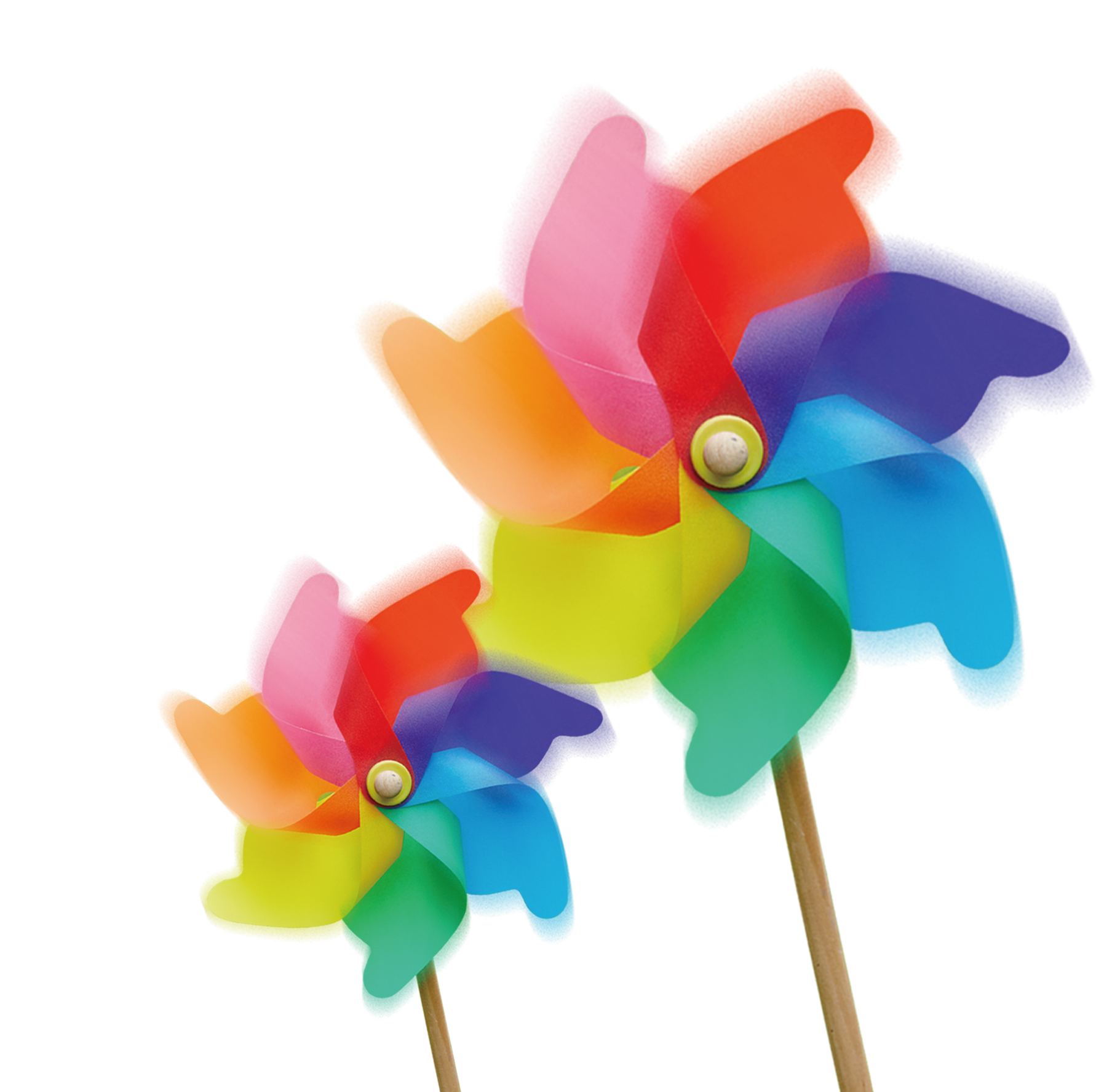 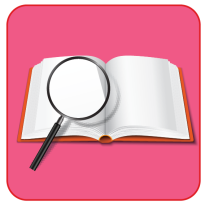 Đọc mẫu
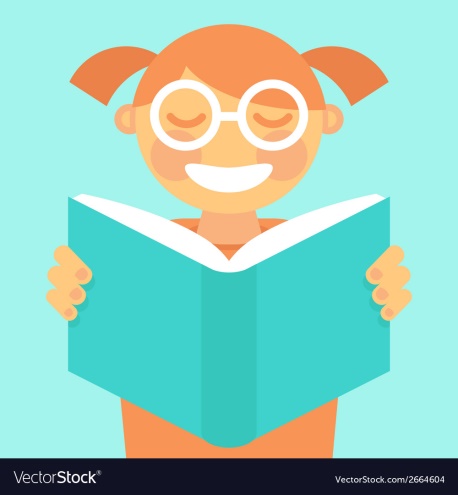 Tai nghe
Tay dò
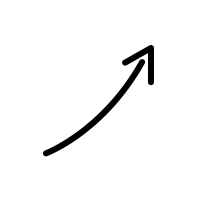 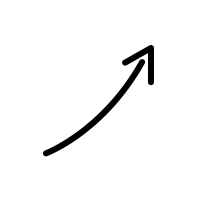 Mắt dõi
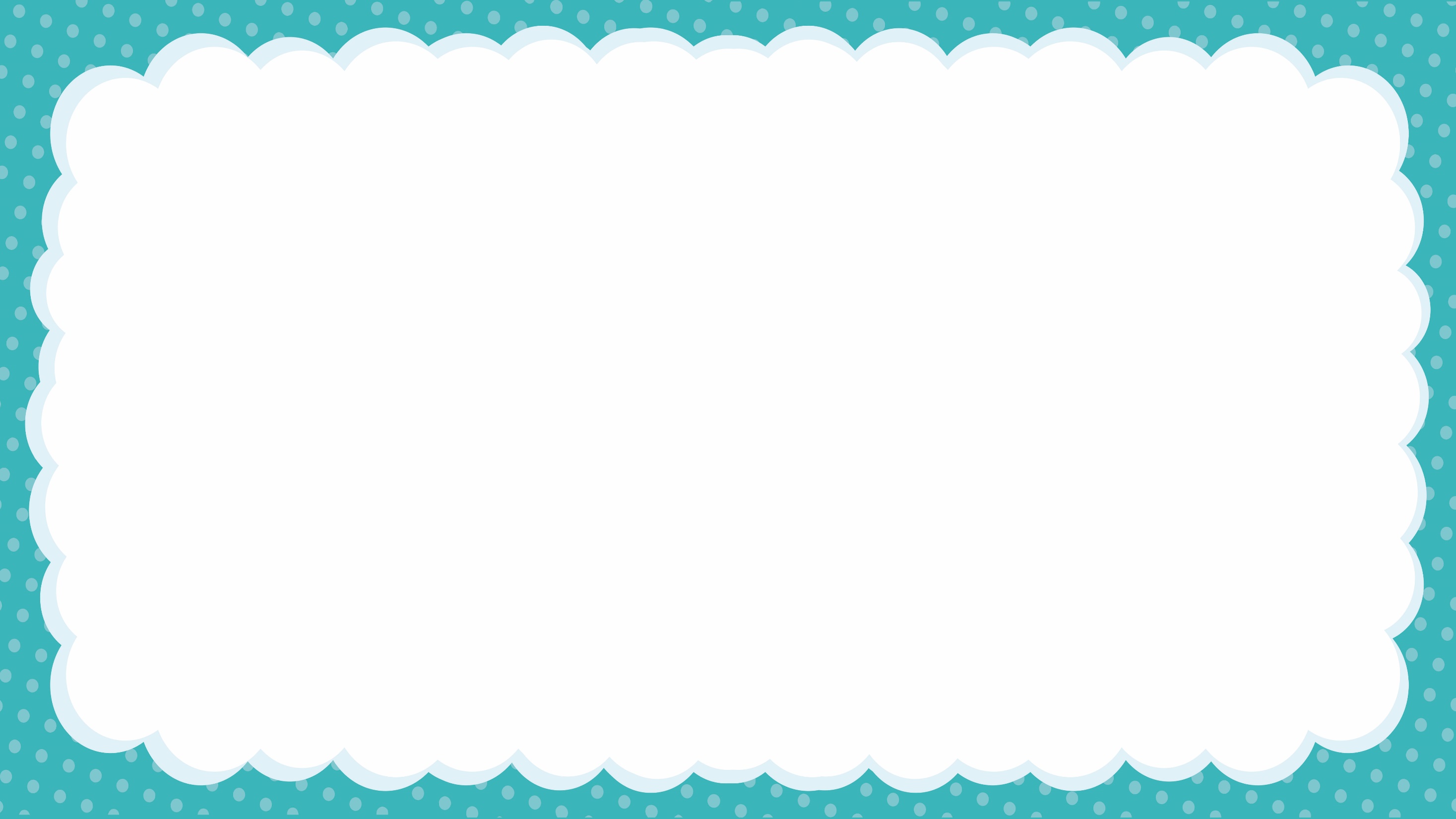 Những cánh cò
     Ông kể ngày xưa, quê của bé có rất nhiều cò. Mùa xuân, từng đàn cò trắng duyên dáng bay tới. Chúng lượn trên bầu trời trong xanh rồi hạ xuống những lũy tre. Hằng ngày, cò đi mò tôm, bắt cá ở các ao, hồ, đầm.
      Bây giờ, ao, hồ, đầm phải nhường chỗ cho những tòa nhà cao vút, những con đường cao tốc, những nhà máy tỏa khói mịt mù. Cò chẳng còn nơi kiếm ăn. Cò sợ những âm thanh ồn ào. Thế là chúng bay đi.
      Bé ước ao được thấy những cánh cò trên cánh đồng quê.
(Theo Hoài Nam)
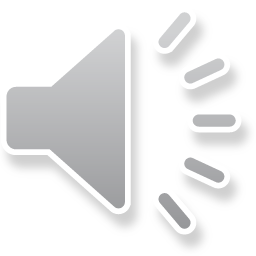 Đọc mẫu
Từ ngữ
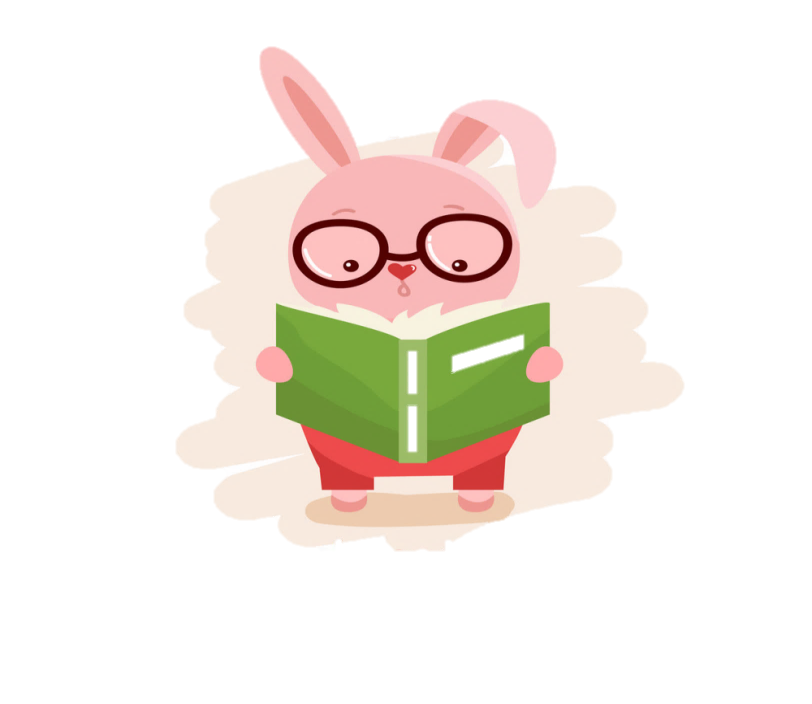 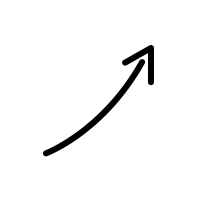 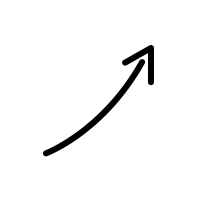 duyên dáng
lũy tre
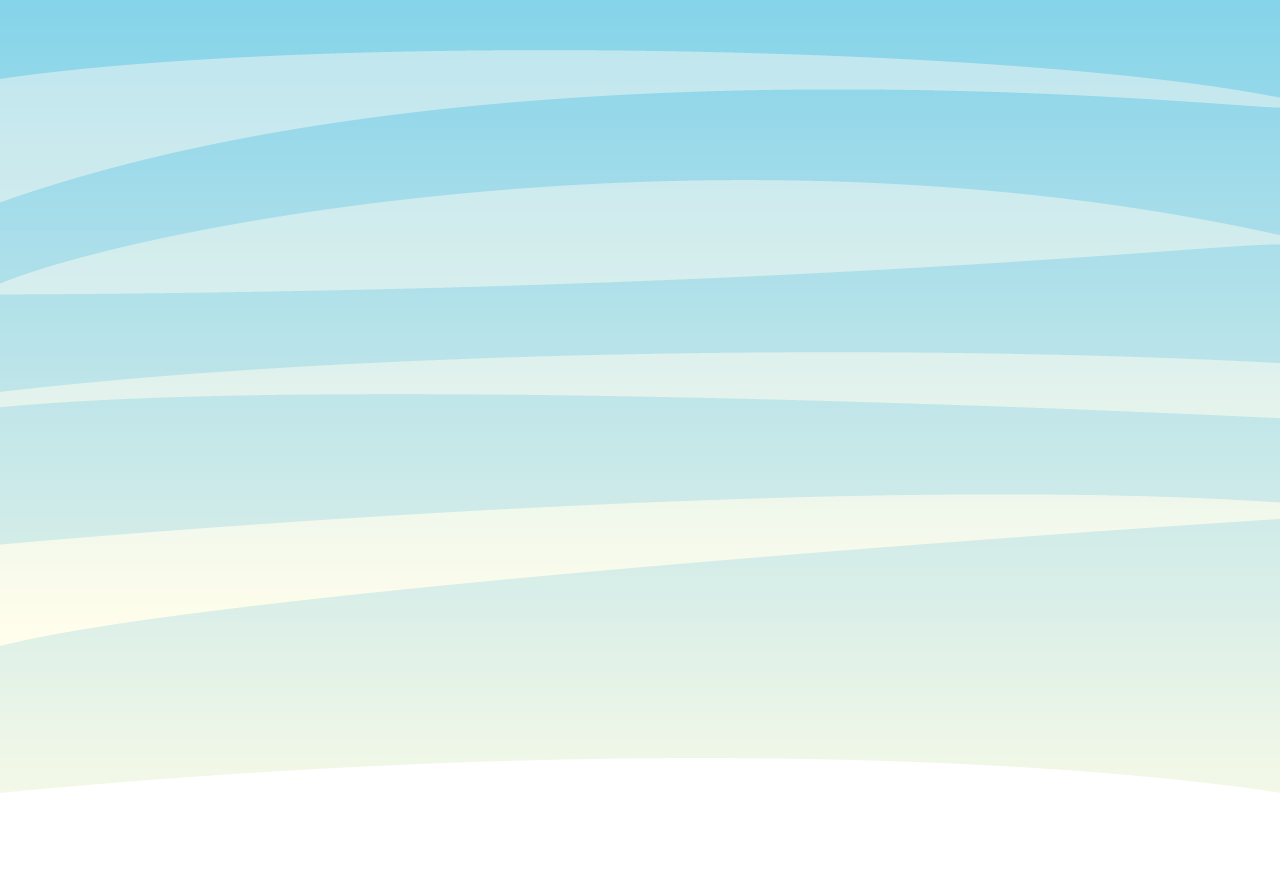 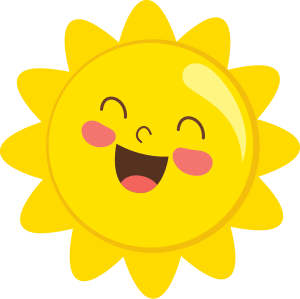 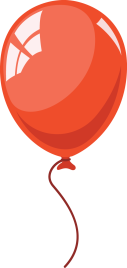 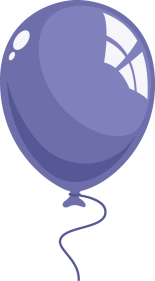 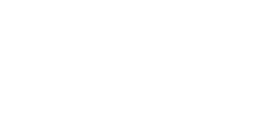 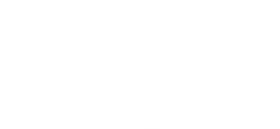 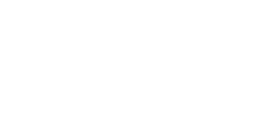 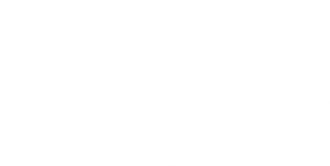 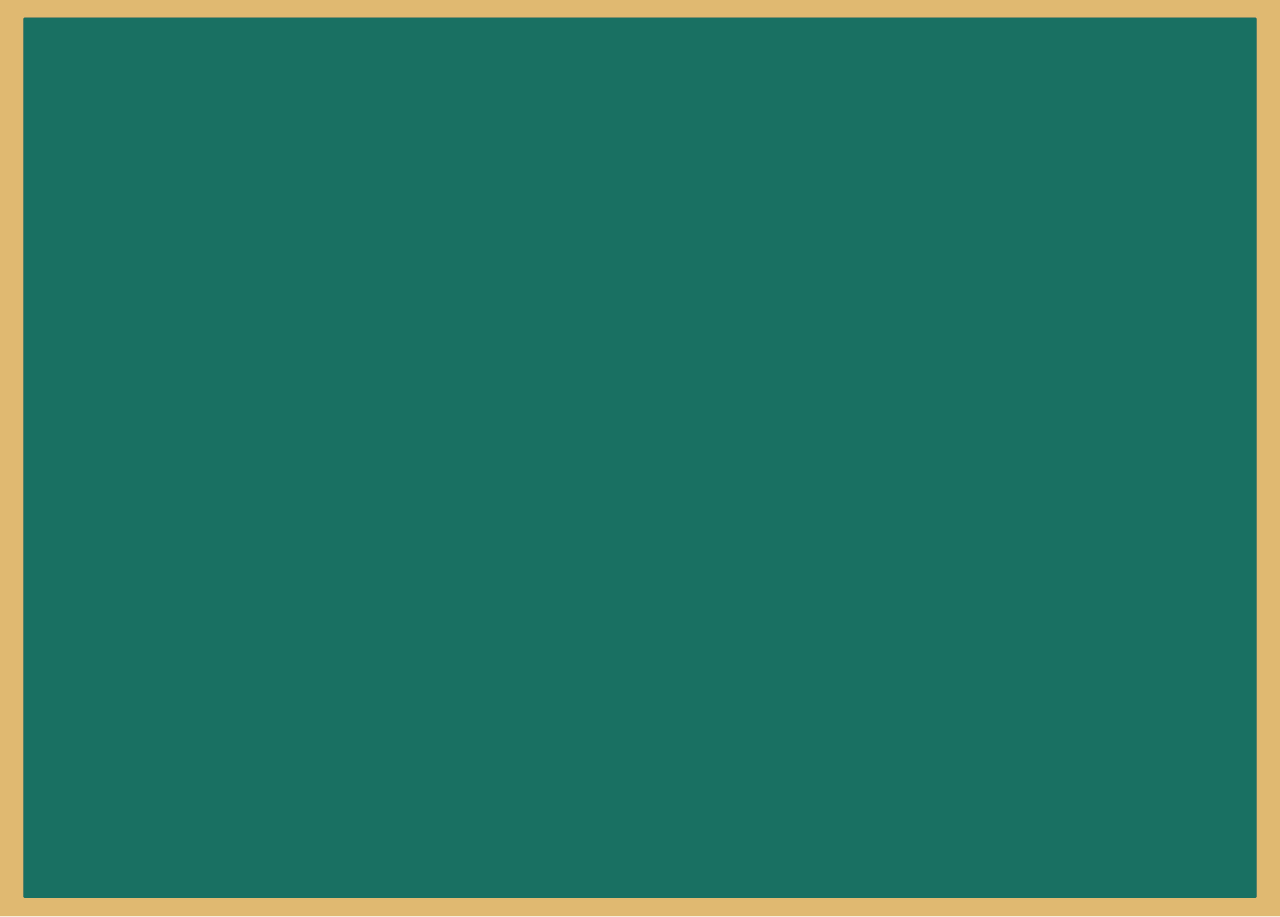 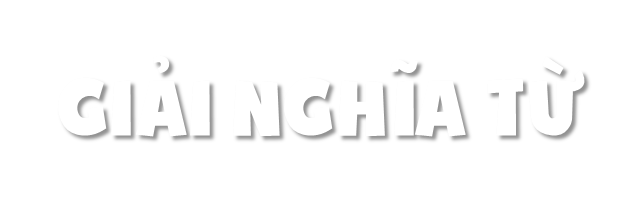 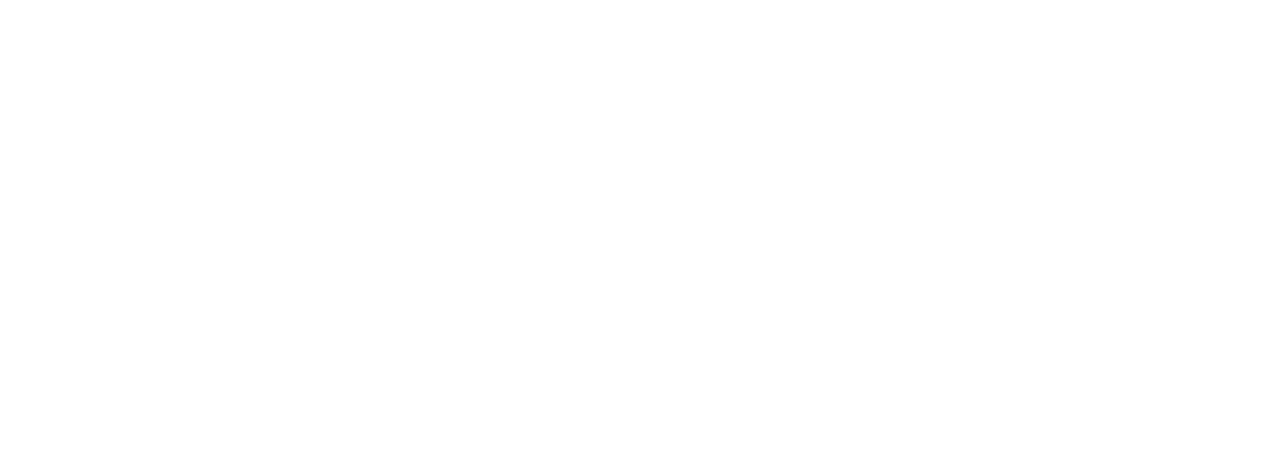 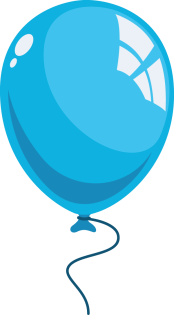 lũy tre : tre mọc thành hàng rất dày
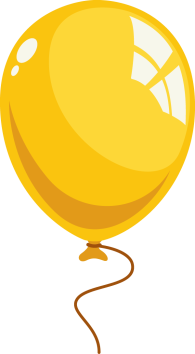 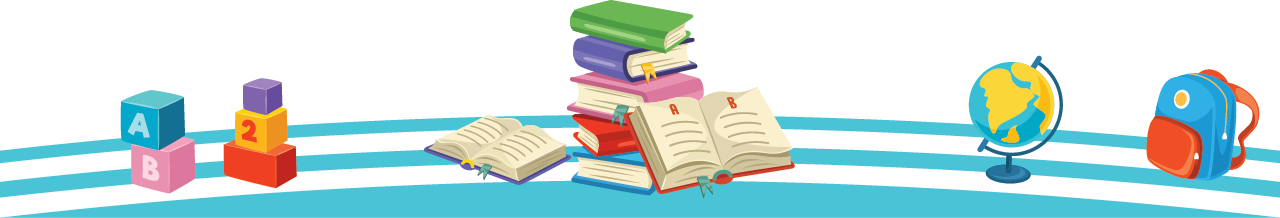 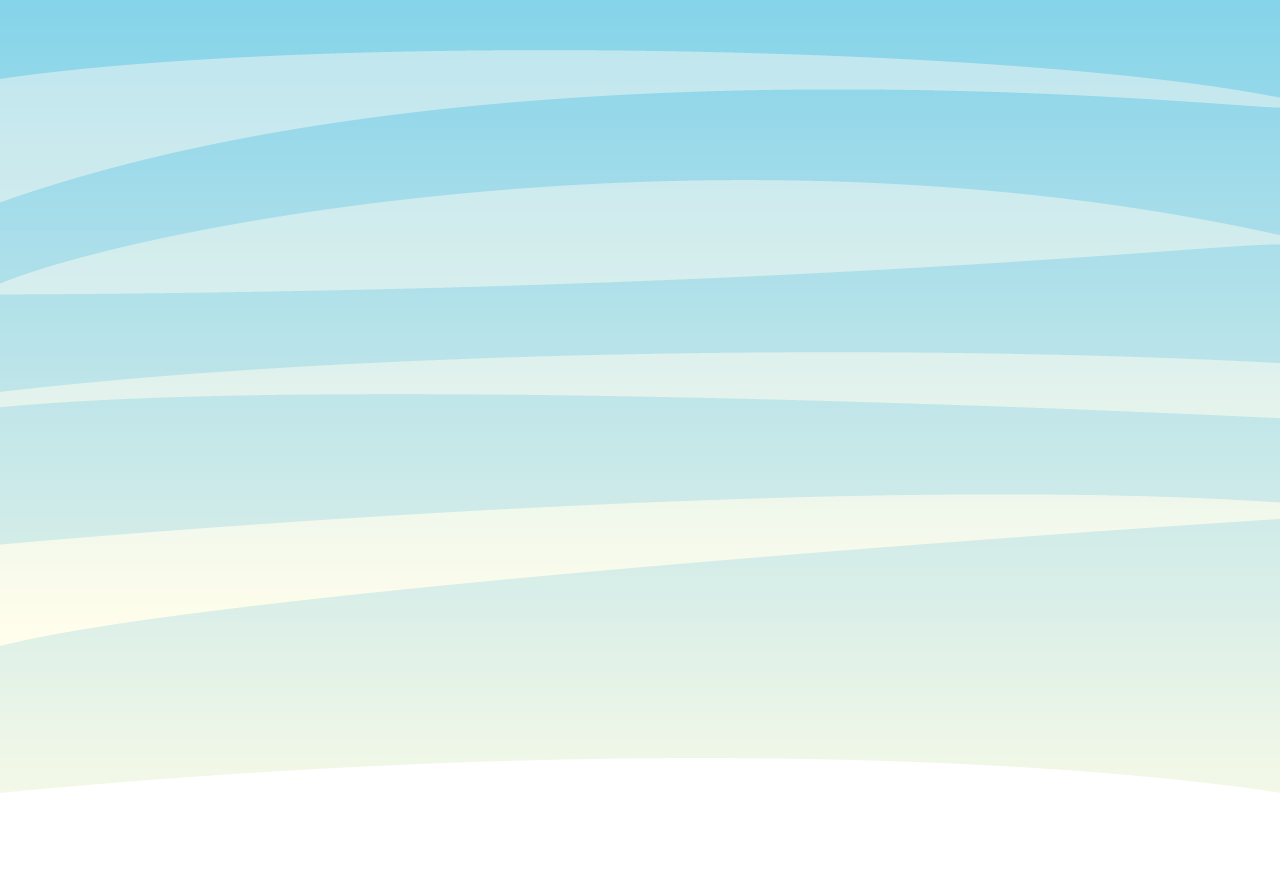 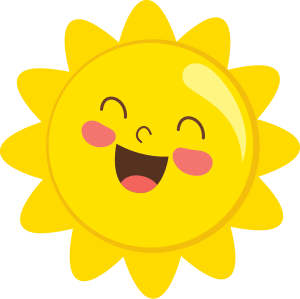 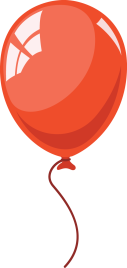 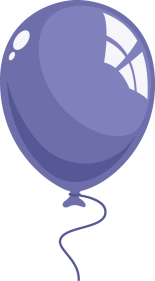 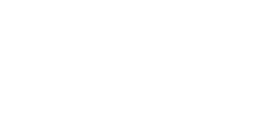 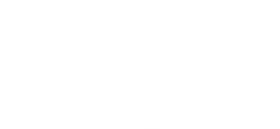 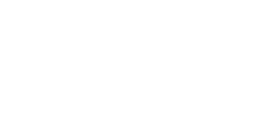 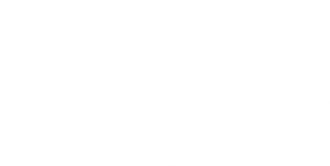 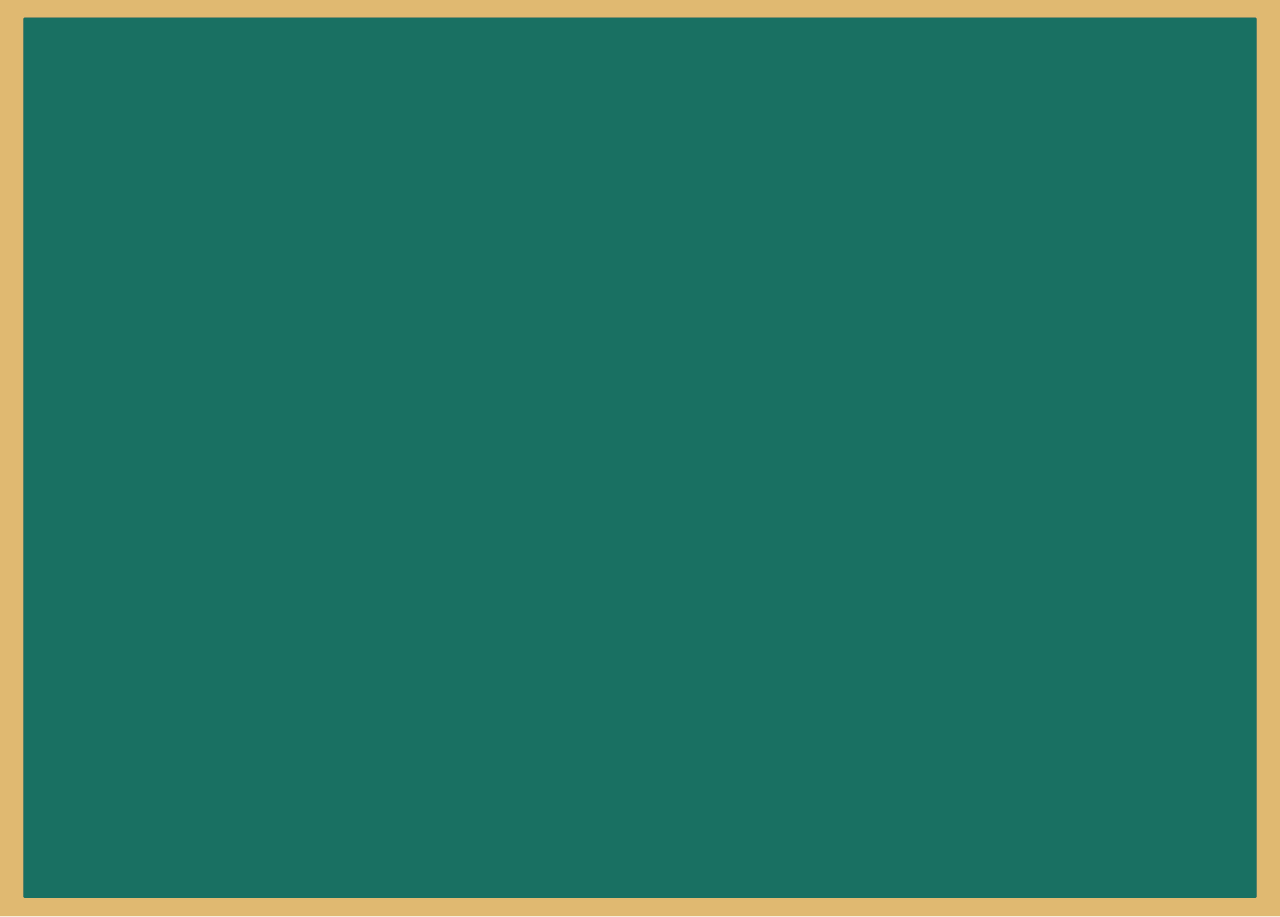 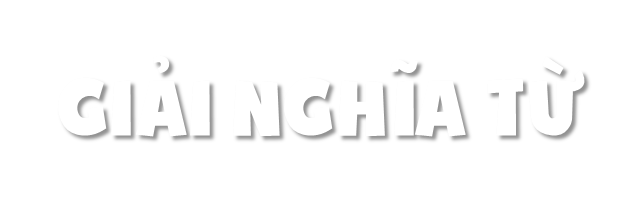 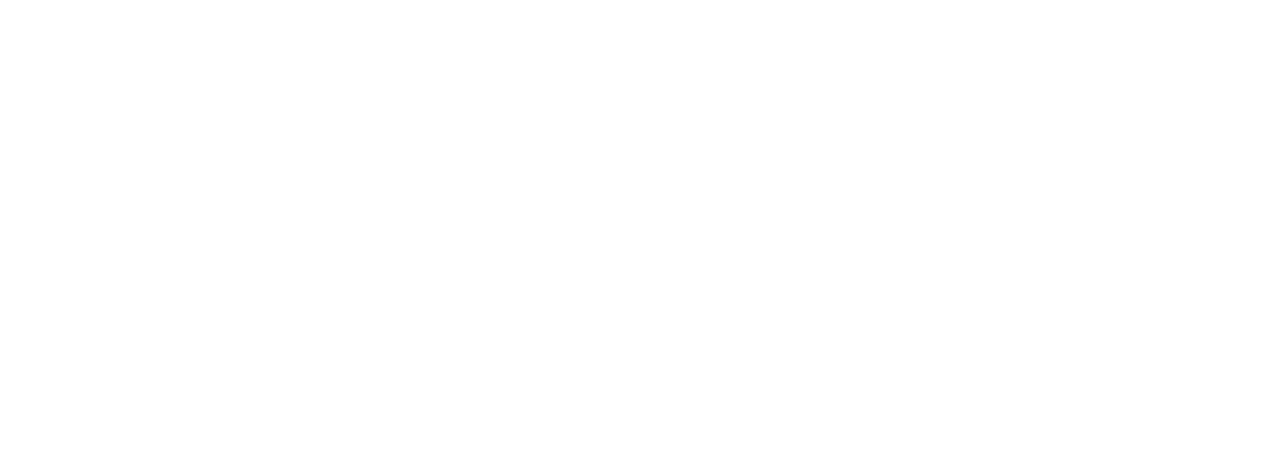 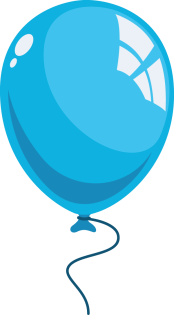 cao vút: : rất cao, vươn thẳng lên không trung.
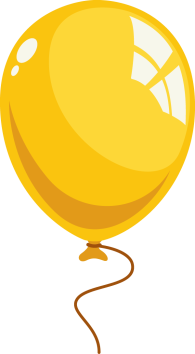 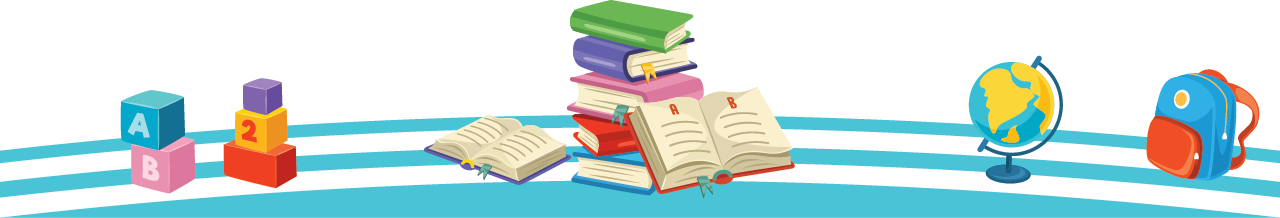 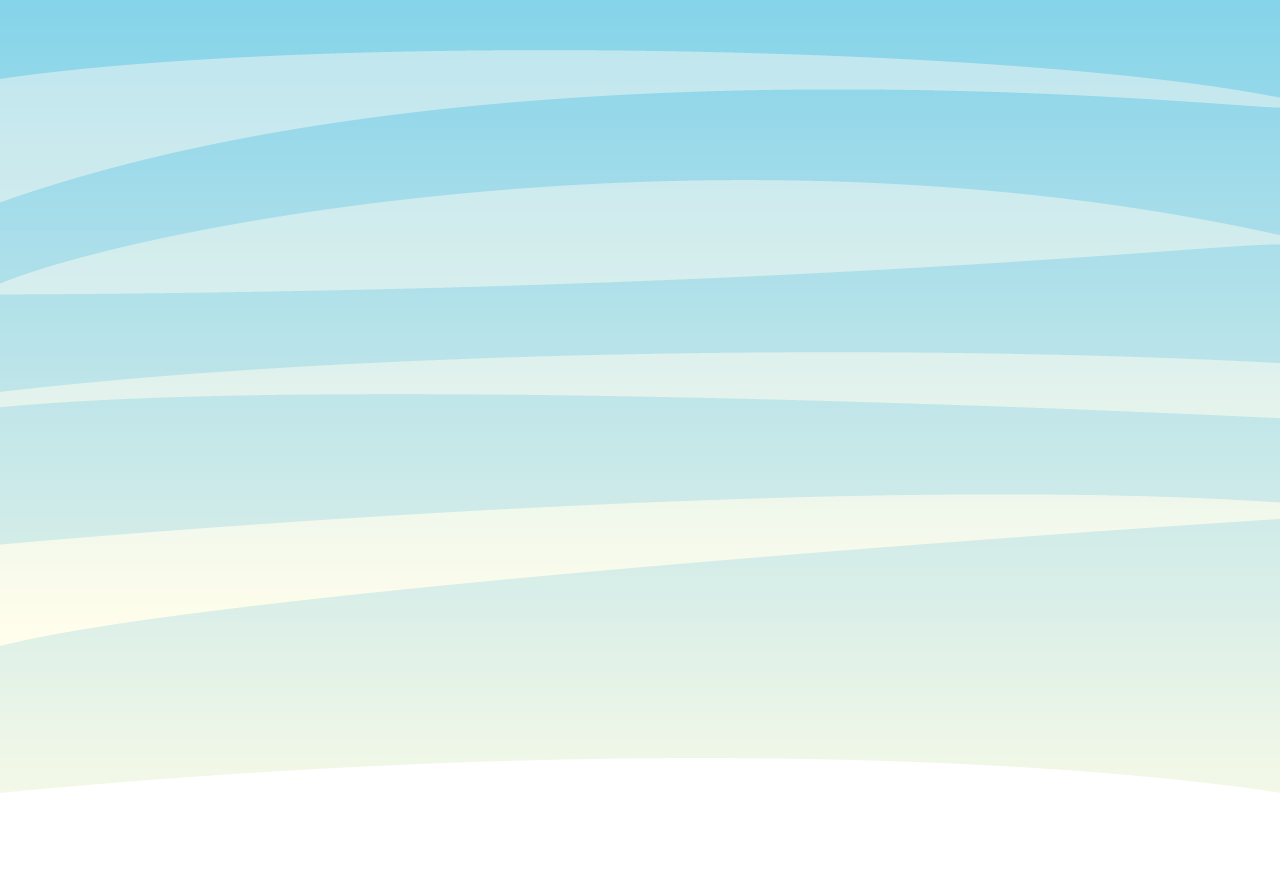 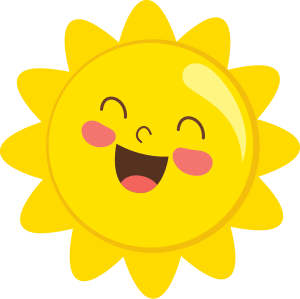 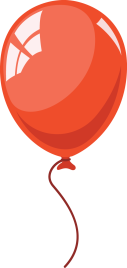 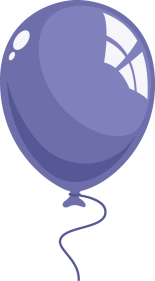 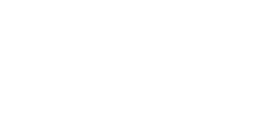 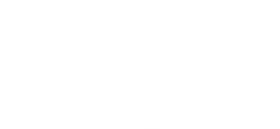 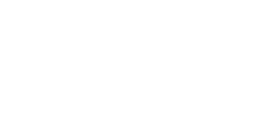 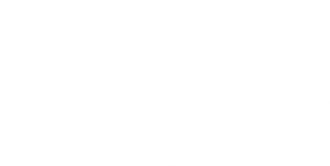 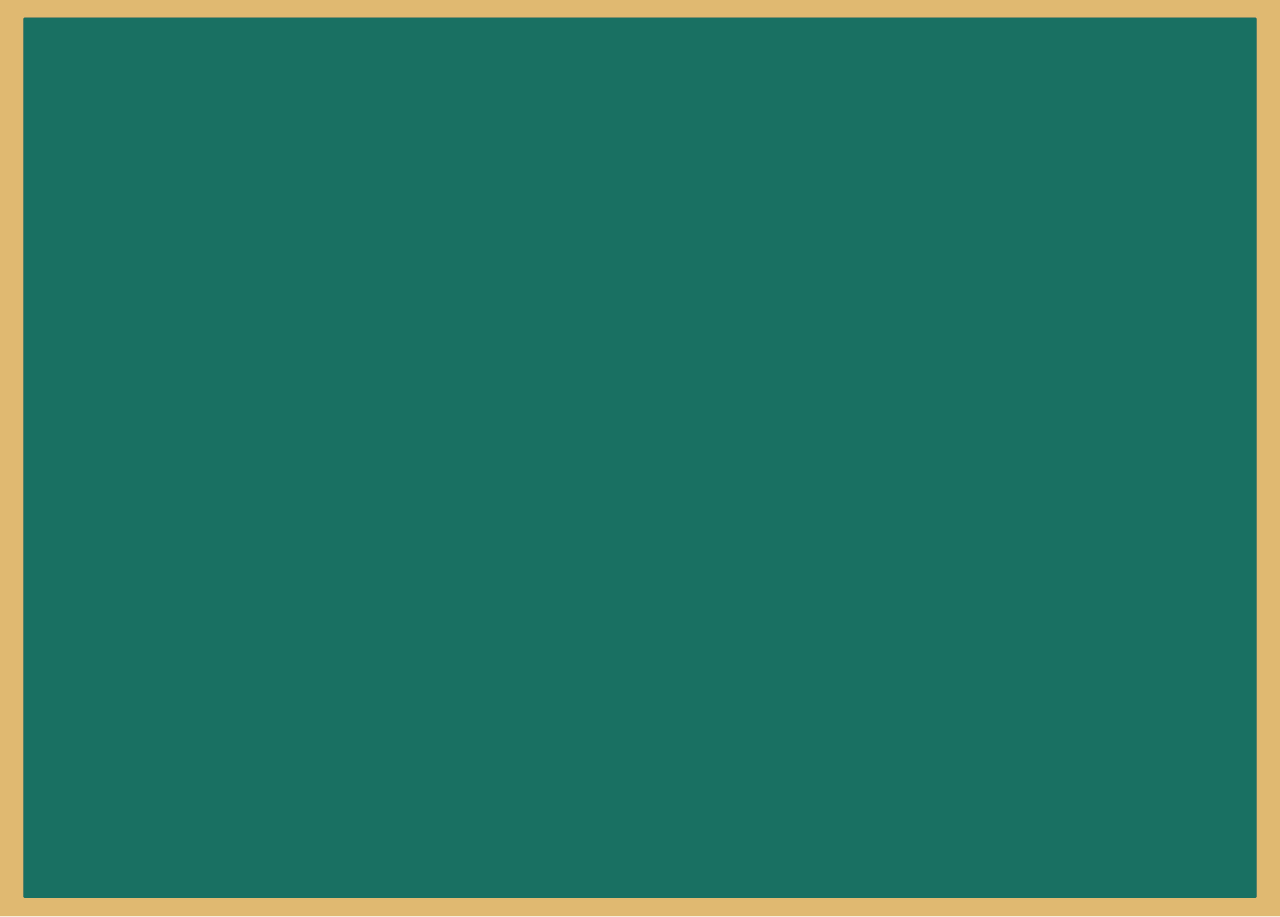 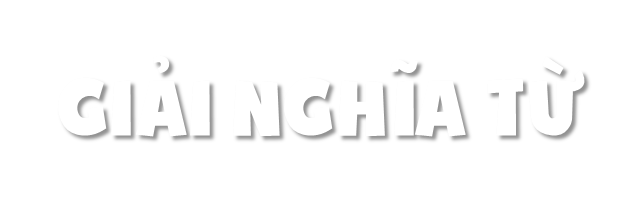 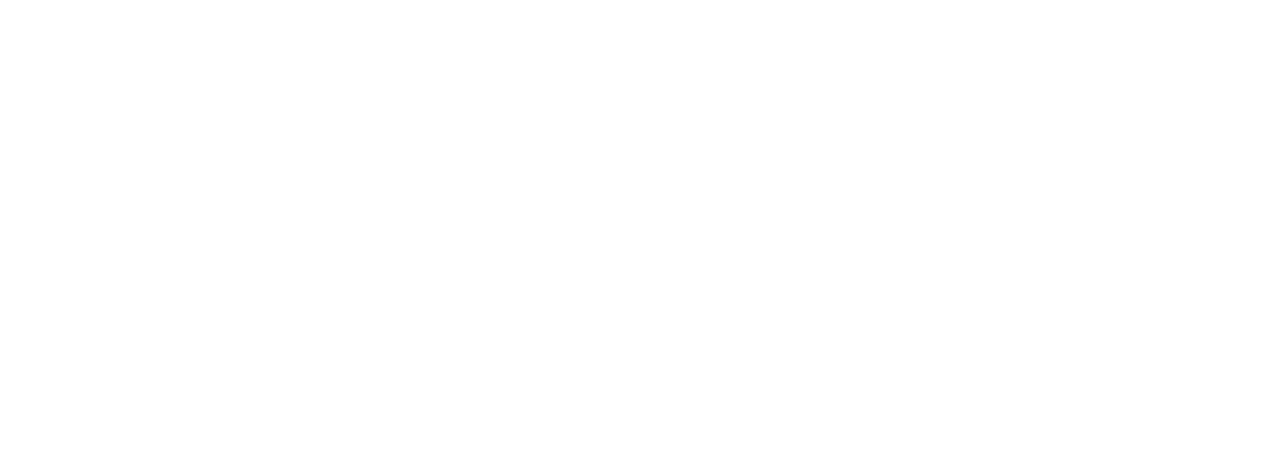 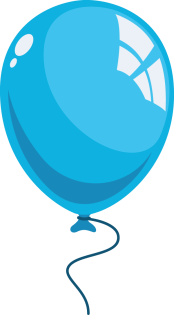 mịt mù: không nhìn thấy gì do khói, bụi, hơi nước,...
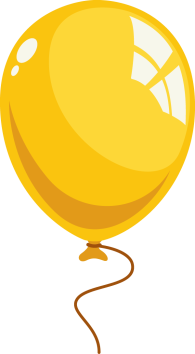 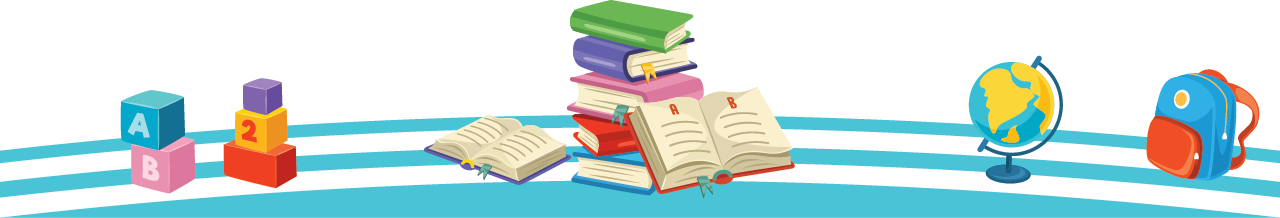 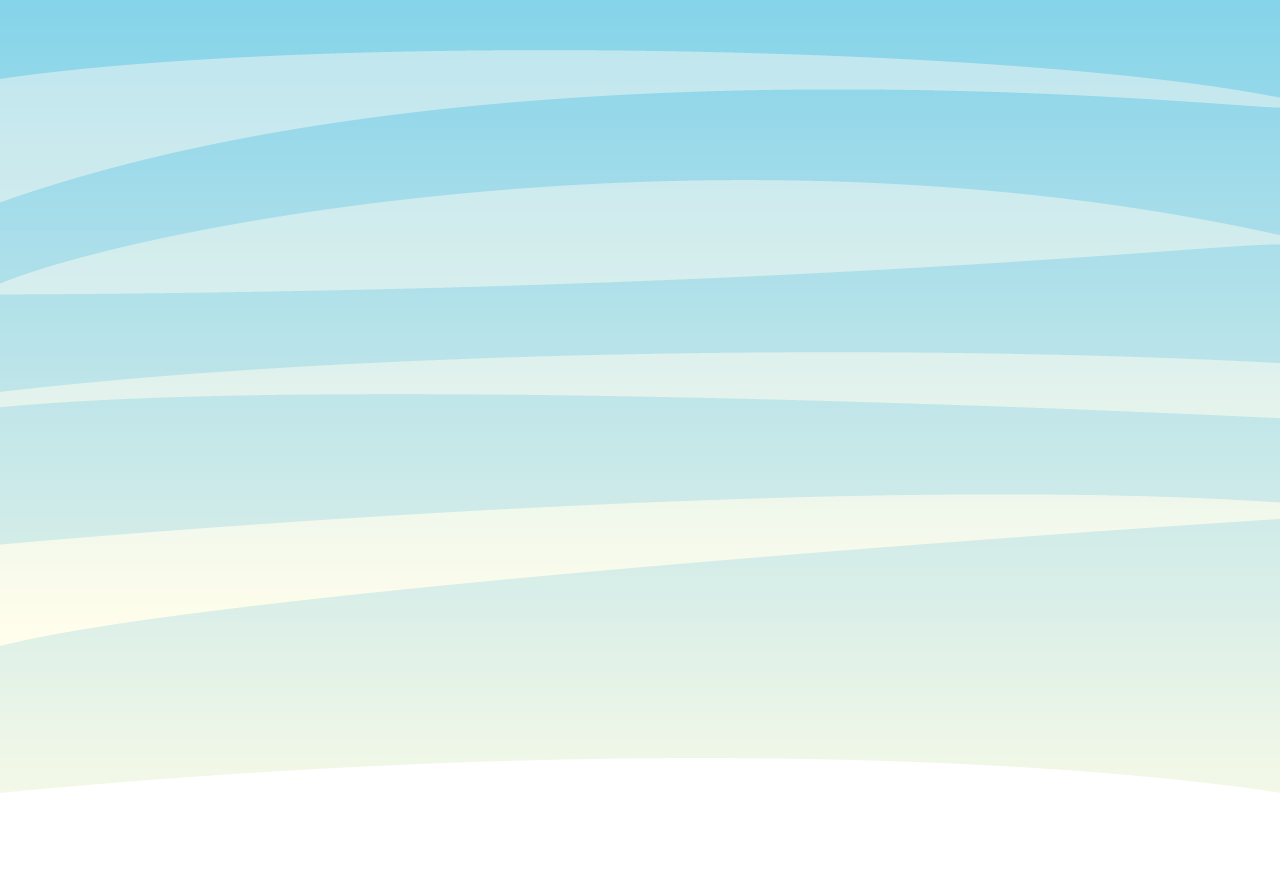 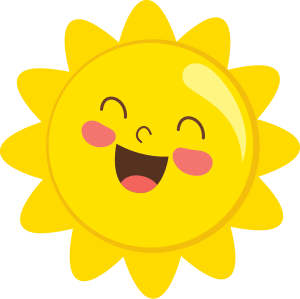 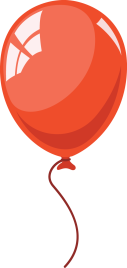 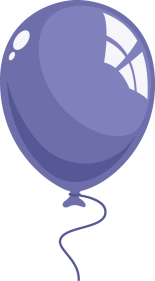 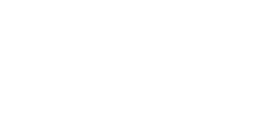 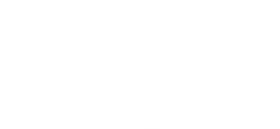 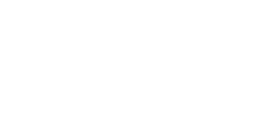 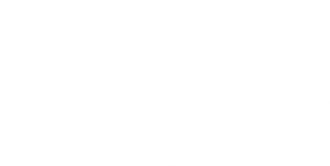 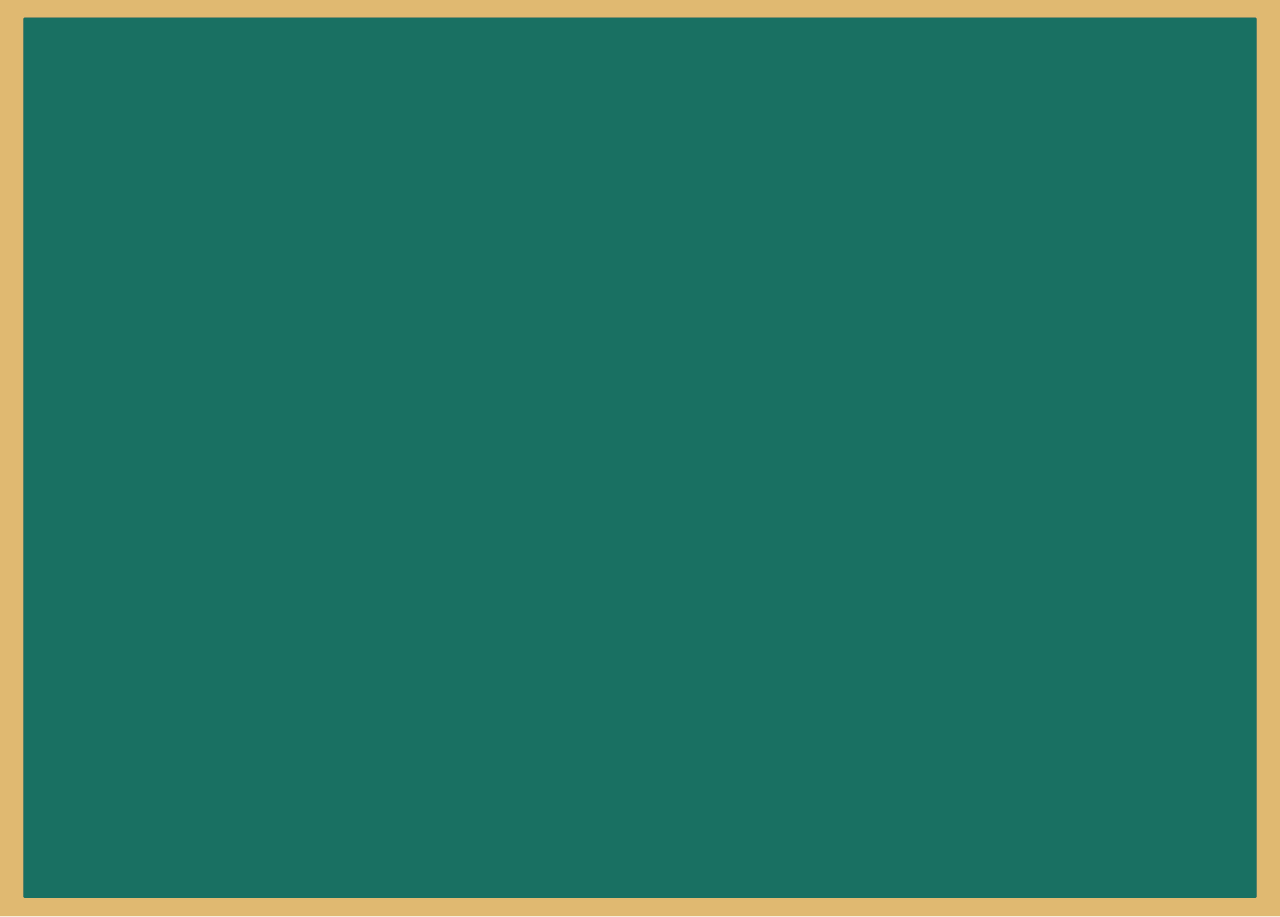 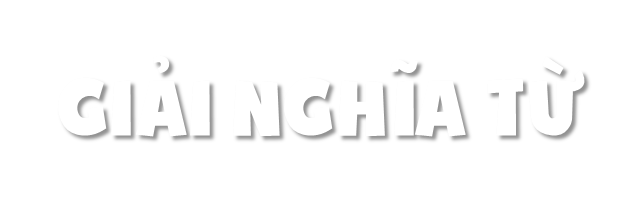 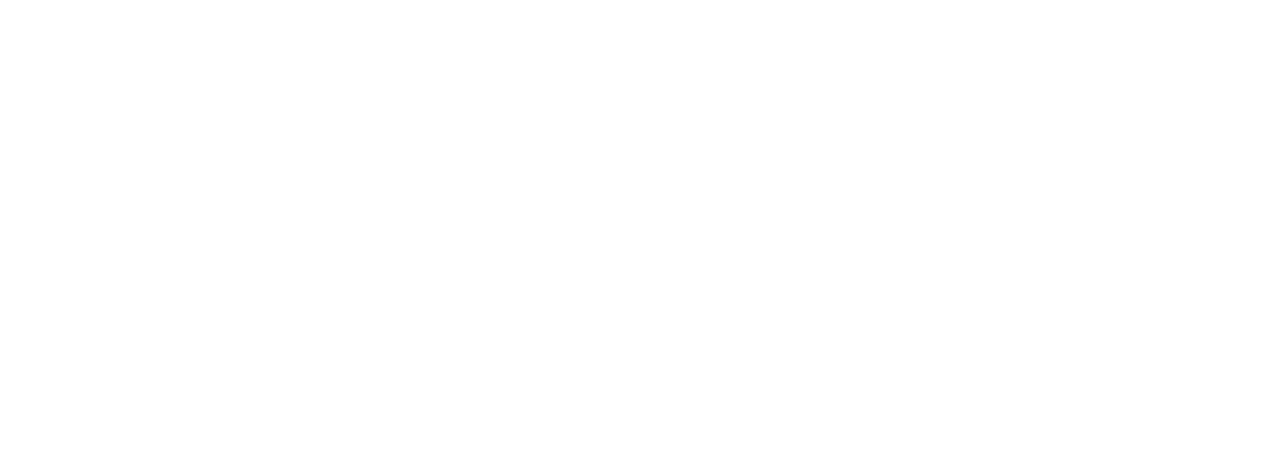 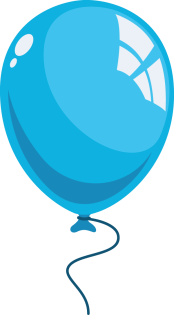 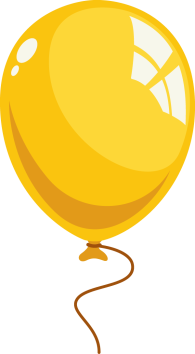 cao tốc: có tốc độ cao
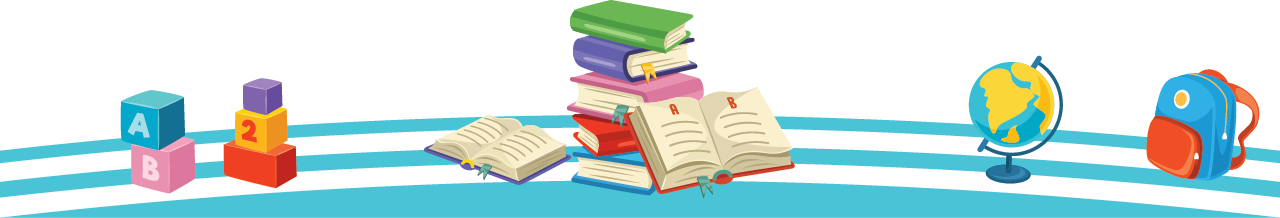 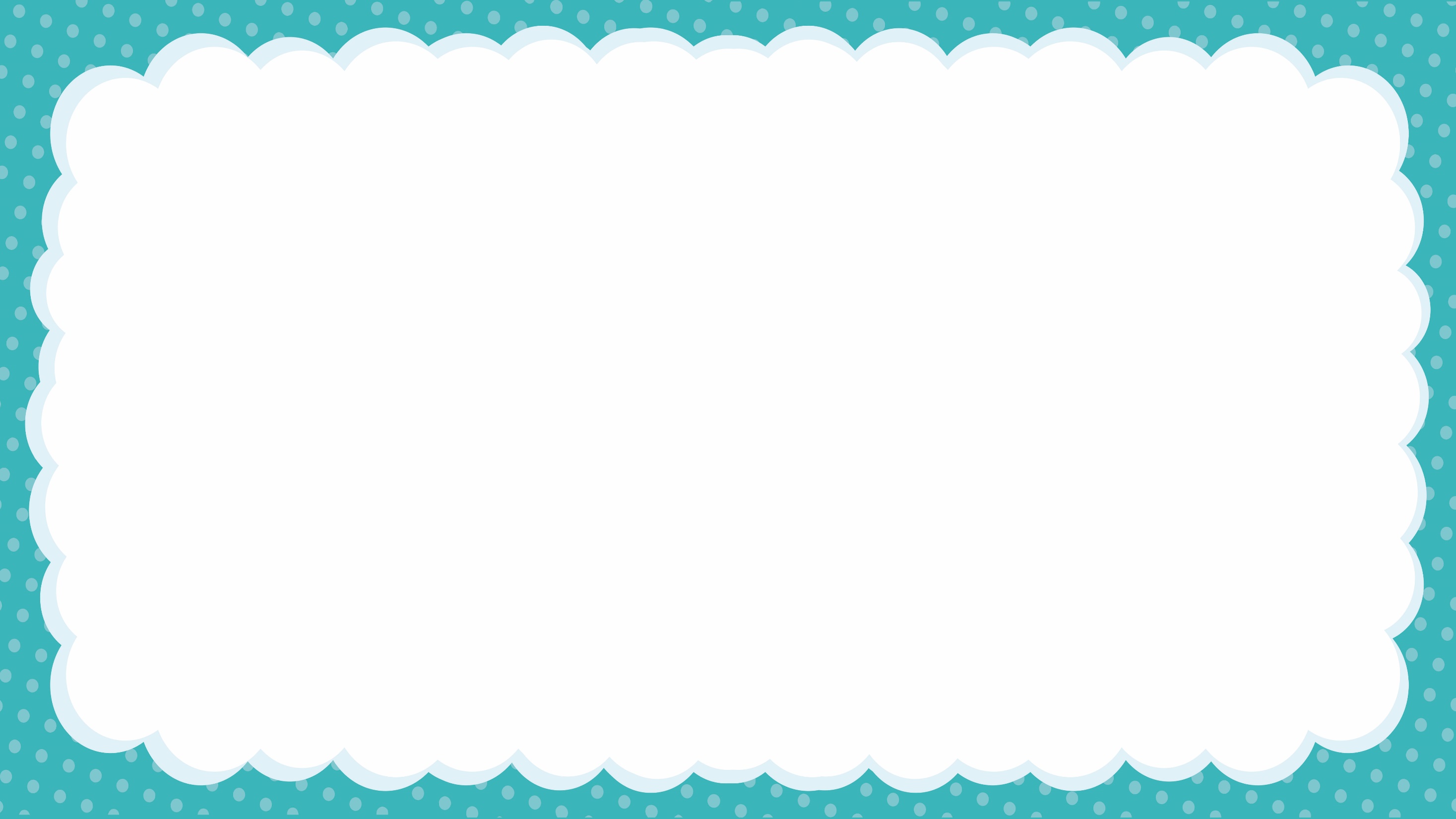 Những cánh cò
     Ông kể ngày xưa, quê của bé có rất nhiều cò.    Mùa xuân, từng đàn cò trắng duyên dáng bay tới.     Chúng lượn trên bầu trời trong xanh rồi hạ xuống những lũy tre.     Hằng ngày, cò đi mò tôm, bắt cá ở các ao, hồ, đầm.
      Bây giờ, ao, hồ, đầm phải nhường chỗ cho những tòa nhà cao vút, những con đường cao tốc, những nhà máy tỏa khói mịt mù.    Cò chẳng còn nơi kiếm ăn.    Cò sợ những âm thanh ồn ào.     Thế là chúng bay đi.
      Bé ước ao được thấy những cánh cò trên cánh đồng quê.
(Theo Hoài Nam)
1
2
3
4
5
7
6
8
9
Đọc câu
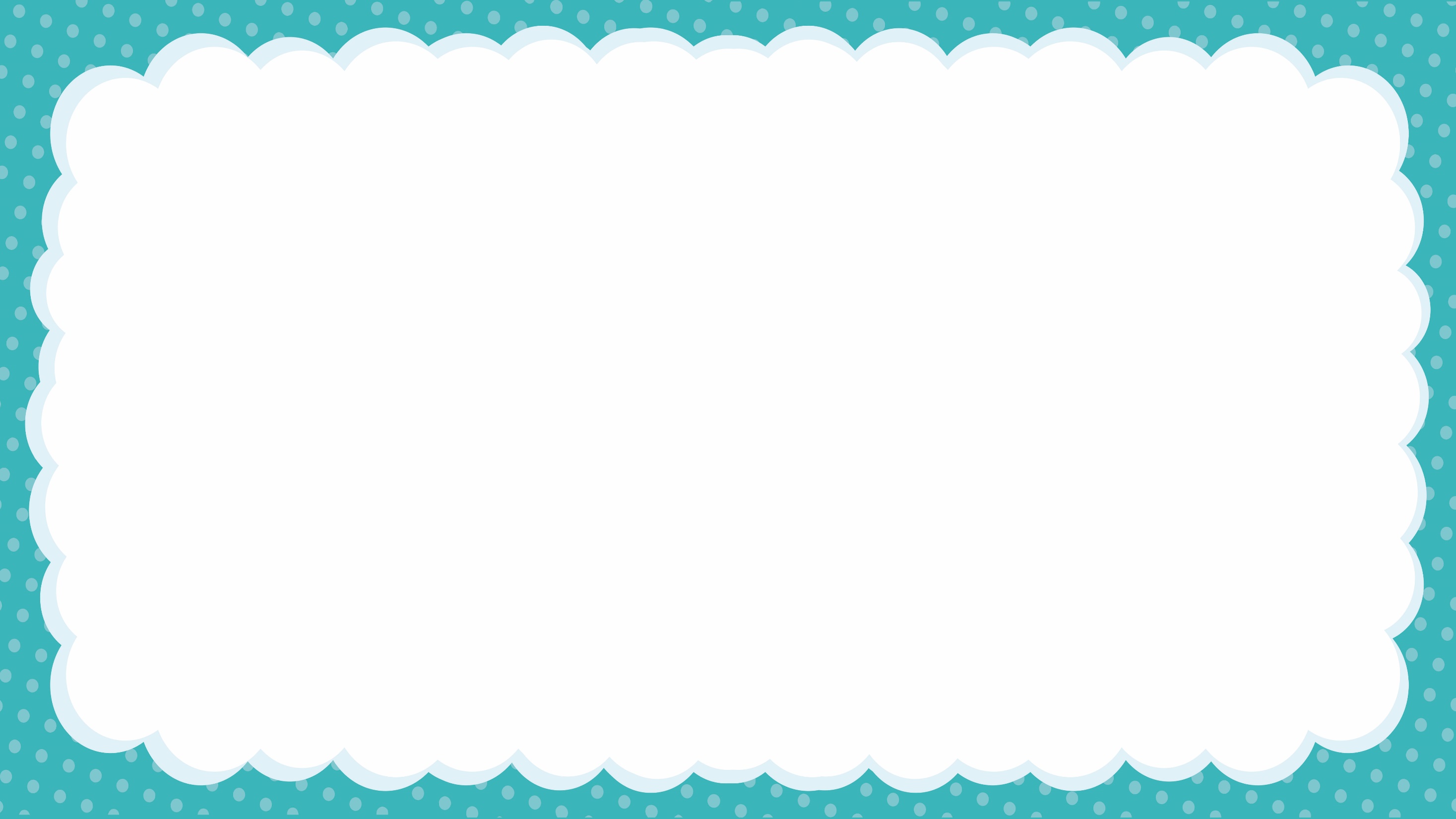 Những cánh cò
     Ông kể ngày xưa, quê của bé có rất nhiều cò.
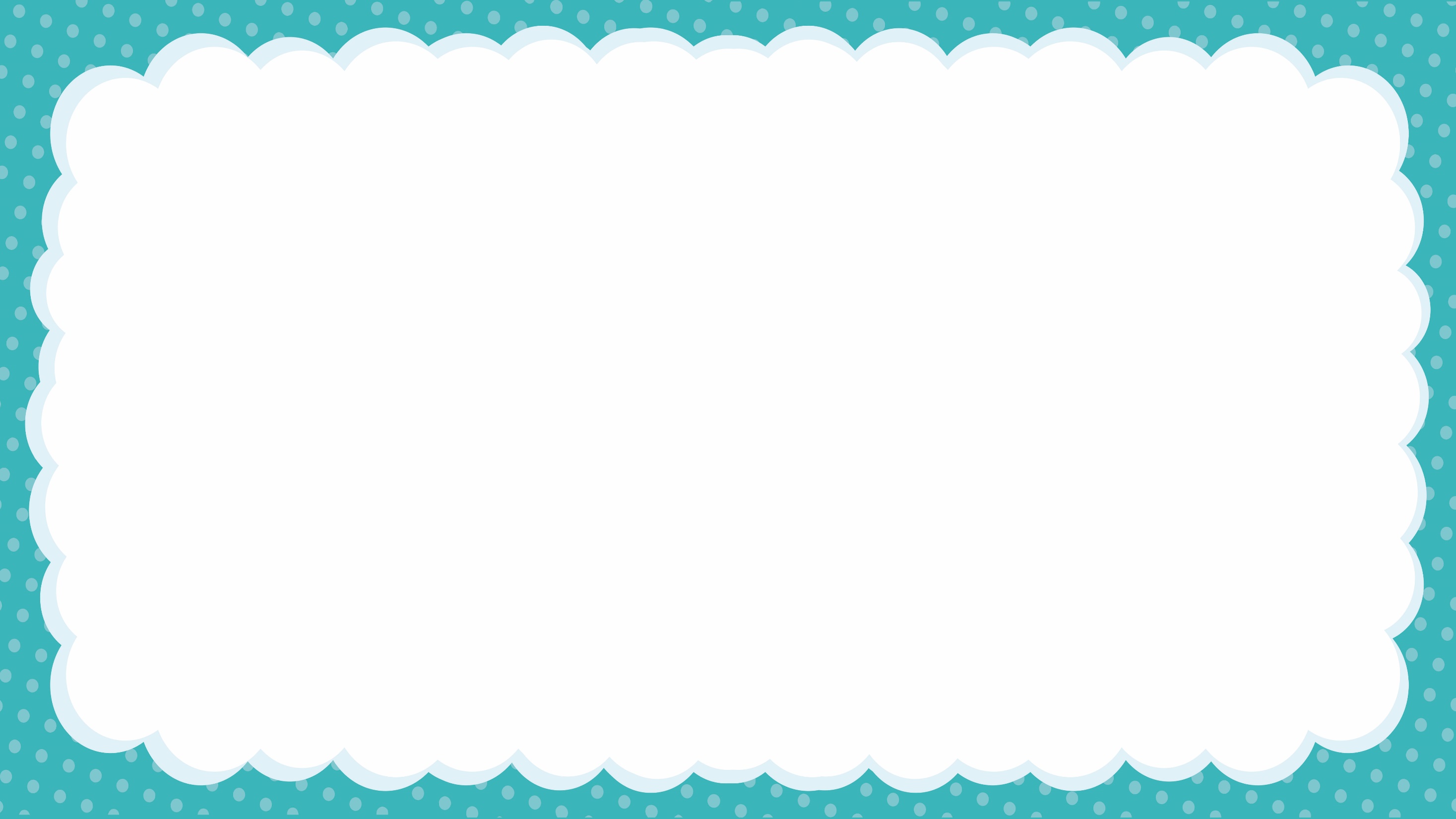 Những cánh cò
     Ông kể ngày xưa, quê của bé có rất nhiều cò. Mùa xuân, từng đàn cò trắng duyên dáng bay tới.
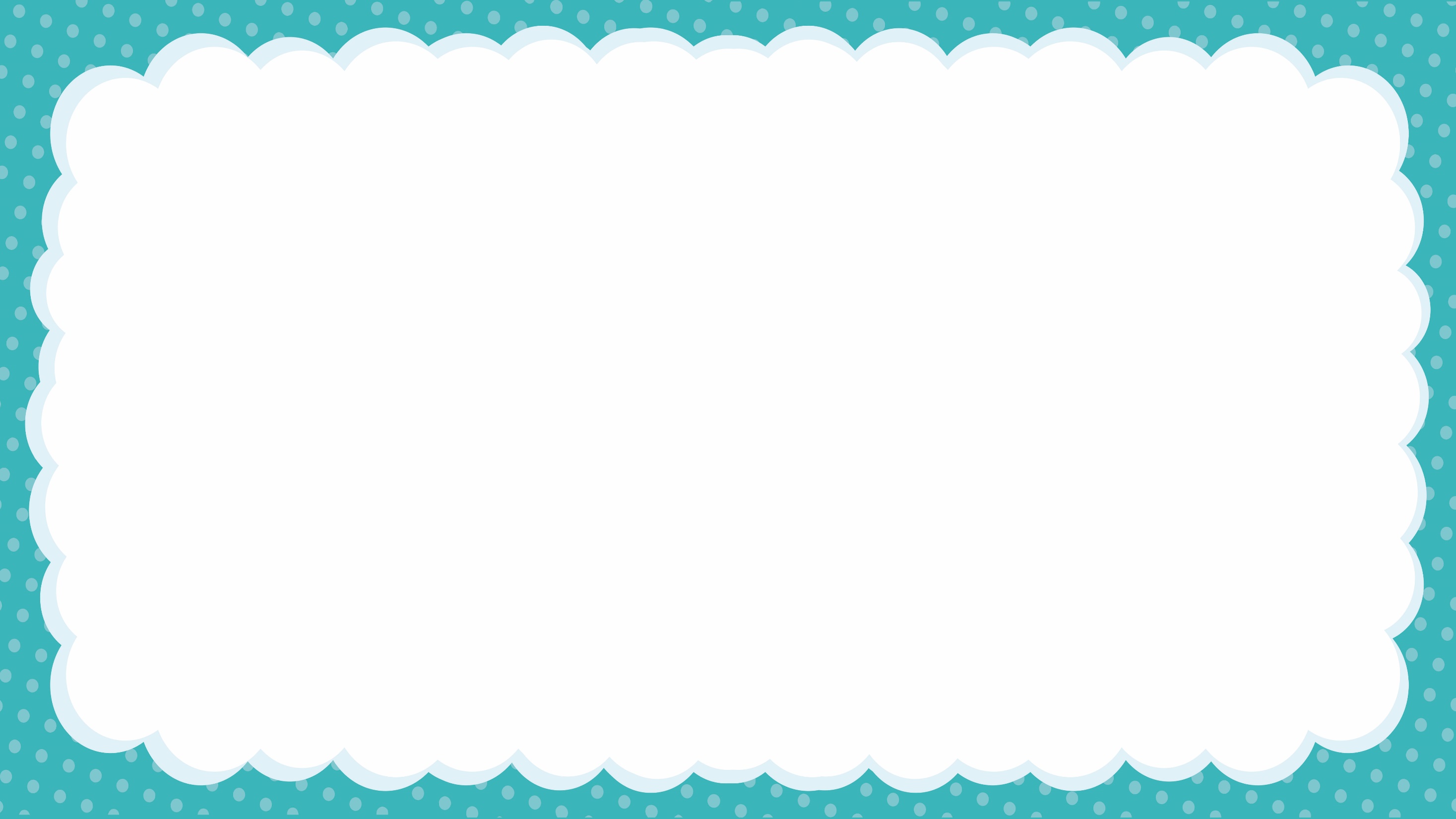 Những cánh cò
     Ông kể ngày xưa, quê của bé có rất nhiều cò. Mùa xuân, từng đàn cò trắng duyên dáng bay tới. Chúng lượn trên bầu trời trong xanh rồi hạ xuống những lũy tre.
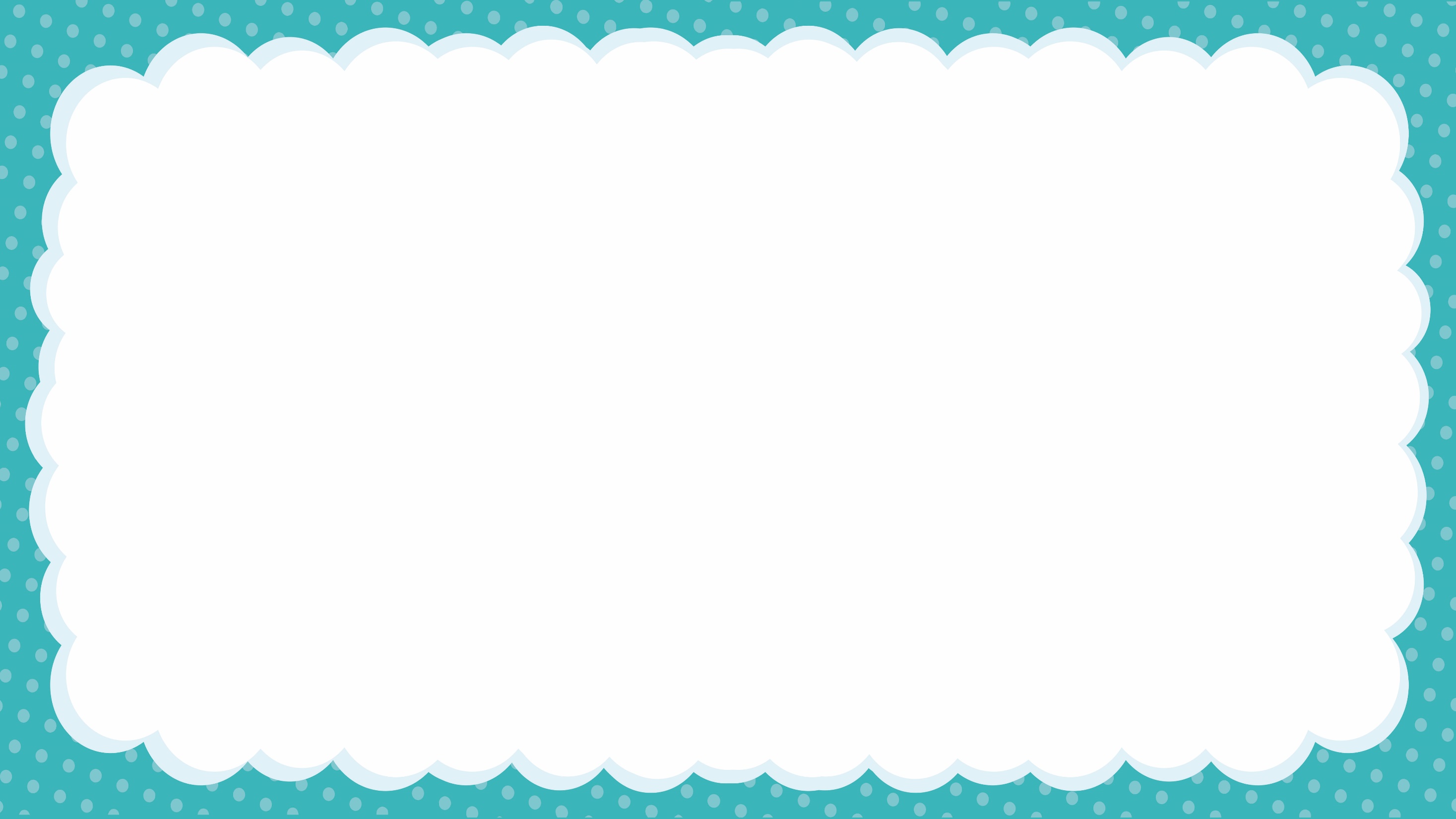 Những cánh cò
     Ông kể ngày xưa, quê của bé có rất nhiều cò. Mùa xuân, từng đàn cò trắng duyên dáng bay tới. Chúng lượn trên bầu trời trong xanh rồi hạ xuống những lũy tre. Hằng ngày, cò đi mò tôm, bắt cá ở các ao, hồ, đầm.
Luyện đọc câu dài
Bây giờ, ao, hồ, đầm phải nhường chỗ cho những tòa nhà cao vút, những con đường cao tốc, những nhà máy tỏa khói mịt mù.
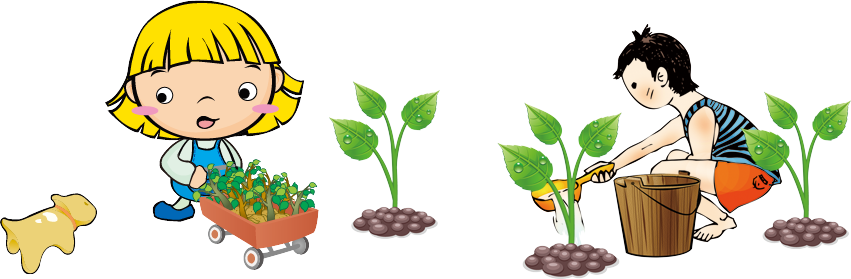 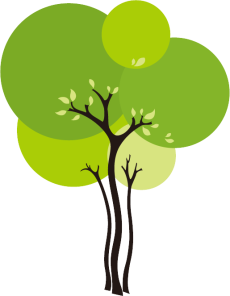 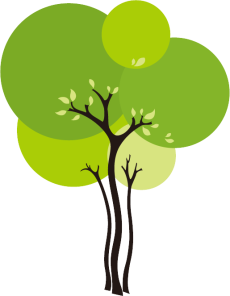 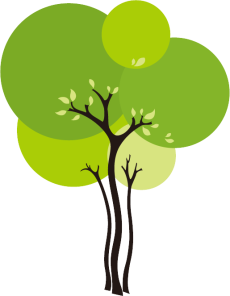 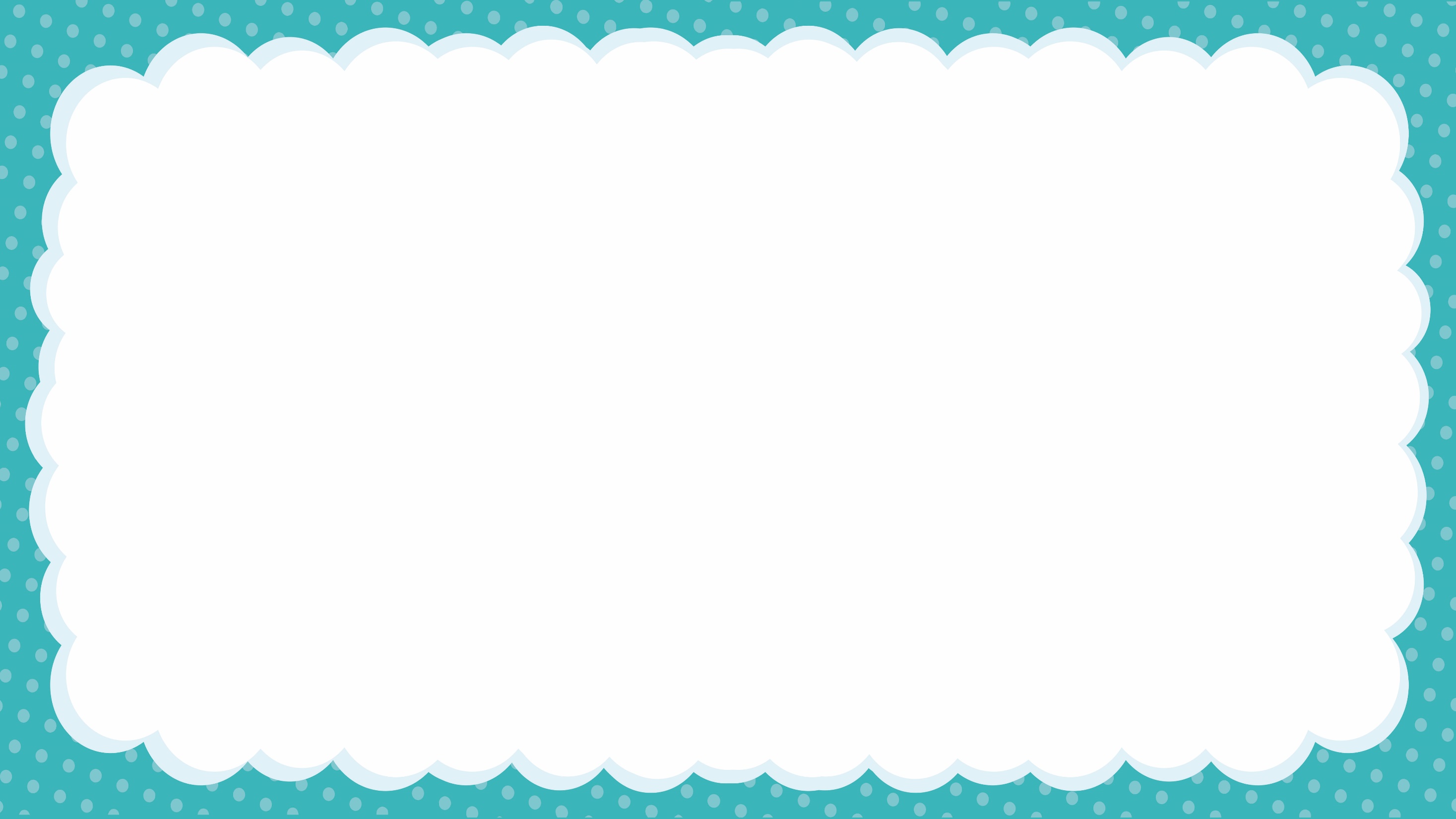 Những cánh cò
     Ông kể ngày xưa, quê của bé có rất nhiều cò. Mùa xuân, từng đàn cò trắng duyên dáng bay tới. Chúng lượn trên bầu trời trong xanh rồi hạ xuống những lũy tre. Hằng ngày, cò đi mò tôm, bắt cá ở các ao, hồ, đầm.
      Bây giờ, ao, hồ, đầm phải nhường chỗ cho những tòa nhà cao vút, những con đường cao tốc, những nhà máy tỏa khói mịt mù.
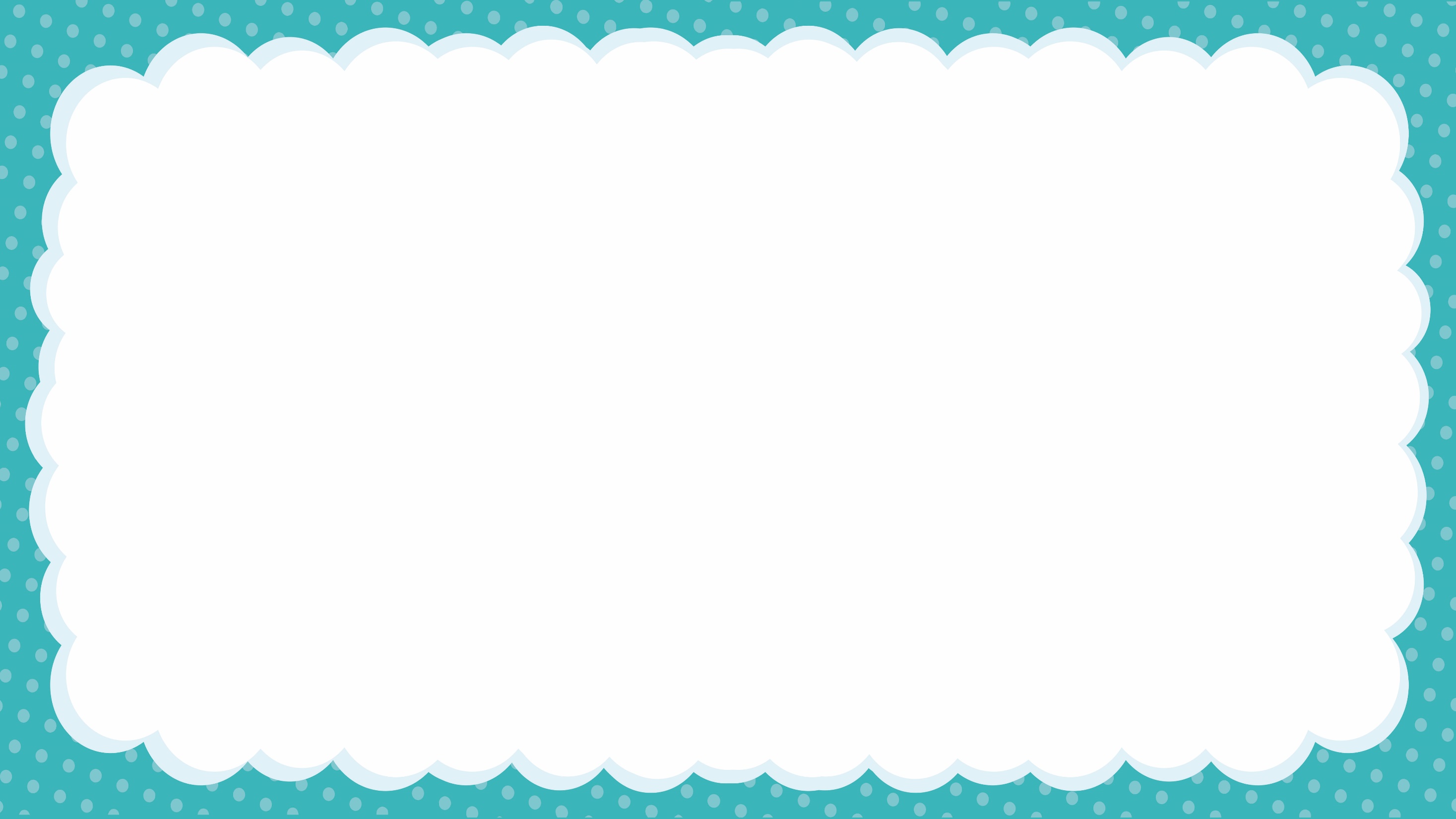 Những cánh cò
     Ông kể ngày xưa, quê của bé có rất nhiều cò. Mùa xuân, từng đàn cò trắng duyên dáng bay tới. Chúng lượn trên bầu trời trong xanh rồi hạ xuống những lũy tre. Hằng ngày, cò đi mò tôm, bắt cá ở các ao, hồ, đầm.
      Bây giờ, ao, hồ, đầm phải nhường chỗ cho những tòa nhà cao vút, những con đường cao tốc, những nhà máy tỏa khói mịt mù. Cò chẳng còn nơi kiếm ăn.
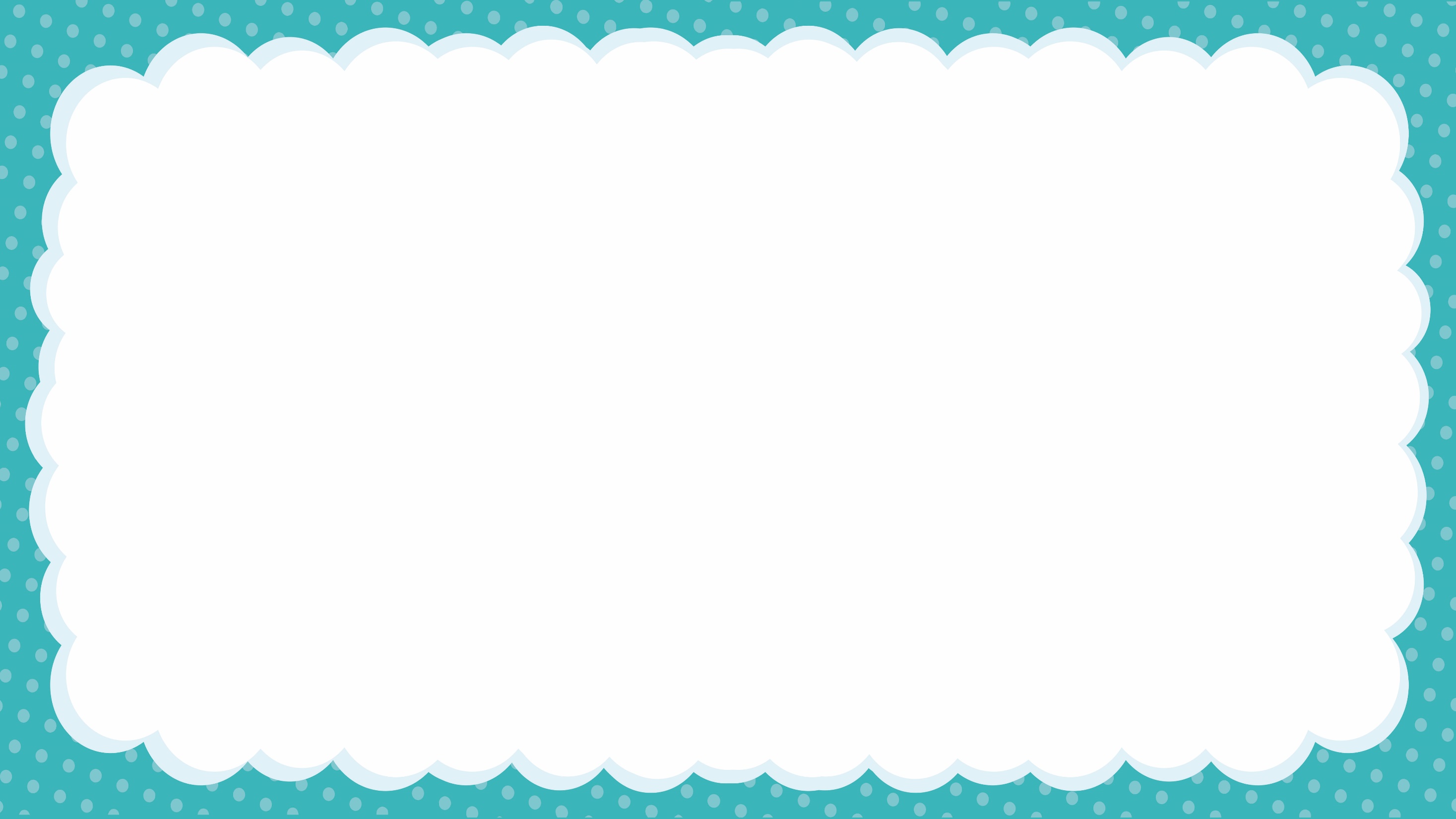 Những cánh cò
     Ông kể ngày xưa, quê của bé có rất nhiều cò. Mùa xuân, từng đàn cò trắng duyên dáng bay tới. Chúng lượn trên bầu trời trong xanh rồi hạ xuống những lũy tre. Hằng ngày, cò đi mò tôm, bắt cá ở các ao, hồ, đầm.
      Bây giờ, ao, hồ, đầm phải nhường chỗ cho những tòa nhà cao vút, những con đường cao tốc, những nhà máy tỏa khói mịt mù. Cò chẳng còn nơi kiếm ăn. Cò sợ những âm thanh ồn ào.
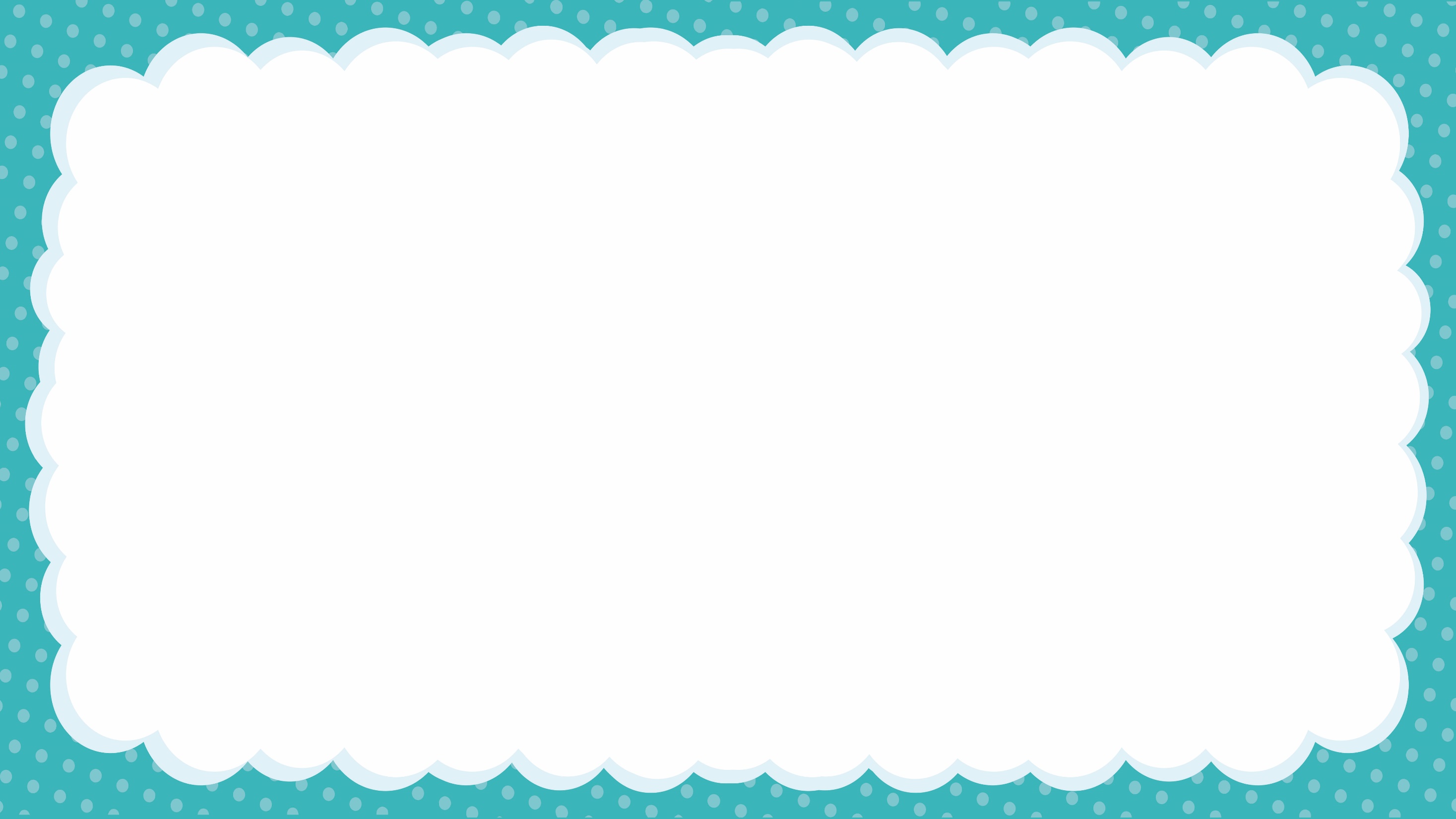 Những cánh cò
     Ông kể ngày xưa, quê của bé có rất nhiều cò. Mùa xuân, từng đàn cò trắng duyên dáng bay tới. Chúng lượn trên bầu trời trong xanh rồi hạ xuống những lũy tre. Hằng ngày, cò đi mò tôm, bắt cá ở các ao, hồ, đầm.
      Bây giờ, ao, hồ, đầm phải nhường chỗ cho những tòa nhà cao vút, những con đường cao tốc, những nhà máy tỏa khói mịt mù. Cò chẳng còn nơi kiếm ăn. Cò sợ những âm thanh ồn ào. Thế là chúng bay đi.
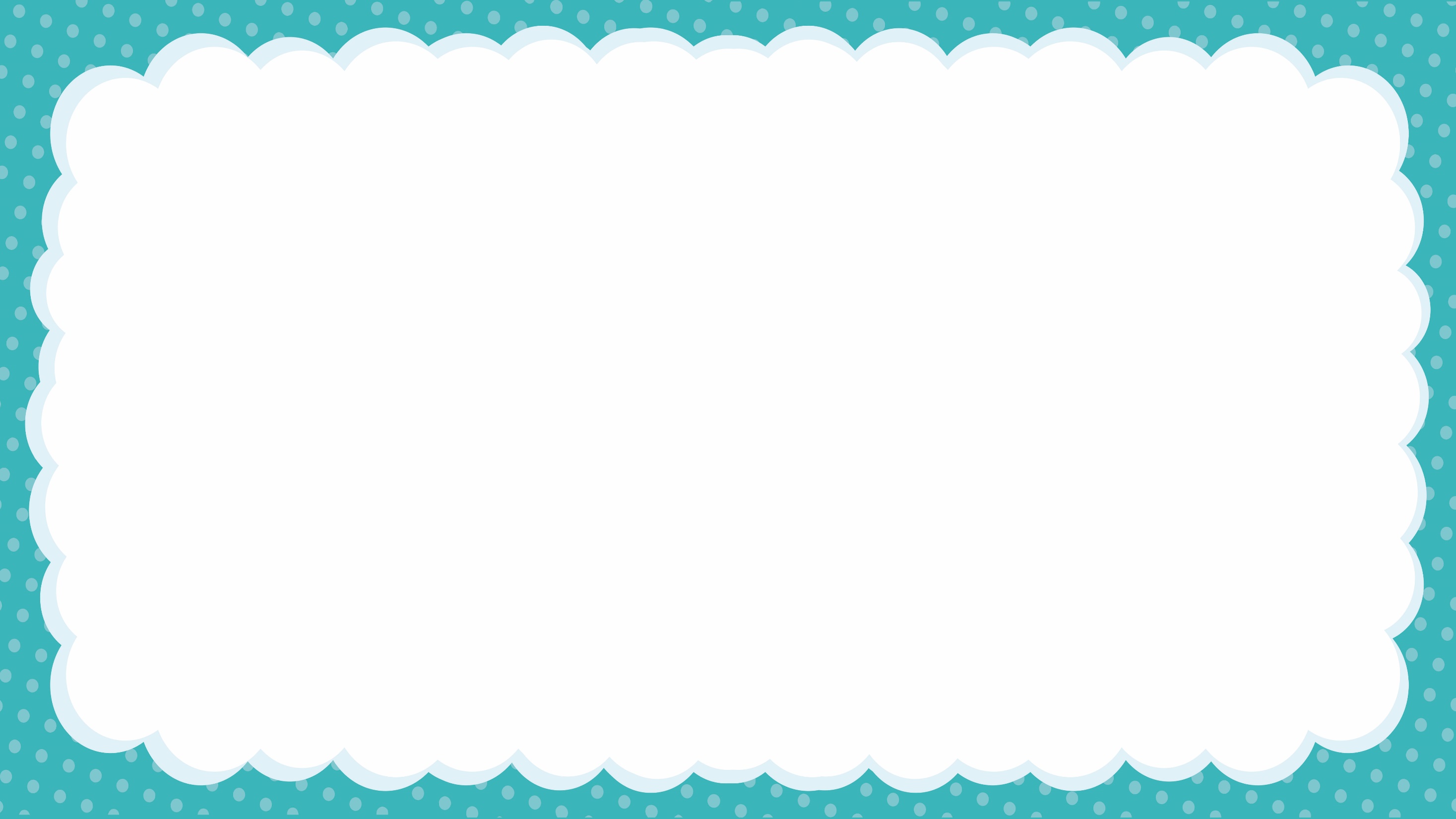 Những cánh cò
     Ông kể ngày xưa, quê của bé có rất nhiều cò. Mùa xuân, từng đàn cò trắng duyên dáng bay tới. Chúng lượn trên bầu trời trong xanh rồi hạ xuống những lũy tre. Hằng ngày, cò đi mò tôm, bắt cá ở các ao, hồ, đầm.
      Bây giờ, ao, hồ, đầm phải nhường chỗ cho những tòa nhà cao vút, những con đường cao tốc, những nhà máy tỏa khói mịt mù. Cò chẳng còn nơi kiếm ăn. Cò sợ những âm thanh ồn ào. Thế là chúng bay đi.
      Bé ước ao được thấy những cánh cò trên cánh đồng quê.
(Theo Hoài Nam)
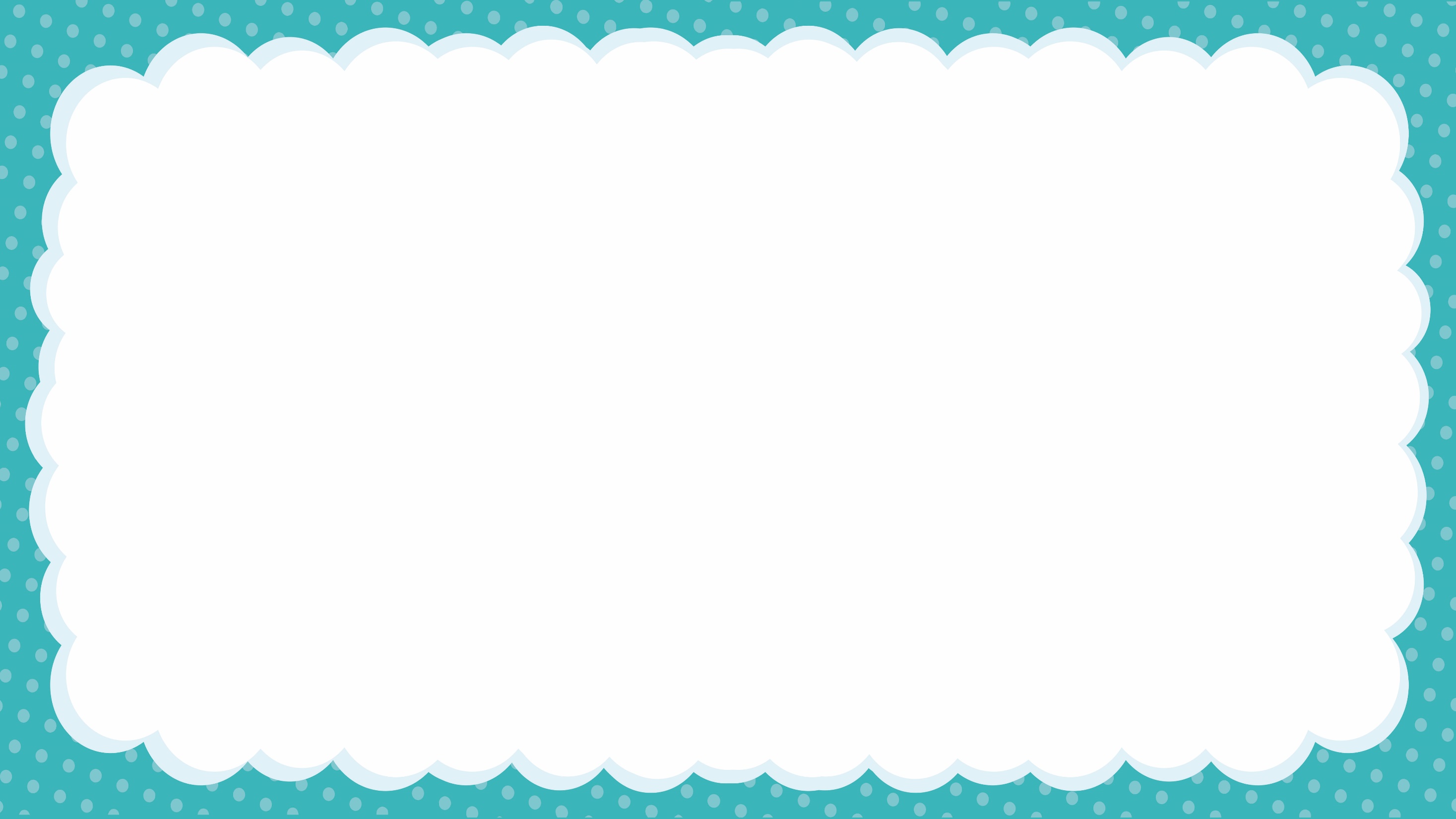 Những cánh cò
     Ông kể ngày xưa, quê của bé có rất nhiều cò. Mùa xuân, từng đàn cò trắng duyên dáng bay tới. Chúng lượn trên bầu trời trong xanh rồi hạ xuống những lũy tre. Hằng ngày, cò đi mò tôm, bắt cá ở các ao, hồ, đầm.
      Bây giờ ao, hồ, đầm phải nhường chỗ cho những tòa nhà cao vút, những con đường cao tốc, những nhà máy tỏa khói mịt mù. Cò chẳng còn nơi kiếm ăn. Cò sợ những âm thanh ồn ào. Thế là chúng bay đi.
      Bé ước ao được thấy những cánh cò trên cánh đồng quê.
(Theo Hoài Nam)
1
2
Đọc đoạn
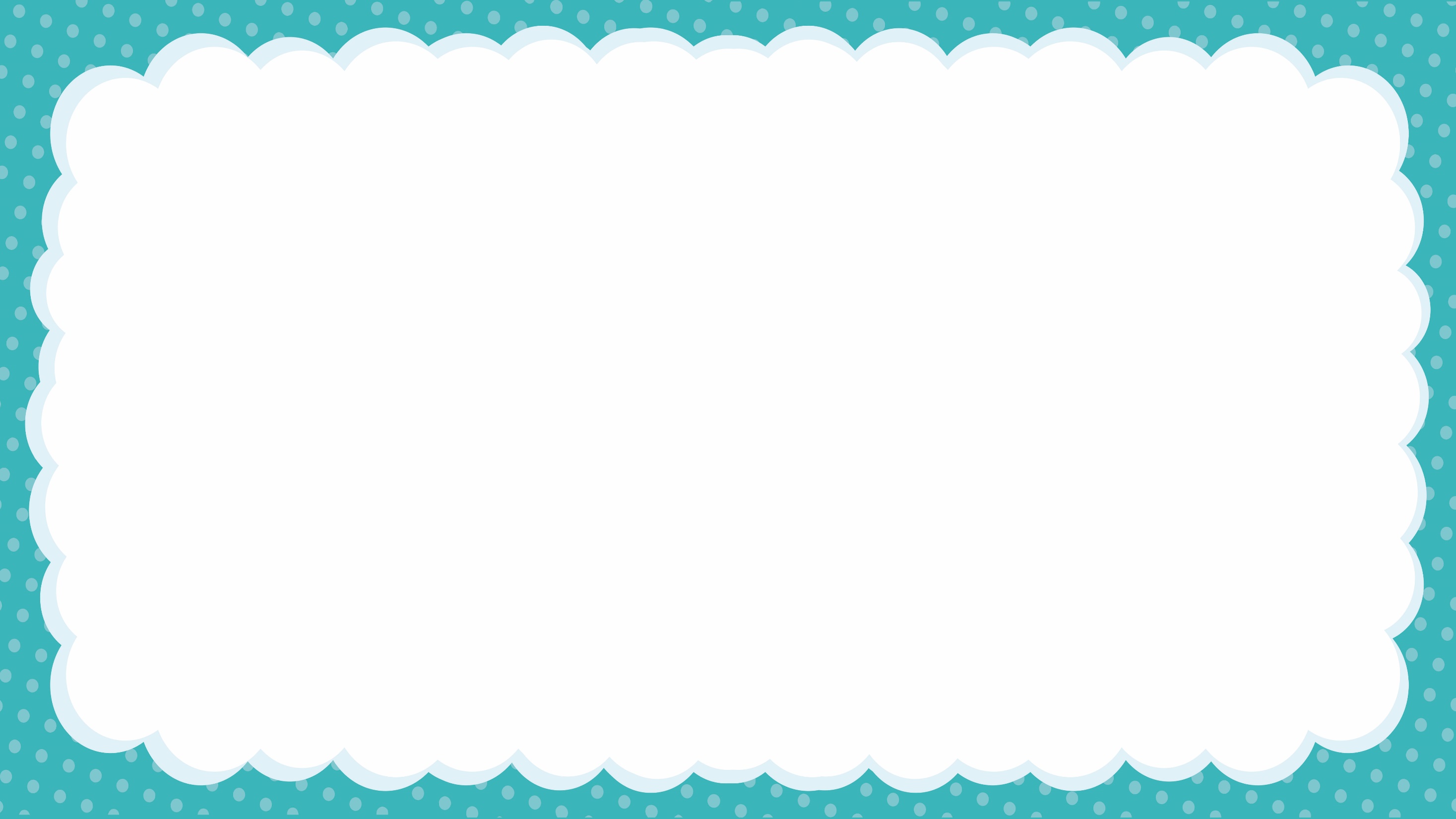 Những cánh cò
     Ông kể ngày xưa, quê của bé có rất nhiều cò. Mùa xuân, từng đàn cò trắng duyên dáng bay tới. Chúng lượn trên bầu trời trong xanh rồi hạ xuống những lũy tre. Hằng ngày, cò đi mò tôm, bắt cá ở các ao, hồ, đầm.
1
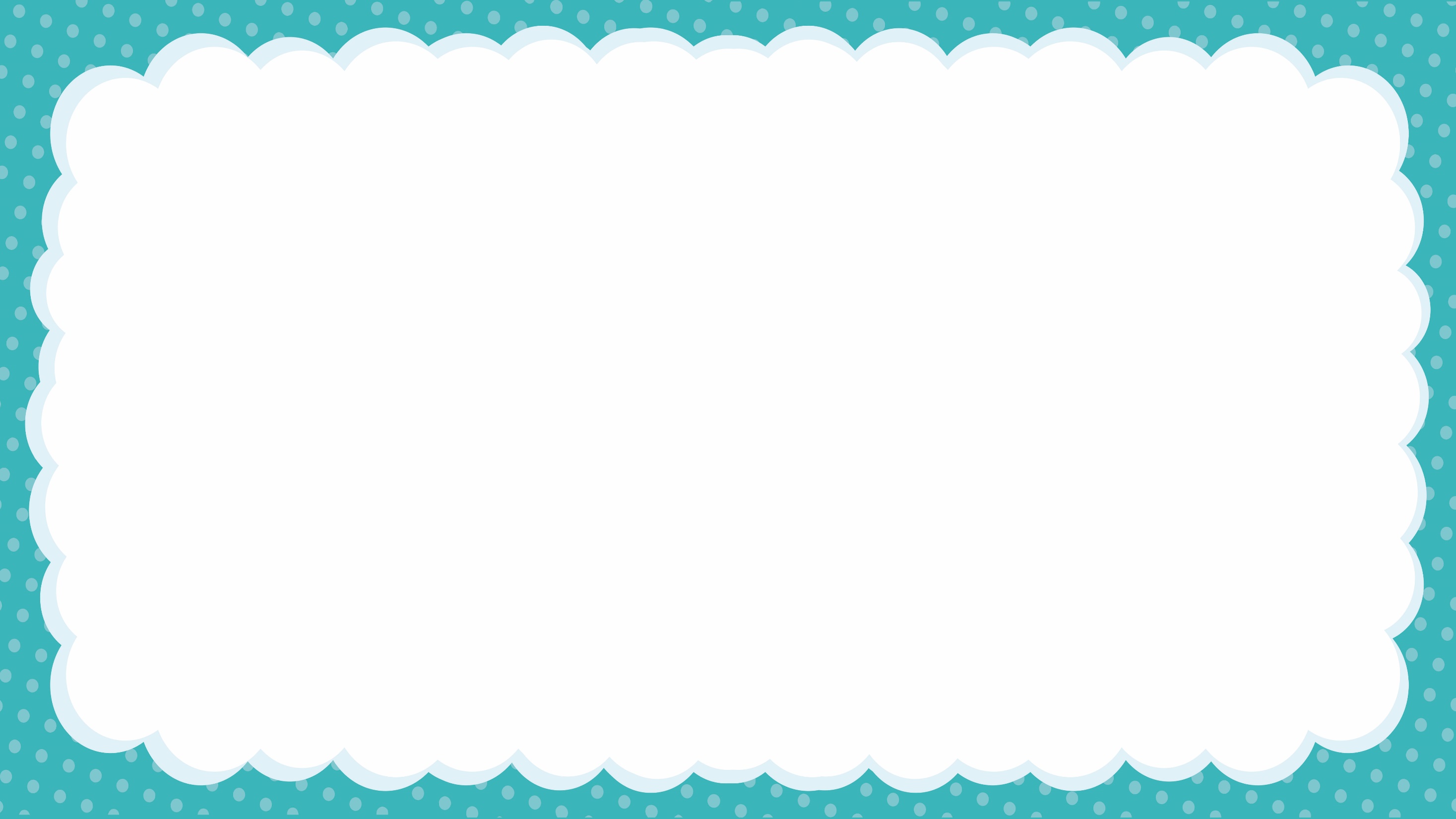 Những cánh cò
     Ông kể ngày xưa, quê của bé có rất nhiều cò. Mùa xuân, từng đàn cò trắng duyên dáng bay tới. Chúng lượn trên bầu trời trong xanh rồi hạ xuống những lũy tre. Hằng ngày, cò đi mò tôm, bắt cá ở các ao, hồ, đầm.
      Bây giờ ao, hồ, đầm phải nhường chỗ cho những tòa nhà cao vút, những con đường cao tốc, những nhà máy tỏa khói mịt mù. Cò chẳng còn nơi kiếm ăn. Cò sợ những âm thanh ồn ào. Thế là chúng bay đi.
      Bé ước ao được thấy những cánh cò trên cánh đồng quê.
(Theo Hoài Nam)
1
2
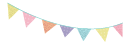 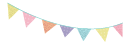 Luyện đọc nhóm
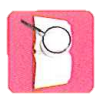 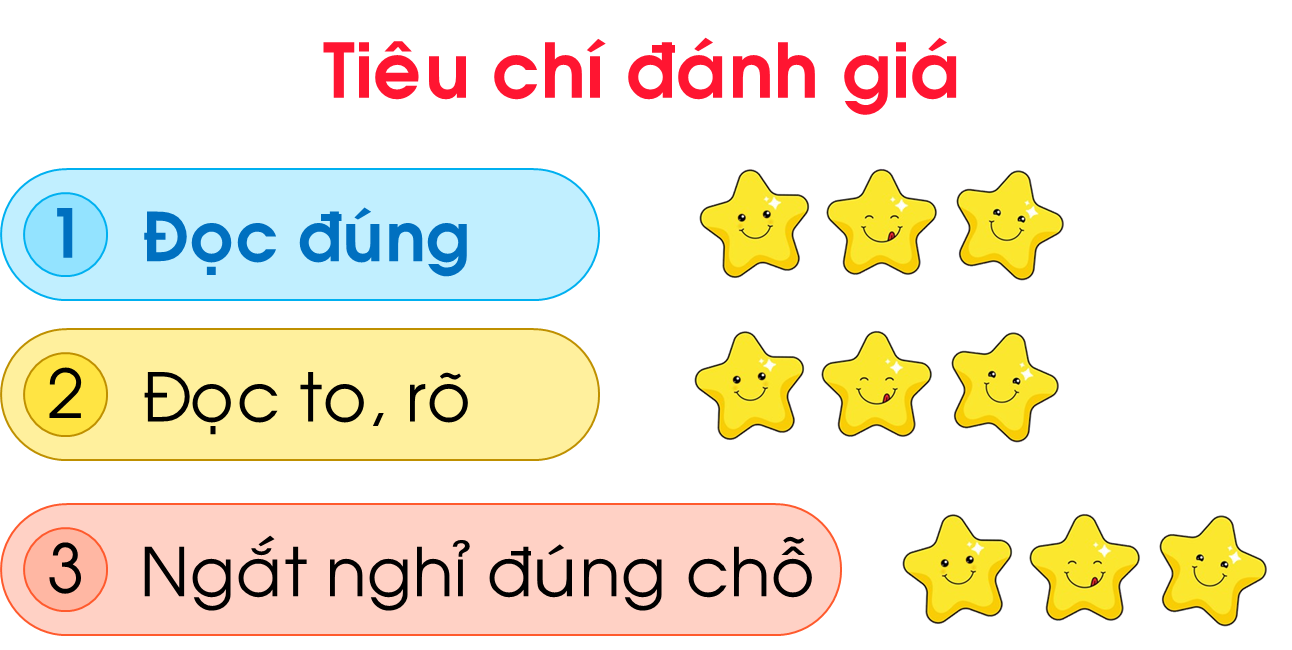 Yêu cầu
- Phân công đọc theo đoạn
- Tất cả thành viên đều đọc
- Giải nghĩa từ cùng nhau
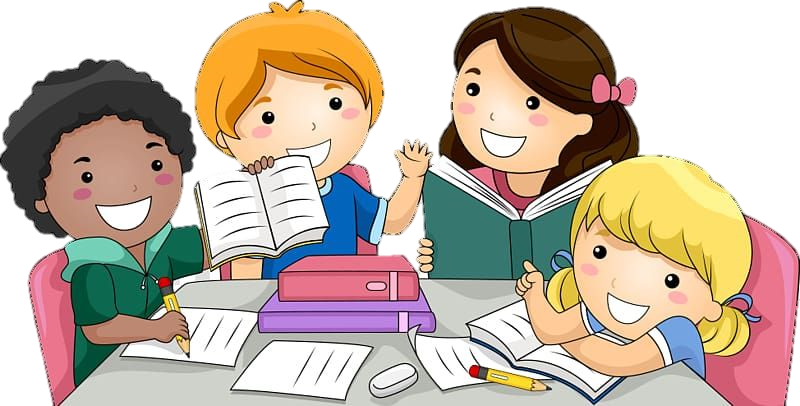 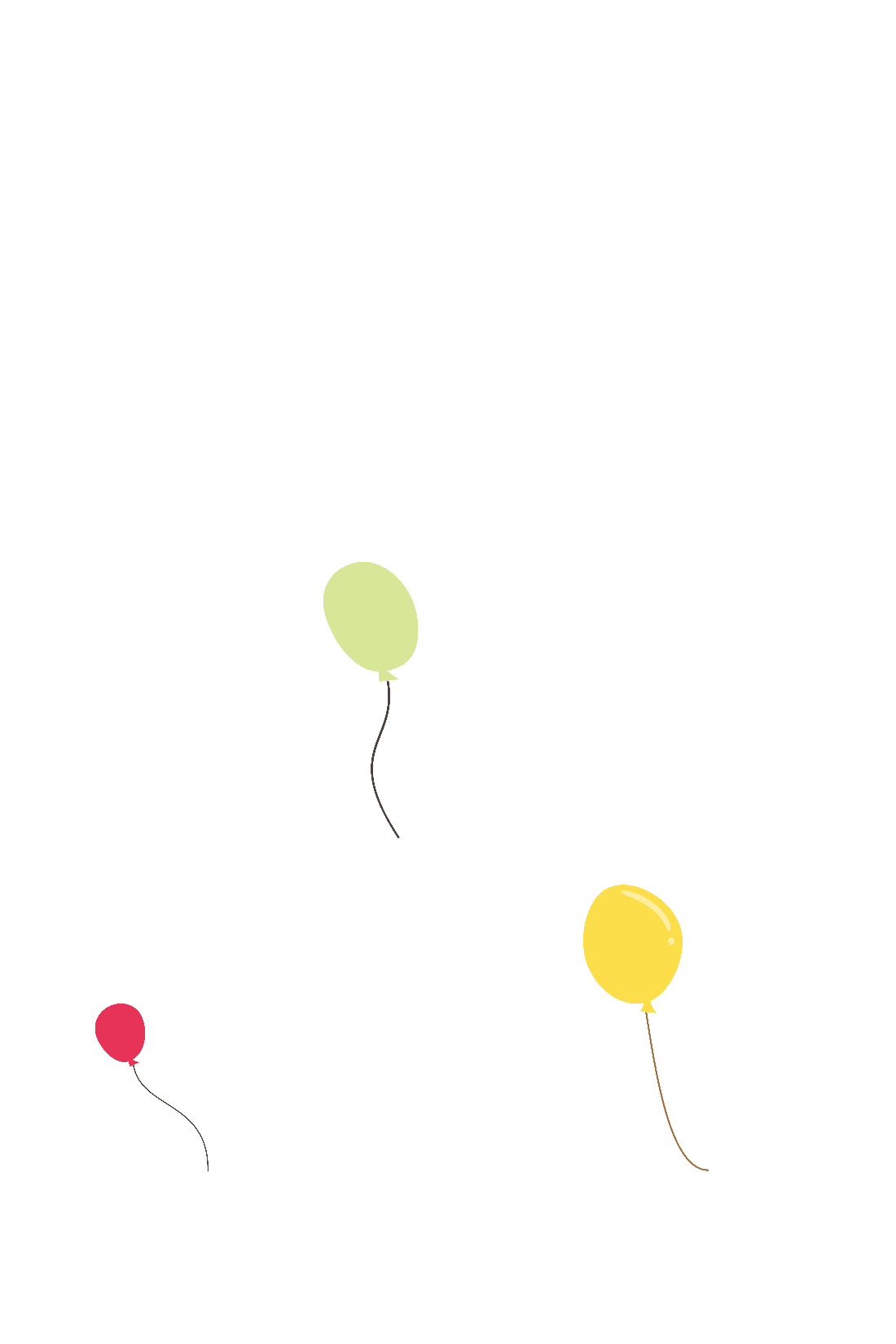 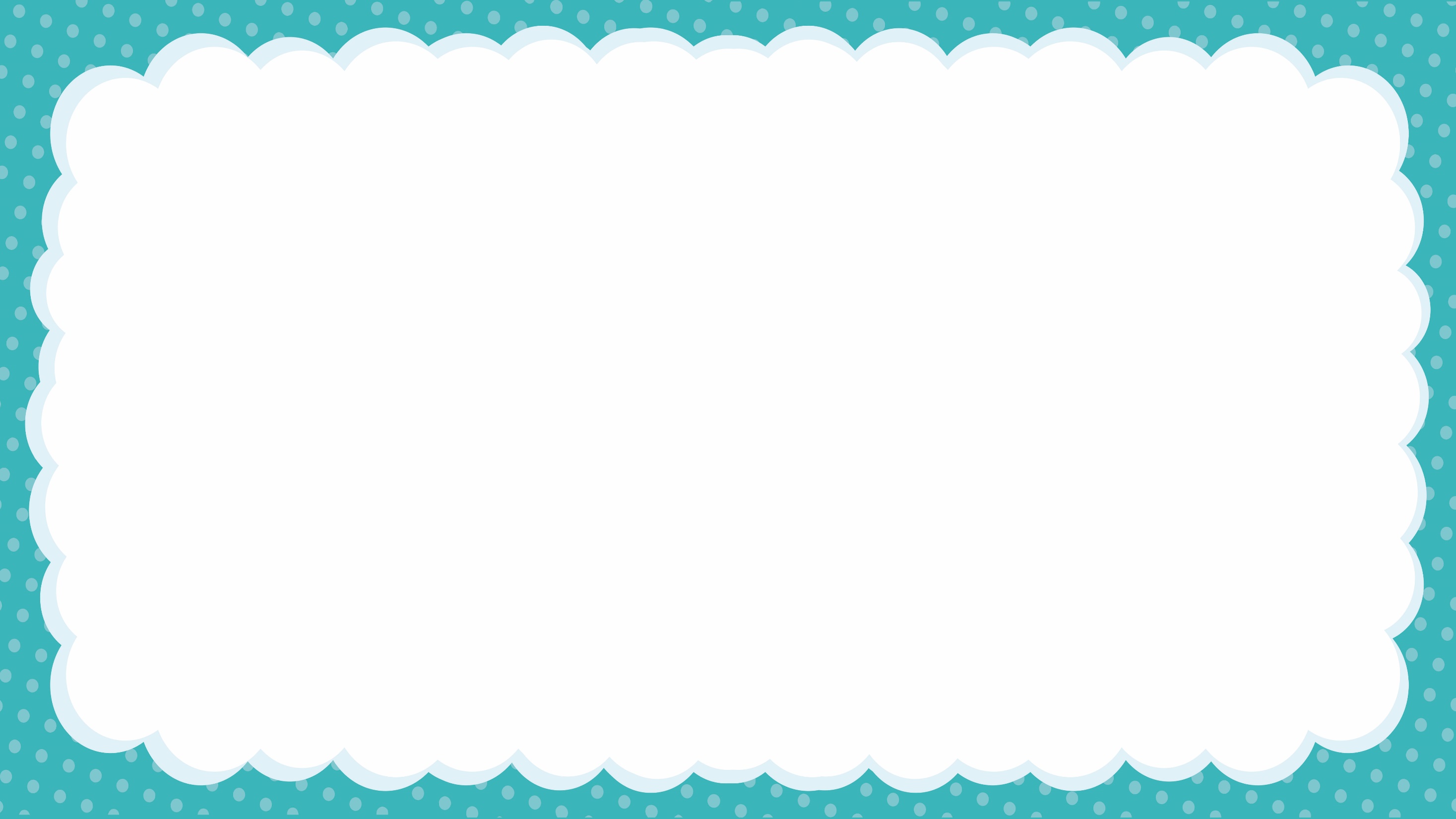 Những cánh cò
     Ông kể ngày xưa, quê của bé có rất nhiều cò. Mùa xuân, từng đàn cò trắng duyên dáng bay tới. Chúng lượn trên bầu trời trong xanh rồi hạ xuống những lũy tre. Hằng ngày, cò đi mò tôm, bắt cá ở các ao, hồ, đầm.
      Bây giờ ao, hồ, đầm phải nhường chỗ cho những tòa nhà cao vút, những con đường cao tốc, những nhà máy tỏa khói mịt mù. Cò chẳng còn nơi kiếm ăn. Cò sợ những âm thanh ồn ào. Thế là chúng bay đi.
      Bé ước ao được thấy những cánh cò trên cánh đồng quê.
(Theo Hoài Nam)
1
2
Đọc nối tiếp đoạn
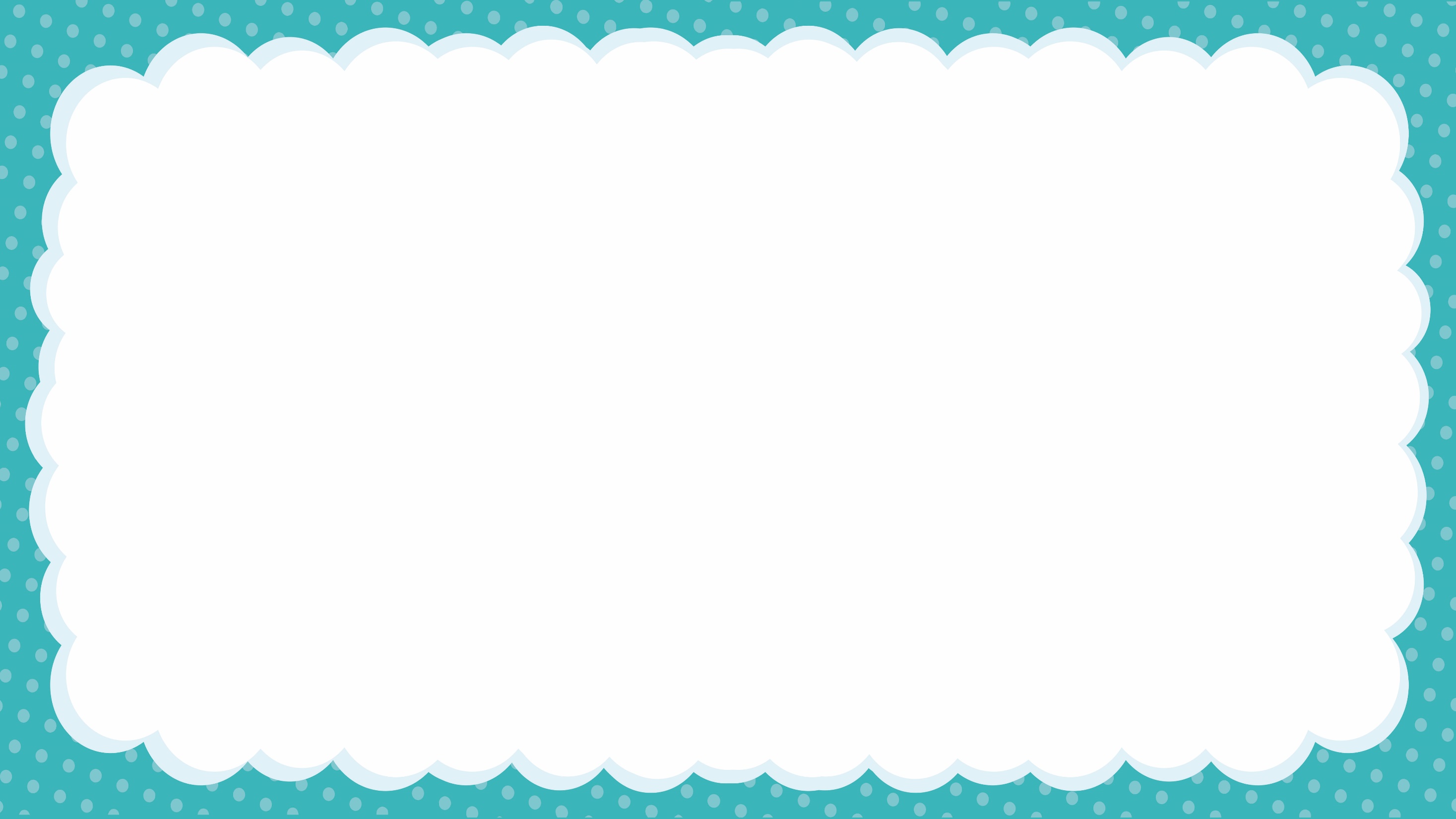 Những cánh cò
     Ông kể ngày xưa, quê của bé có rất nhiều cò. Mùa xuân, từng đàn cò trắng duyên dáng bay tới. Chúng lượn trên bầu trời trong xanh rồi hạ xuống những lũy tre. Hằng ngày, cò đi mò tôm, bắt cá ở các ao, hồ, đầm.
      Bây giờ ao, hồ, đầm phải nhường chỗ cho những tòa nhà cao vút, những con đường cao tốc, những nhà máy tỏa khói mịt mù. Cò chẳng còn nơi kiếm ăn. Cò sợ những âm thanh ồn ào. Thế là chúng bay đi.
      Bé ước ao được thấy những cánh cò trên cánh đồng quê.
(Theo Hoài Nam)
Đọc toàn bài
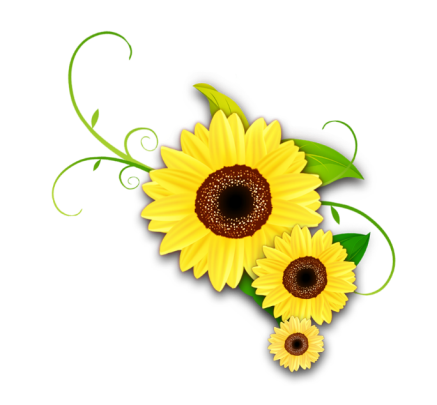 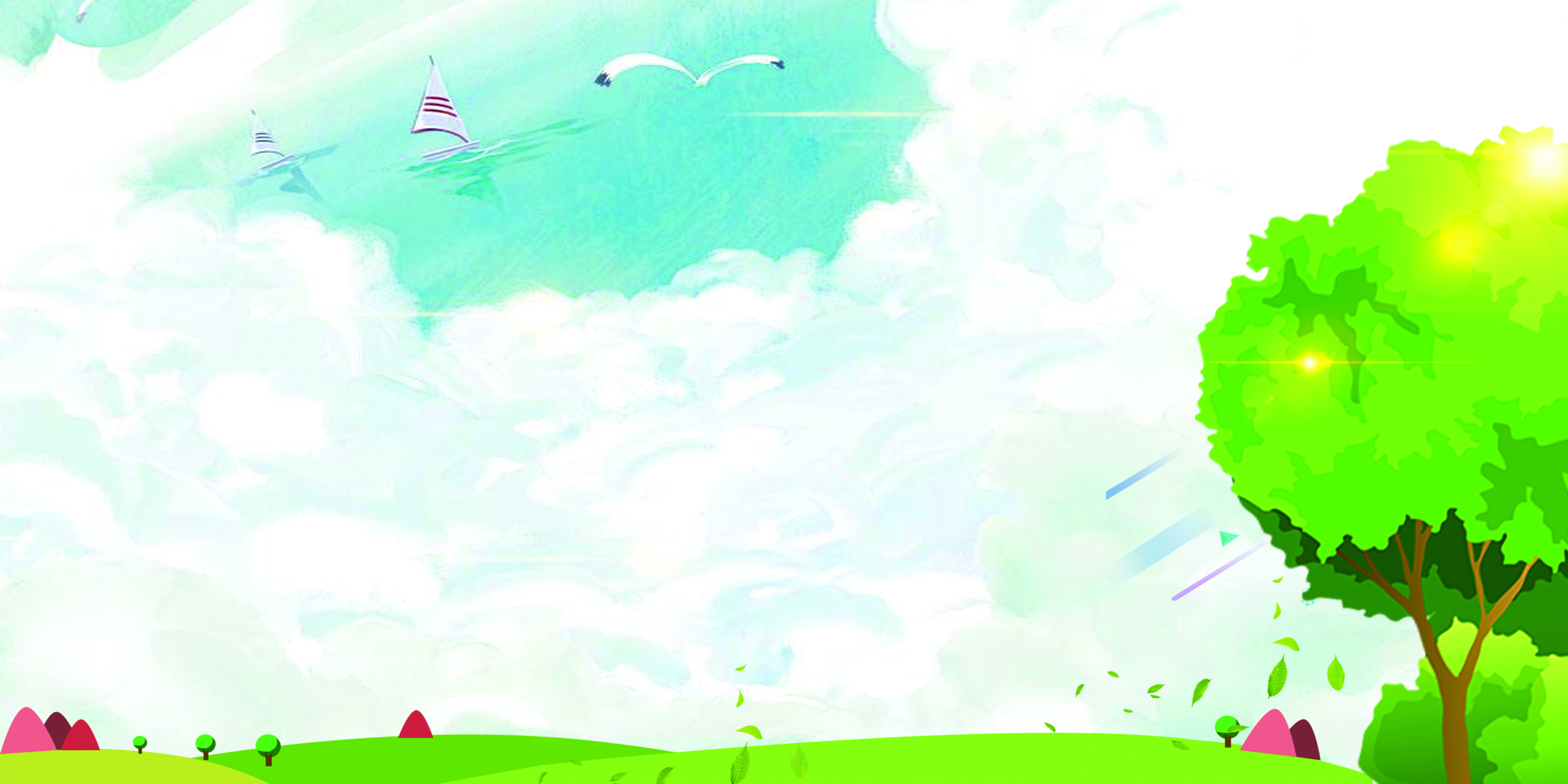 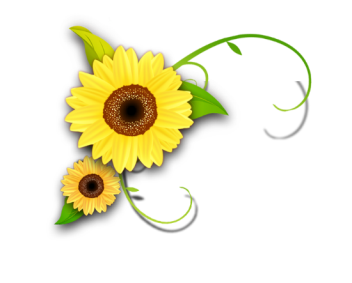 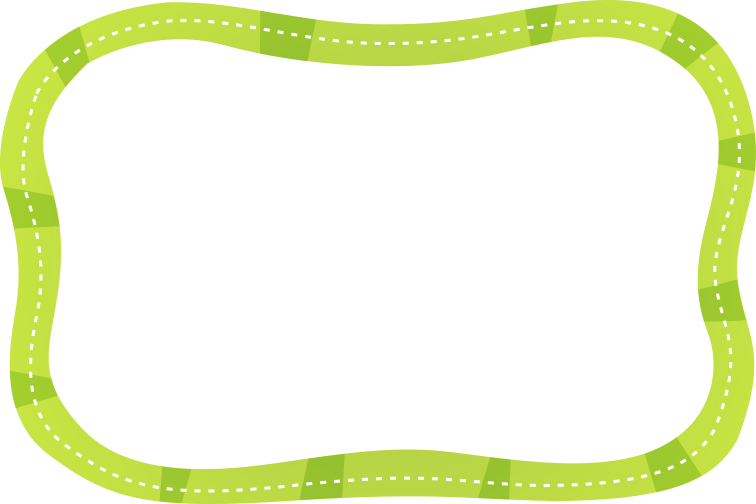 2
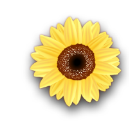 Luyện đọc hiểu
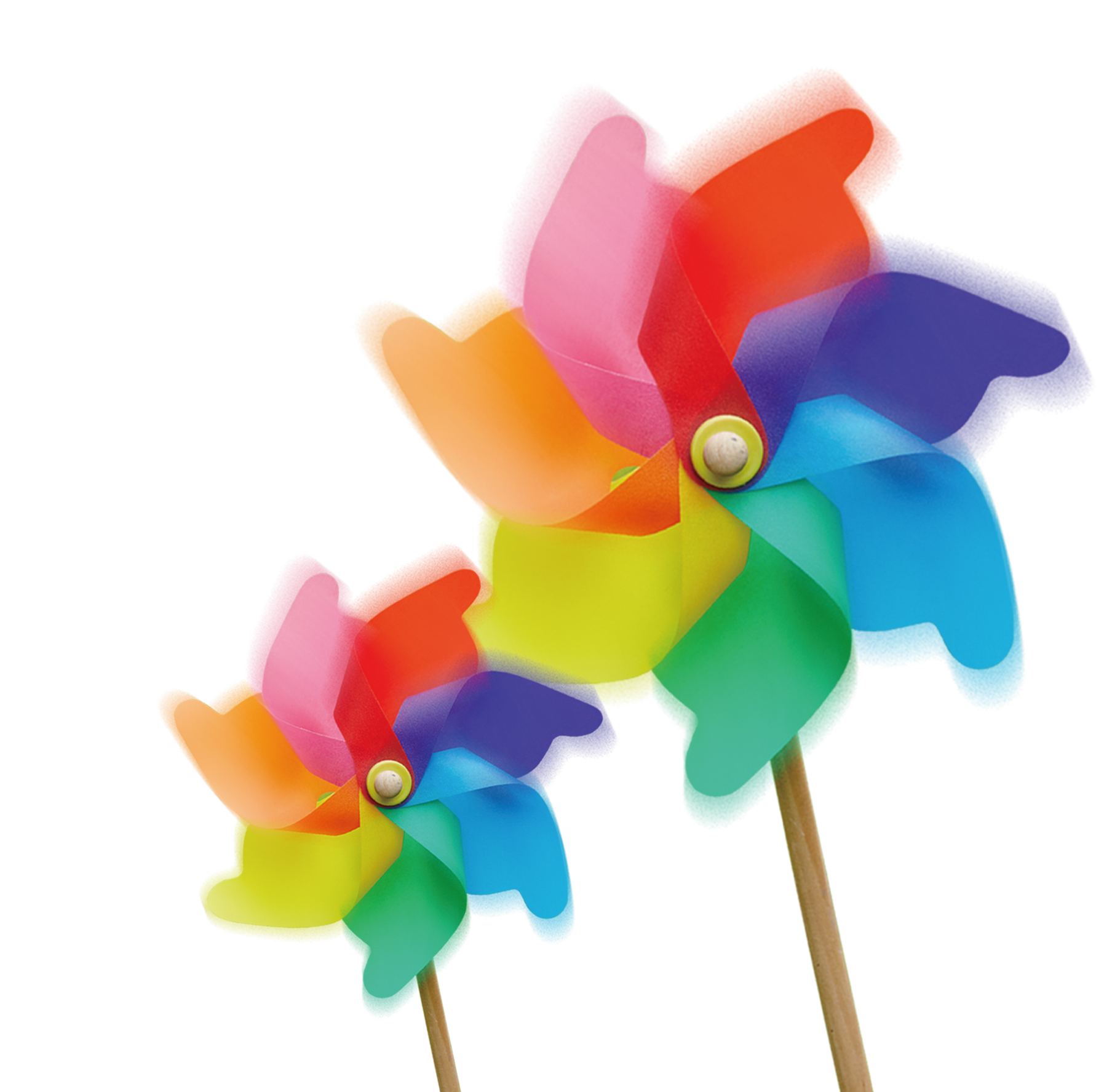 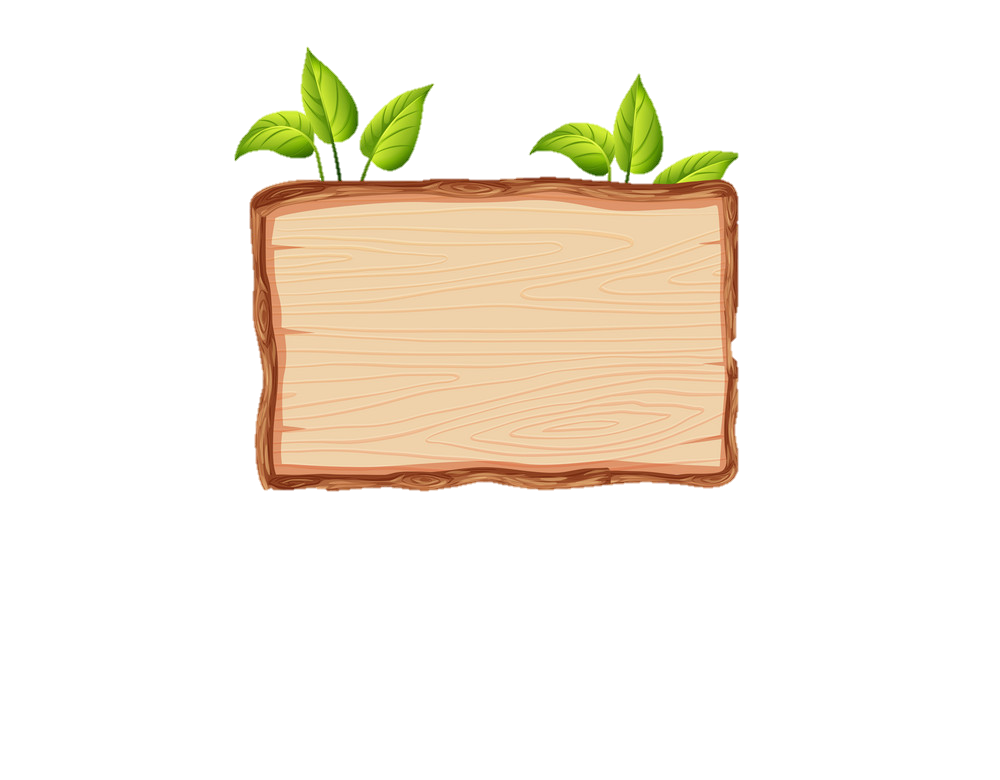 Trả lời câu hỏi
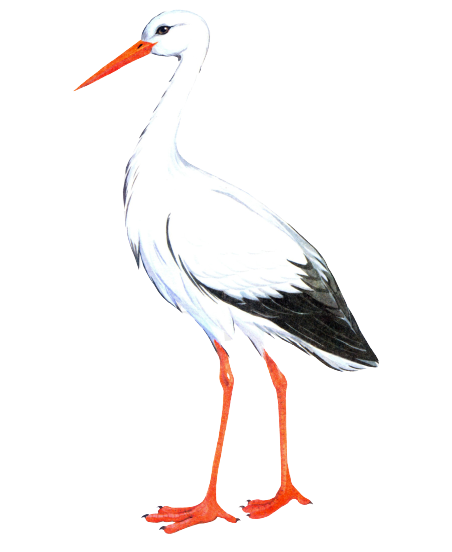 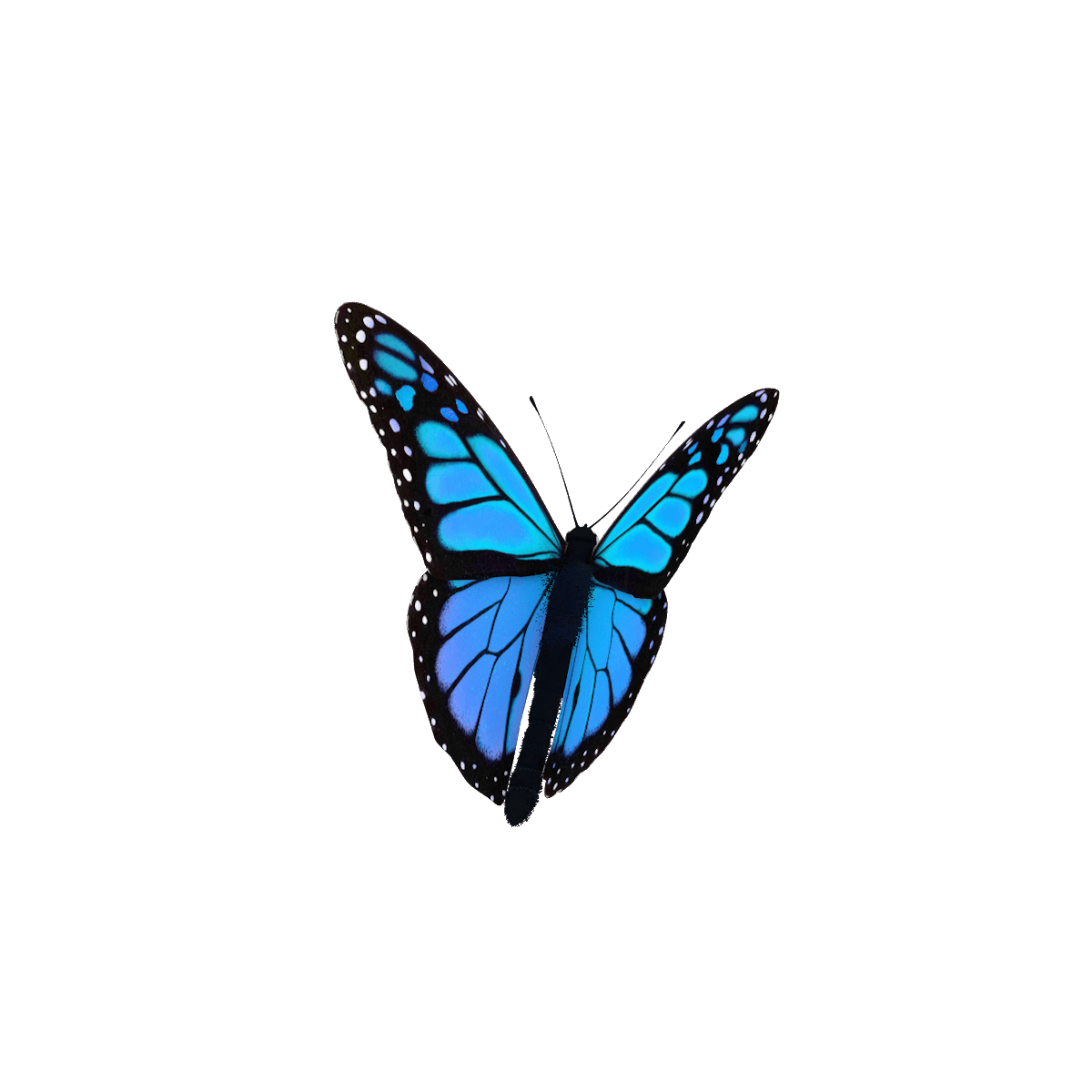 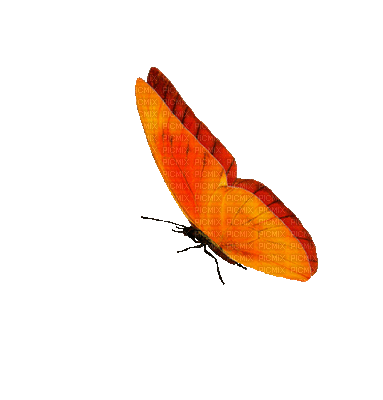 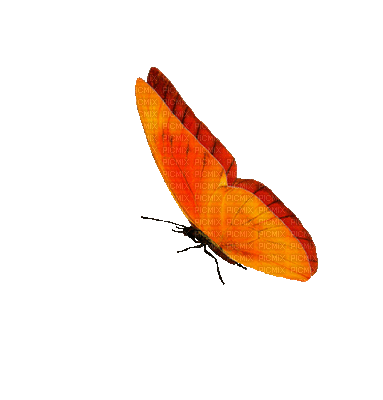 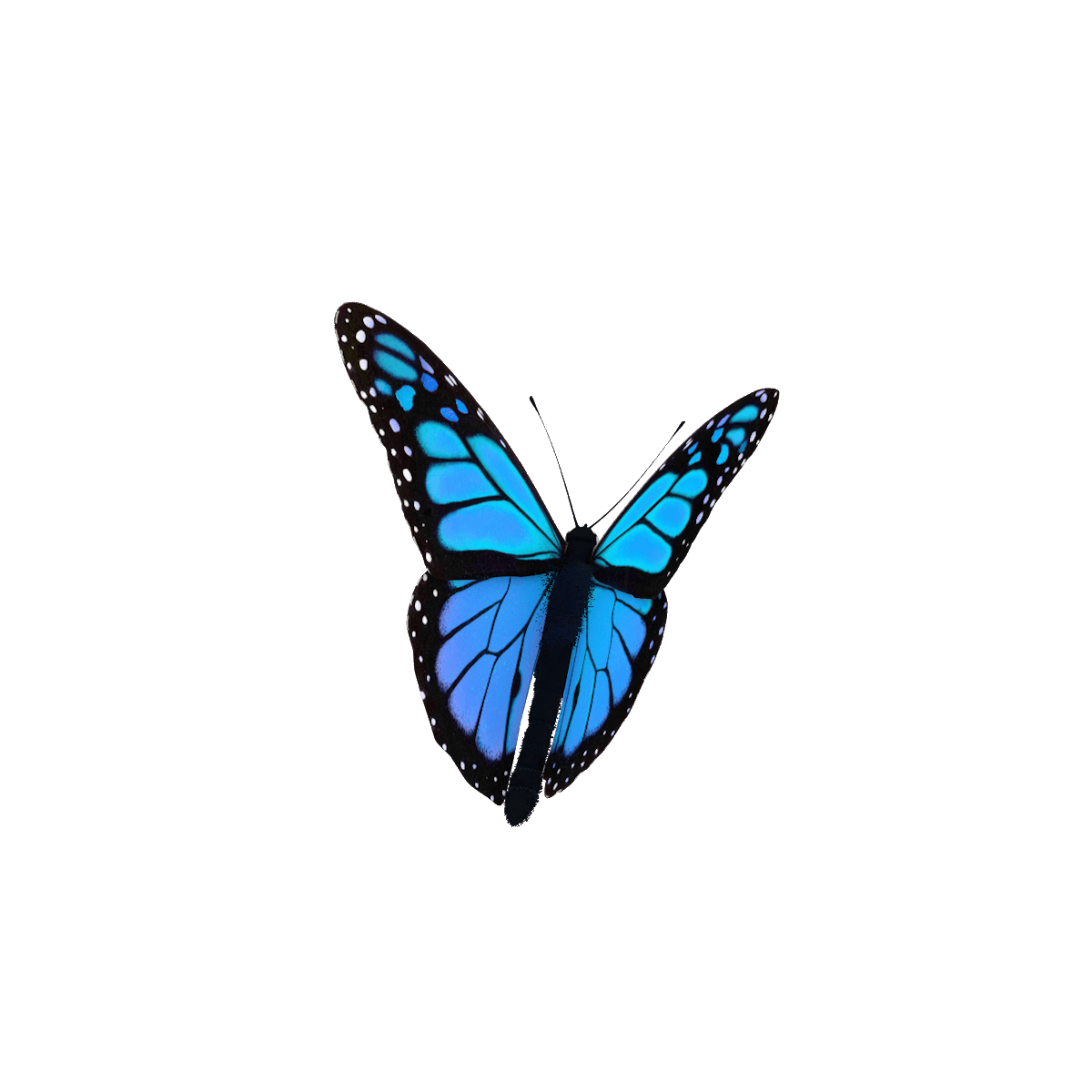 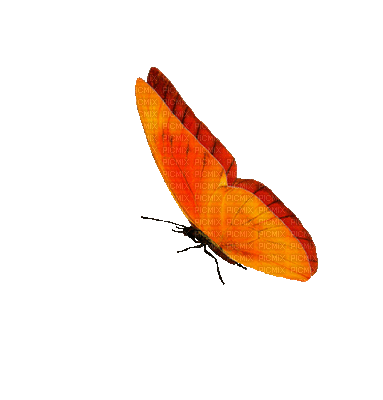 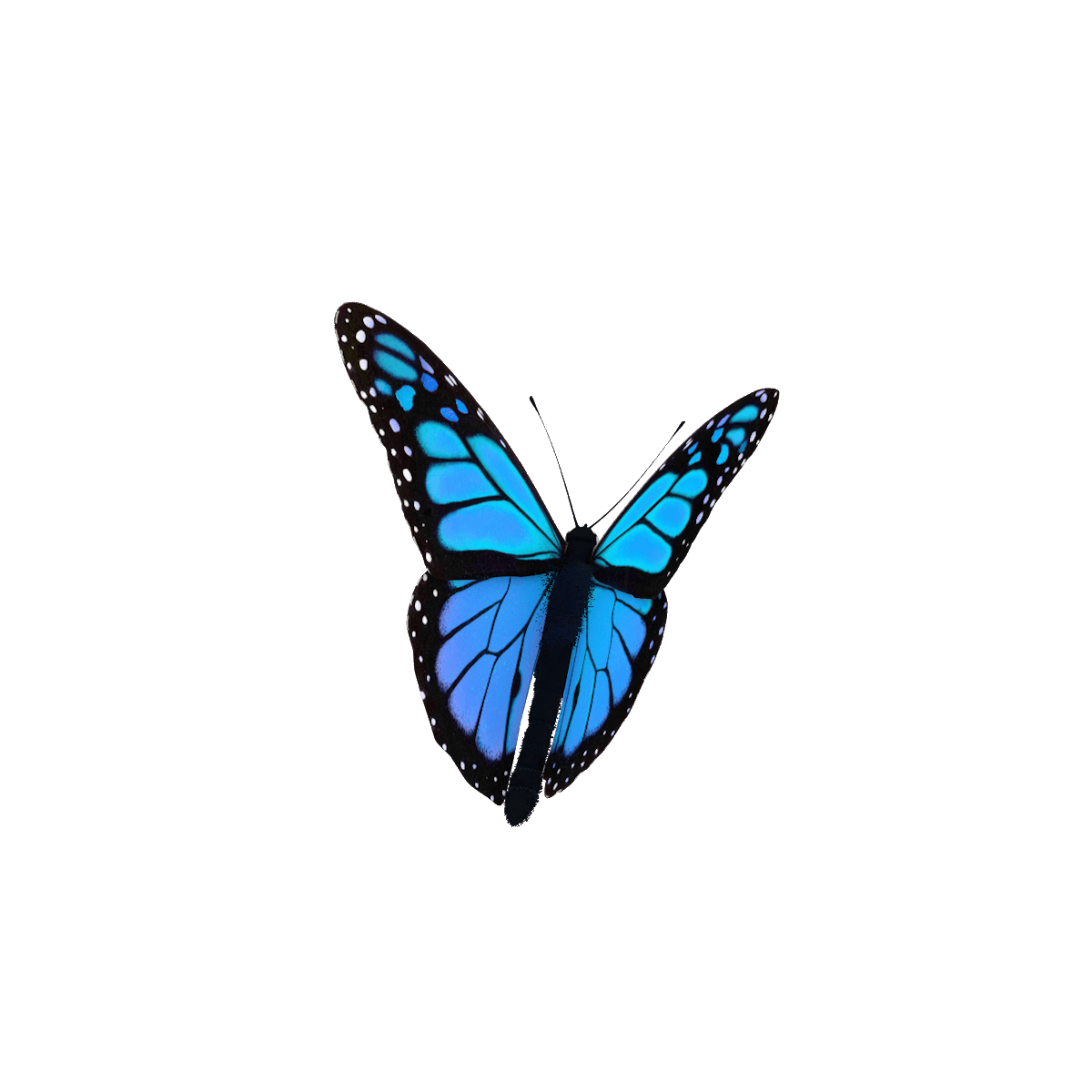 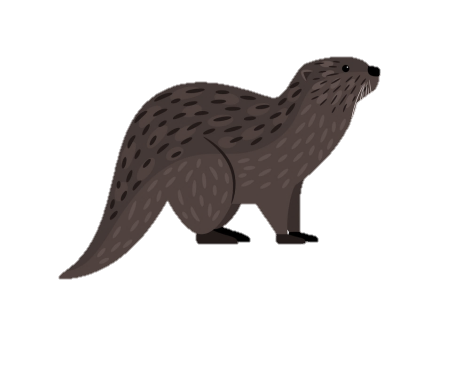 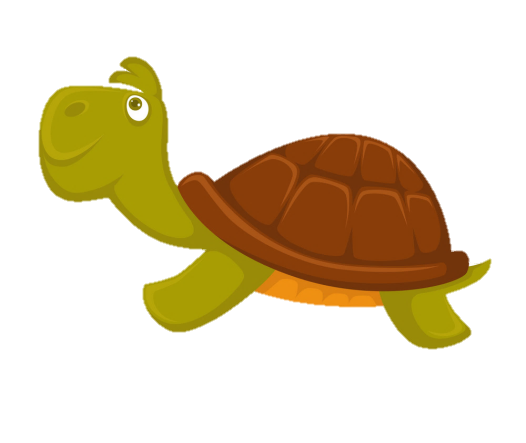 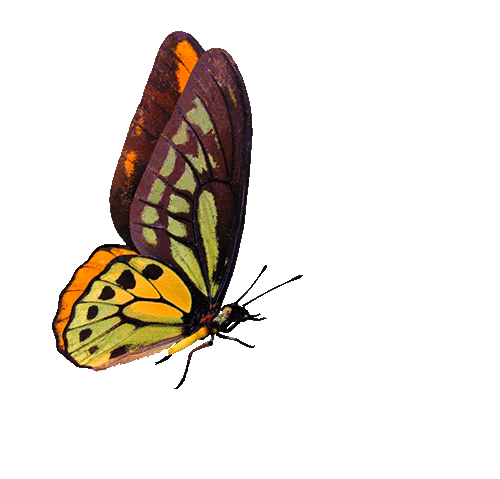 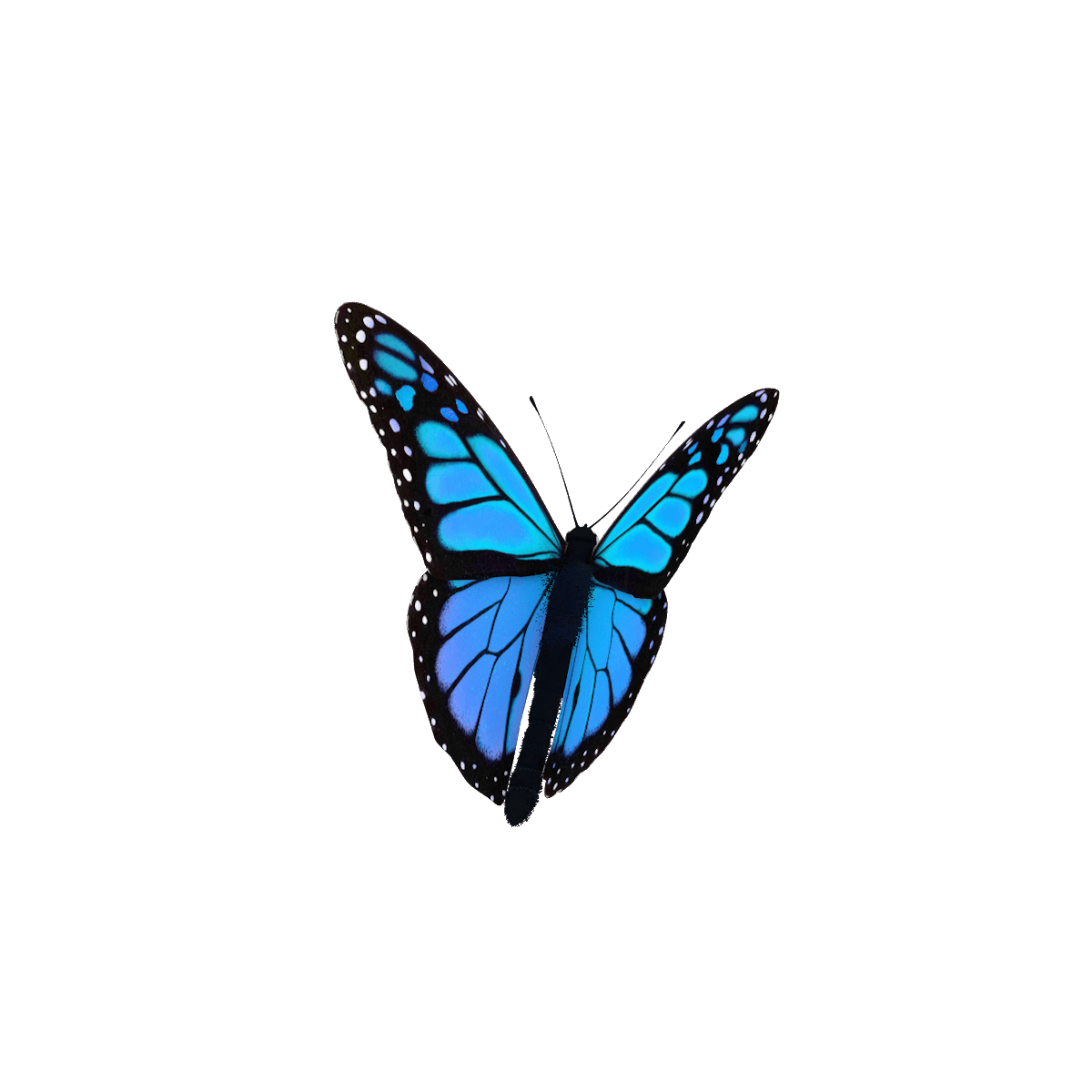 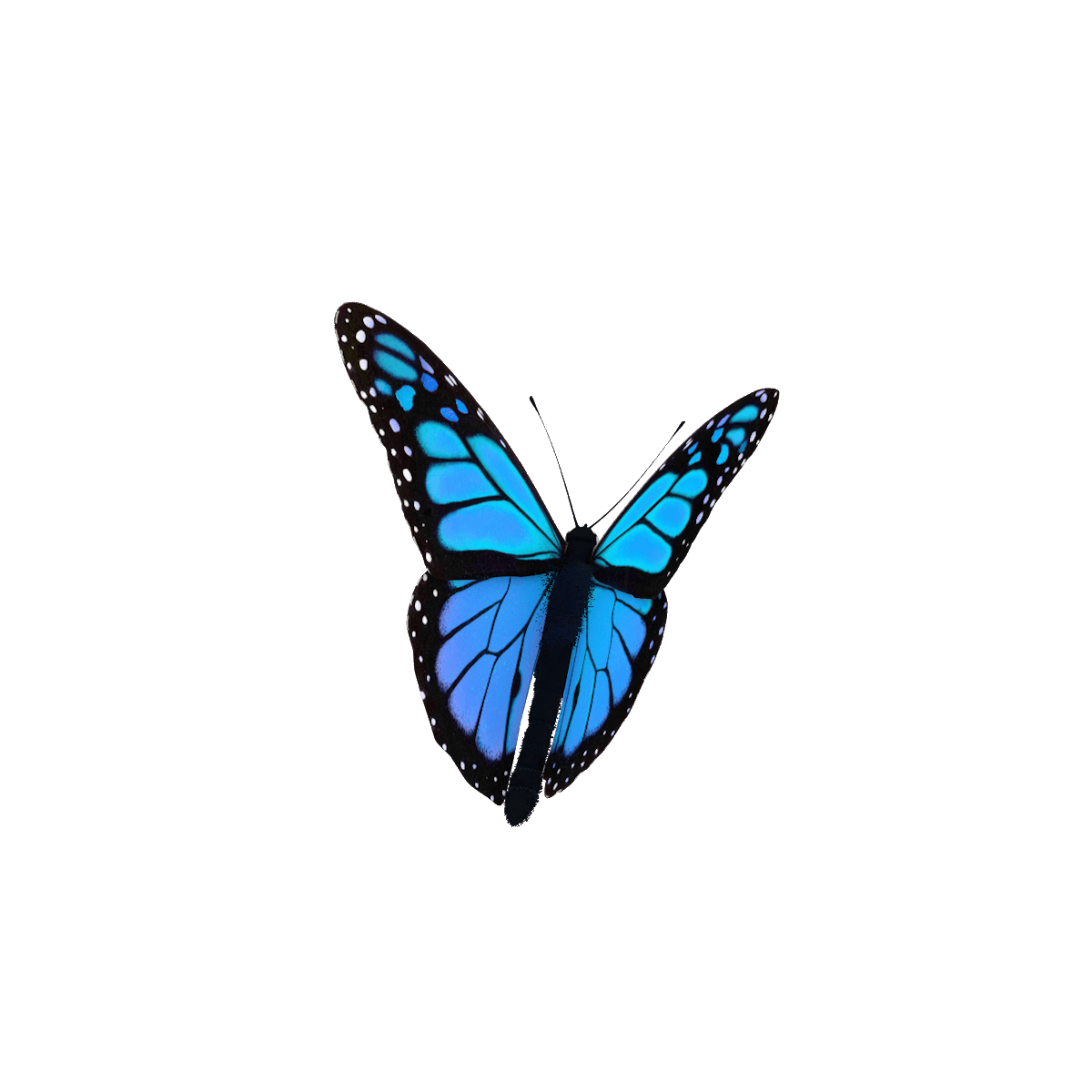 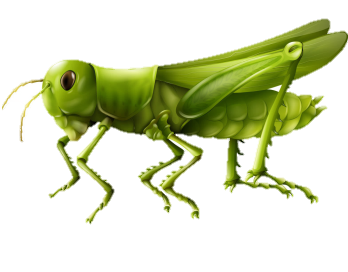 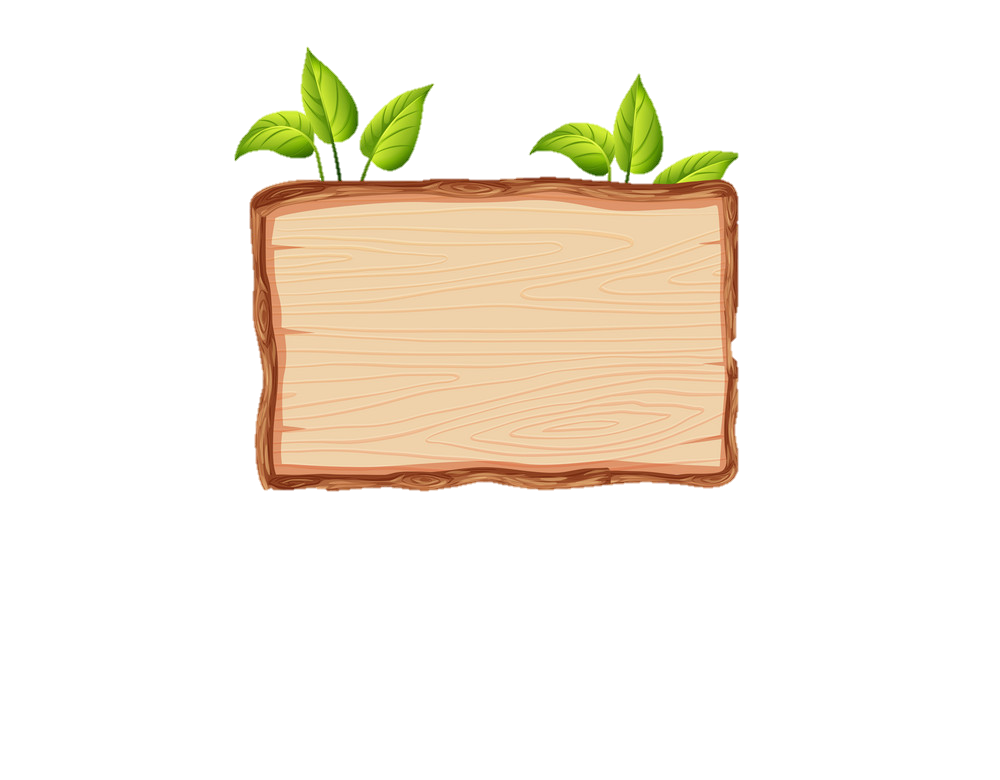 Câu 1
Hằng ngày, cò đi mò tôm, bắt cá ở đâu?
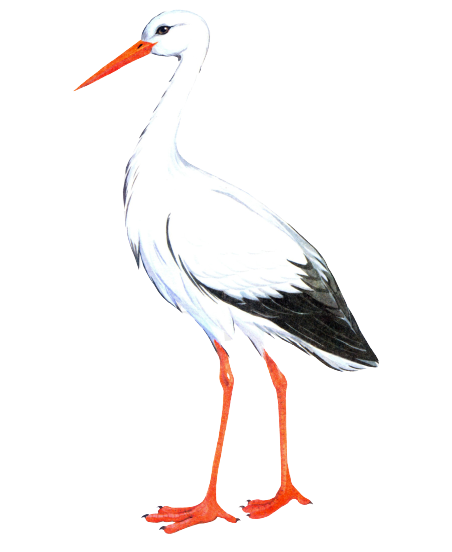 Cò đi mò tôm, bắt cá ở các ao, hồ, đầm.
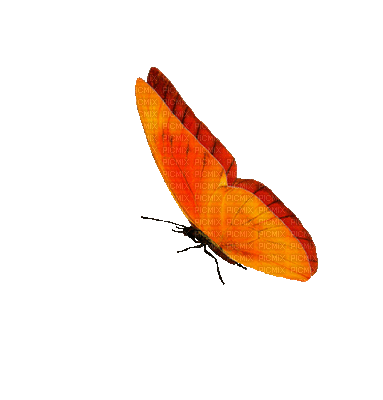 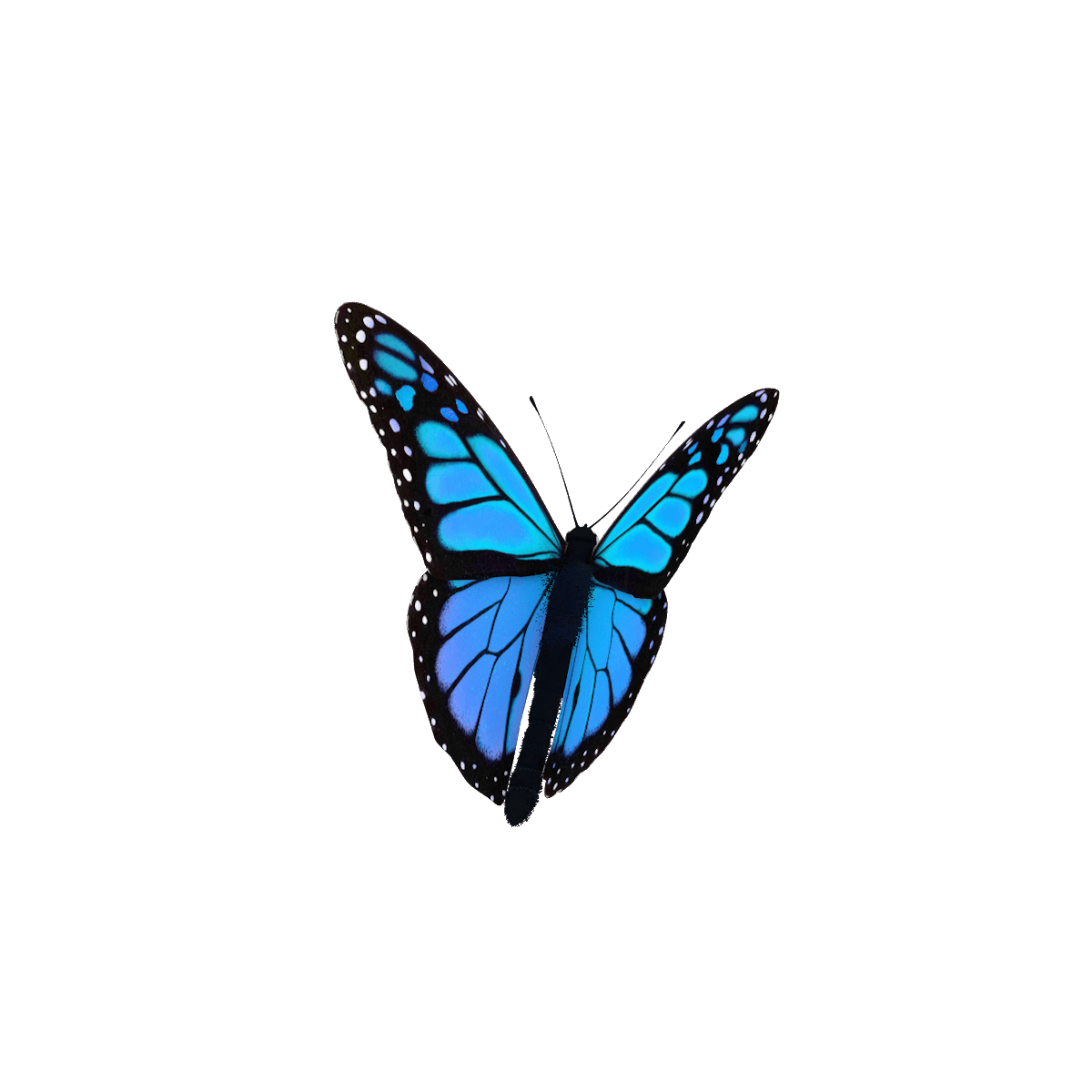 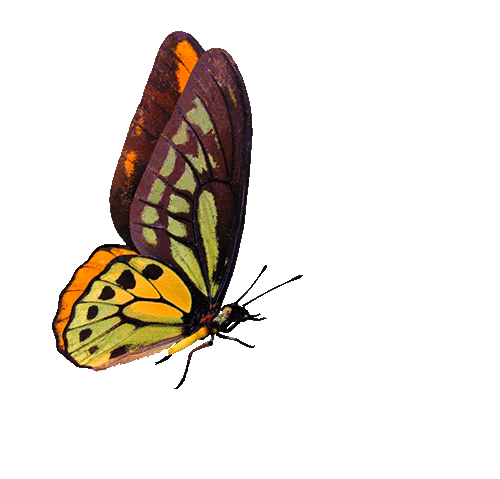 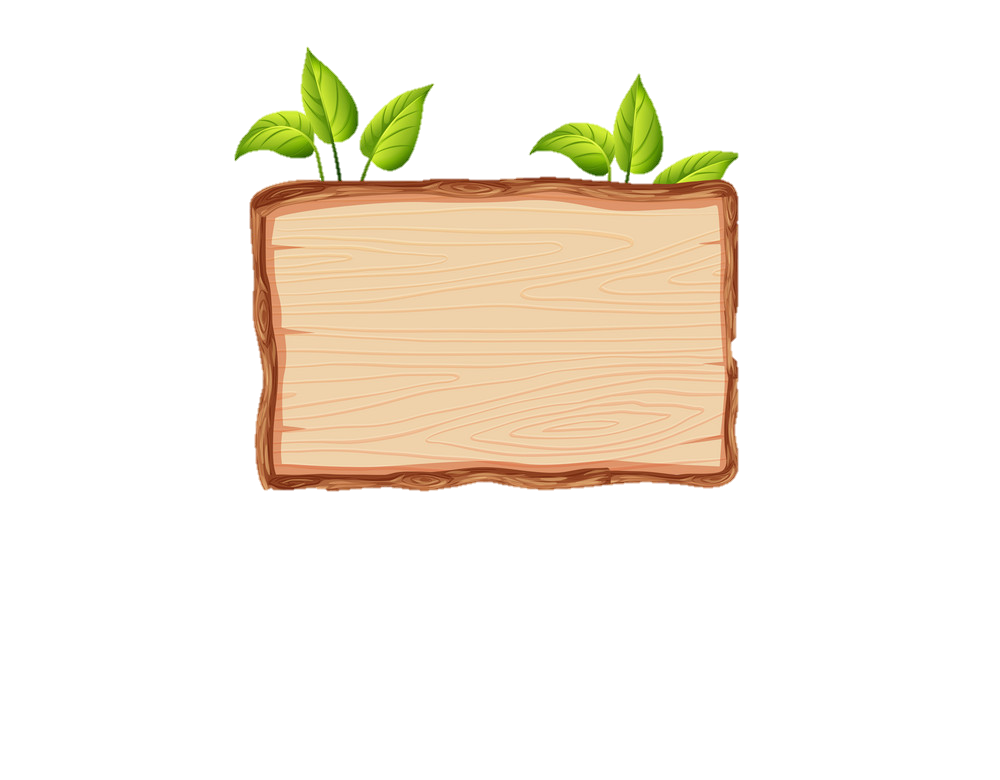 Câu 2
Bây giờ ở quê của bé, những gì đã thay thế ao, hồ, đầm?
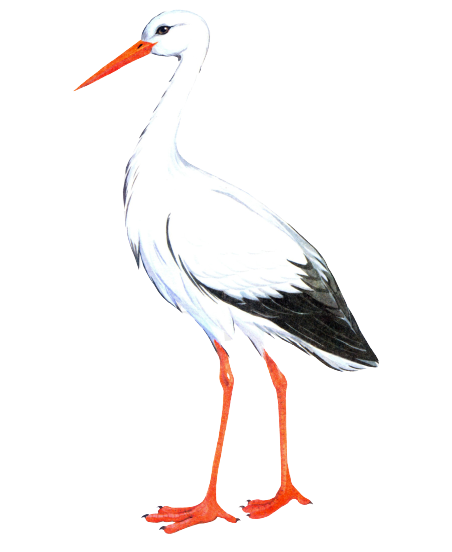 Bây giờ ao, hồ, đầm phải nhường chỗ cho những tòa nhà cao vút, những con đường cao tốc, những nhà máy tỏa khói mịt mù
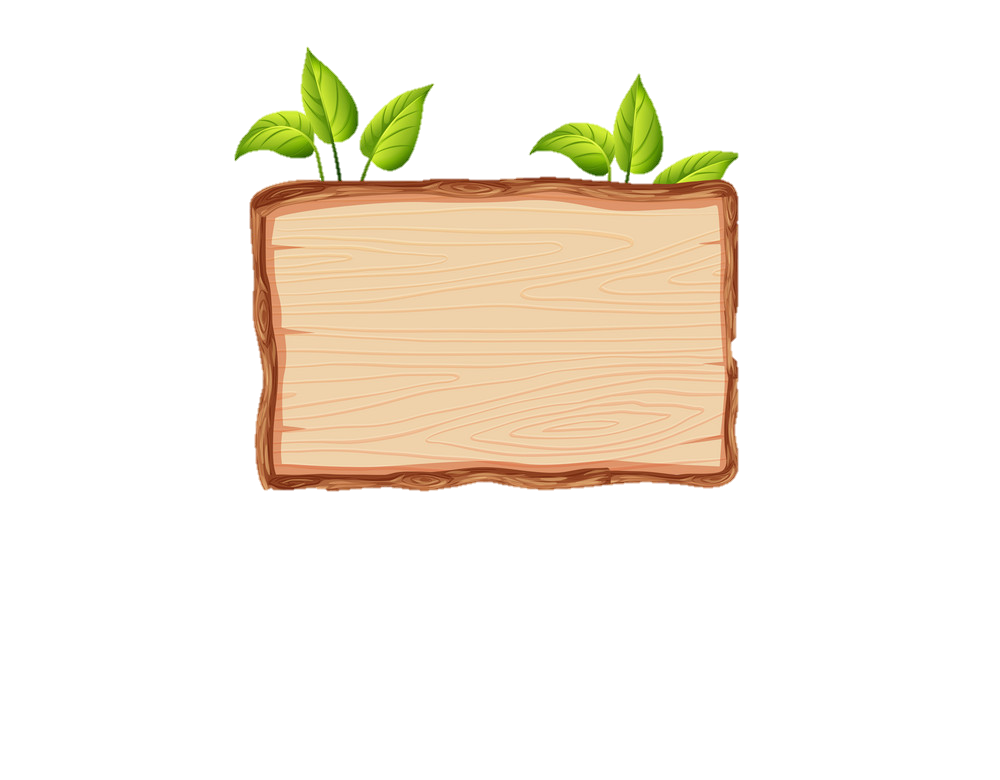 Câu 3
Điều gì đã khiến đàn cò sợ hãi?
Cò sợ những âm thanh ồn ào
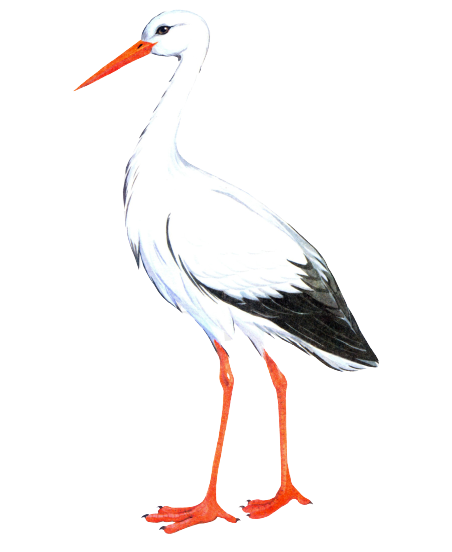 3
LUYỆN VIẾT
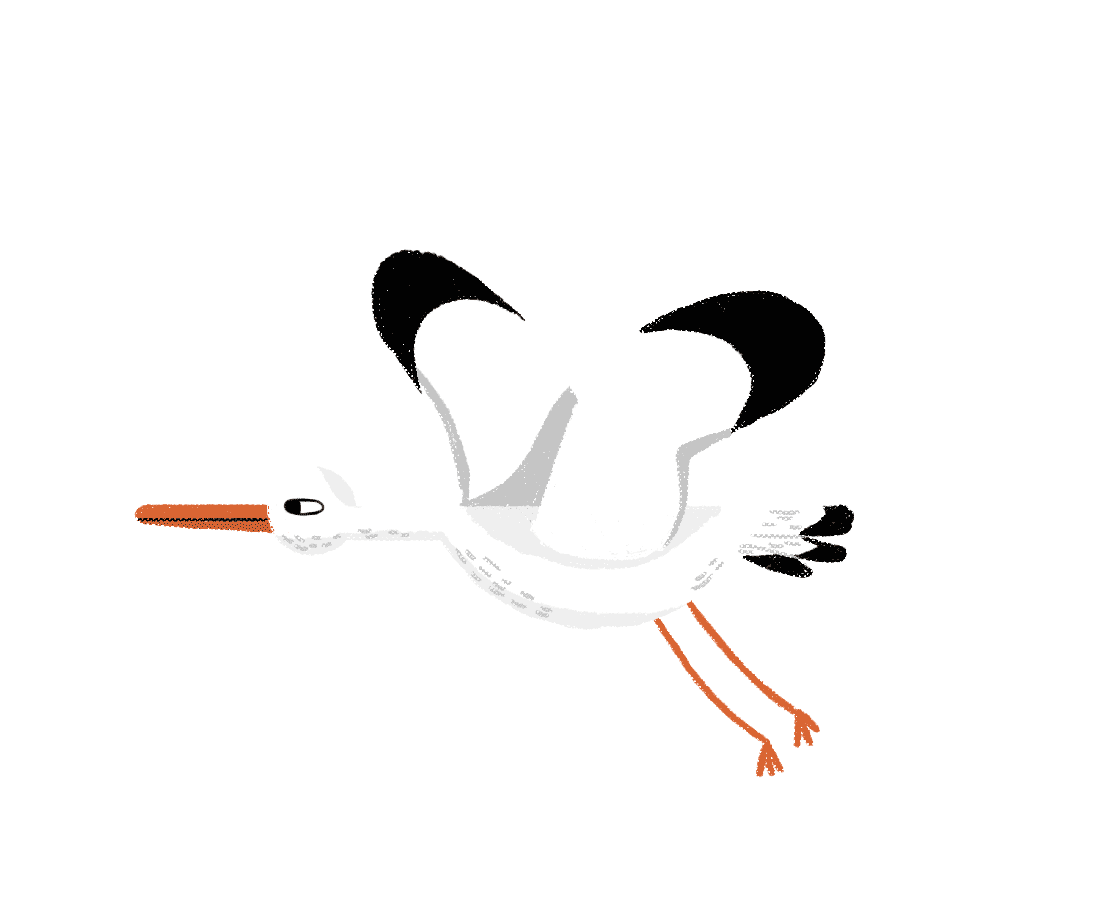 4
Viết vào vở câu trả lời cho câu hỏi a,c ở mục 3
Hằng ngày, cò đi mò tôm, bắt cá ở(……..).
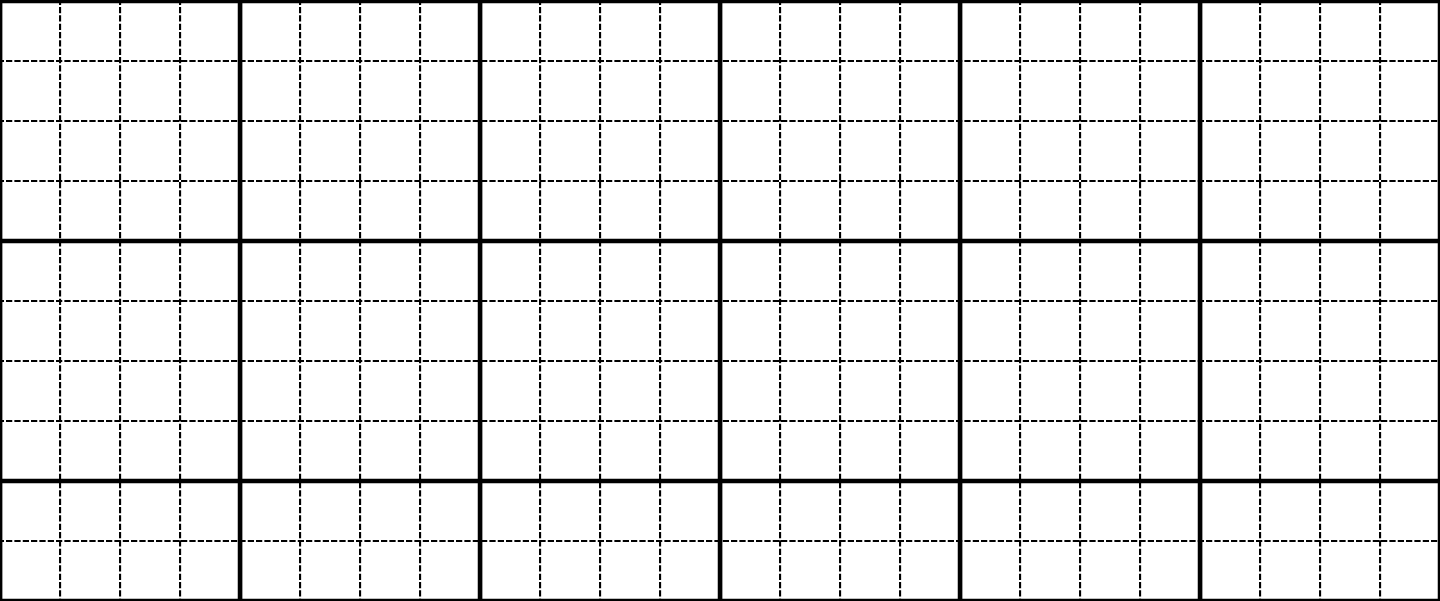 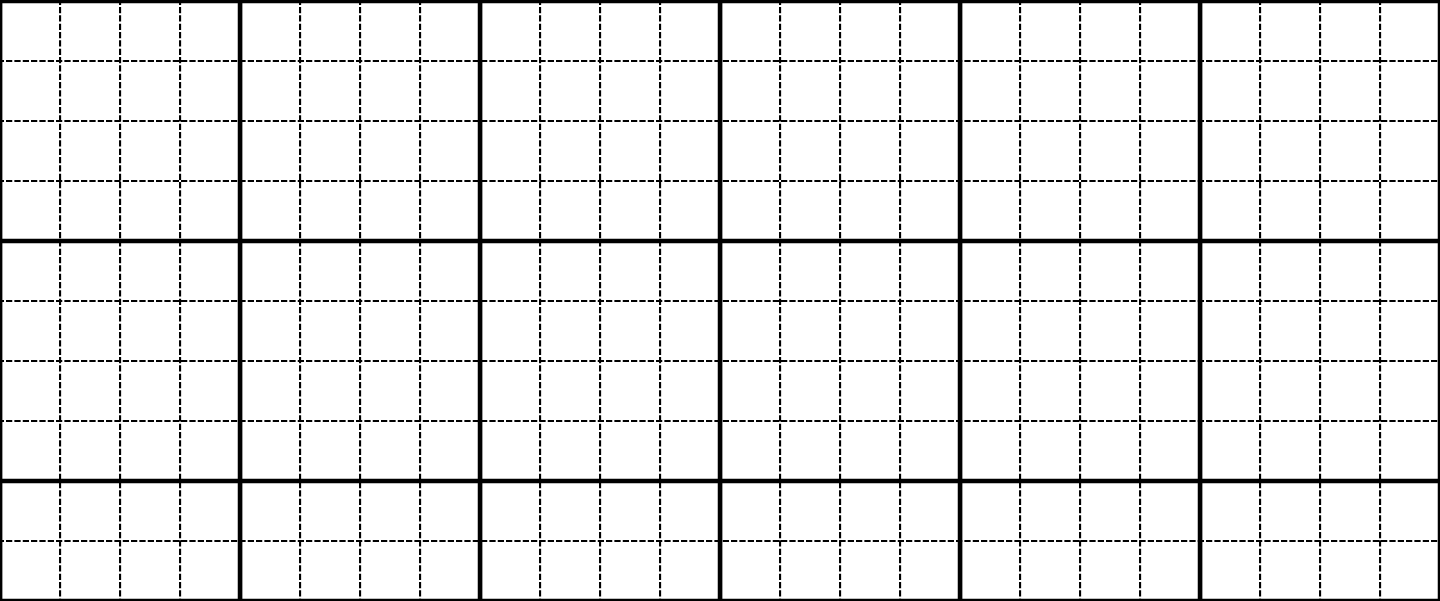 (………) khiến đàn cò sợ hãi.
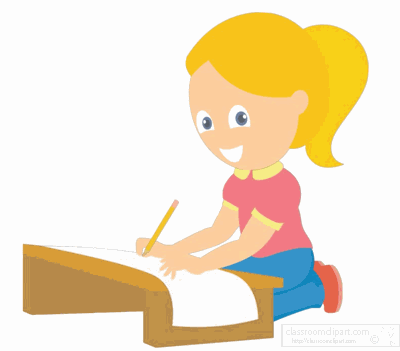 Hằng ngày, cò đi mò tôm, bắt cá ở các ao,
hồ, đầm.
[Speaker Notes: GV hỏi để khai thác cho HS hiểu kĩ thuật viết (chữ đầu câu viết hoa, cuối câu có dấu chấm, khoảng cách các chữ bằng 1 con chữ o…)]
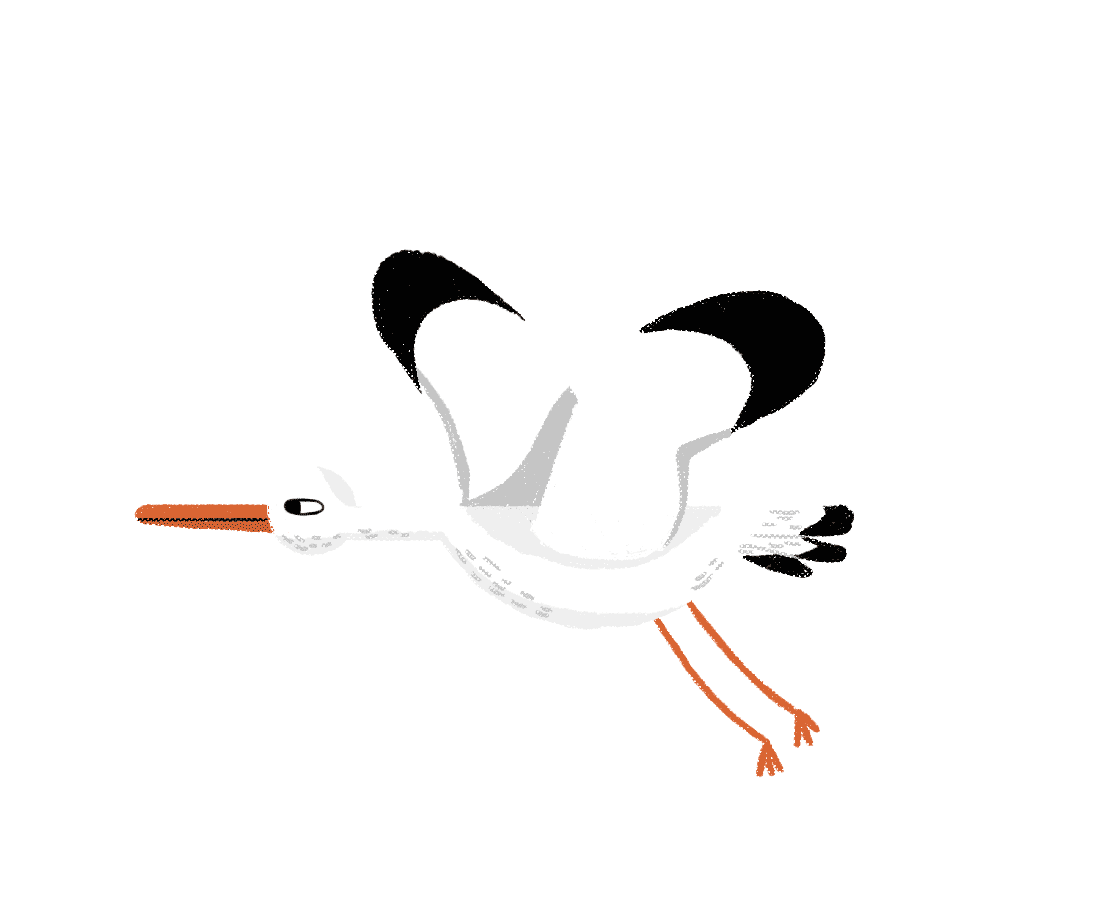 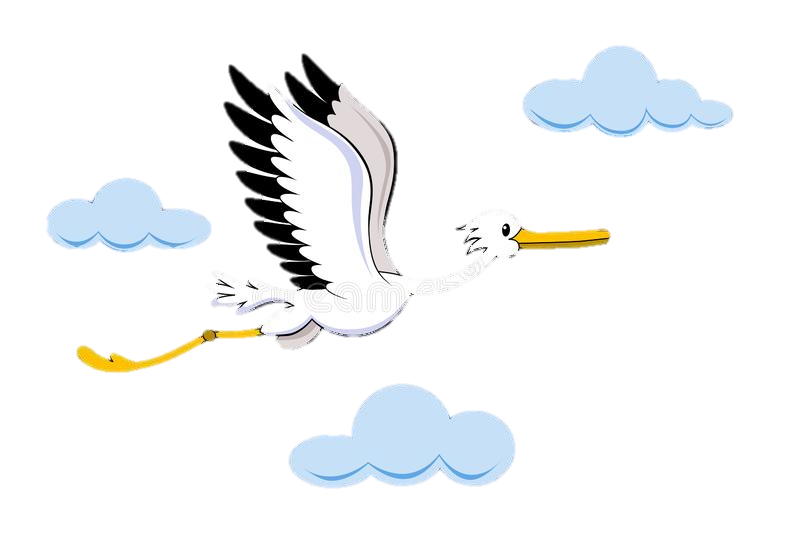 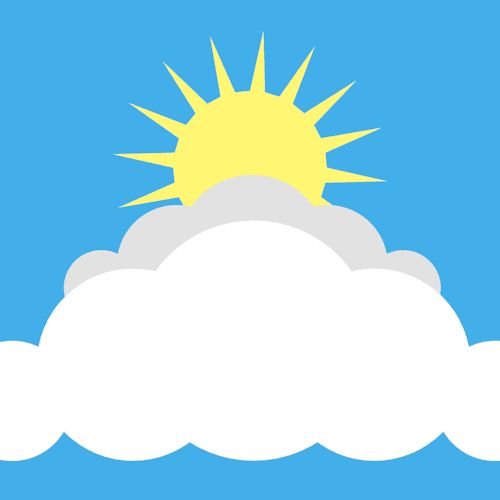 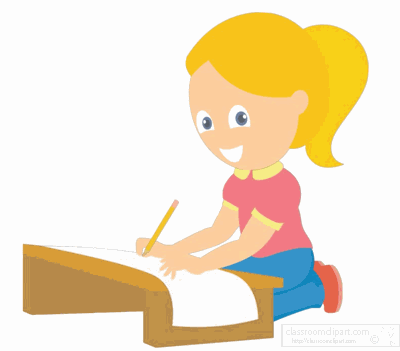 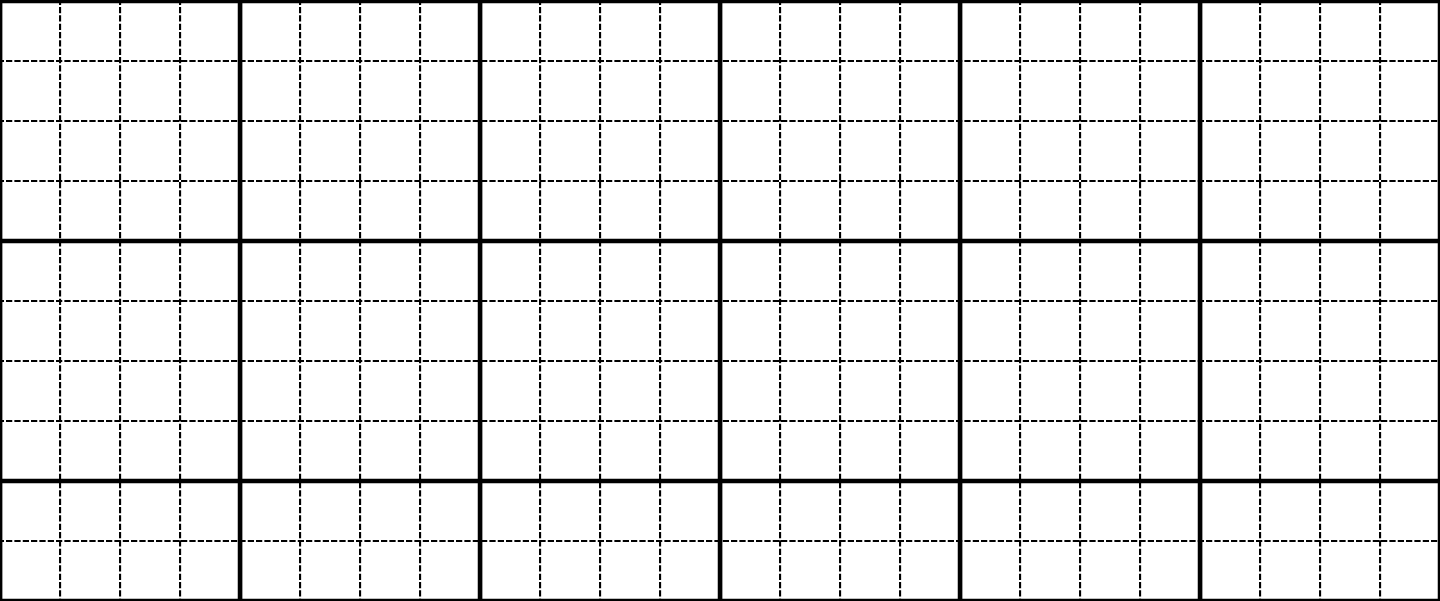 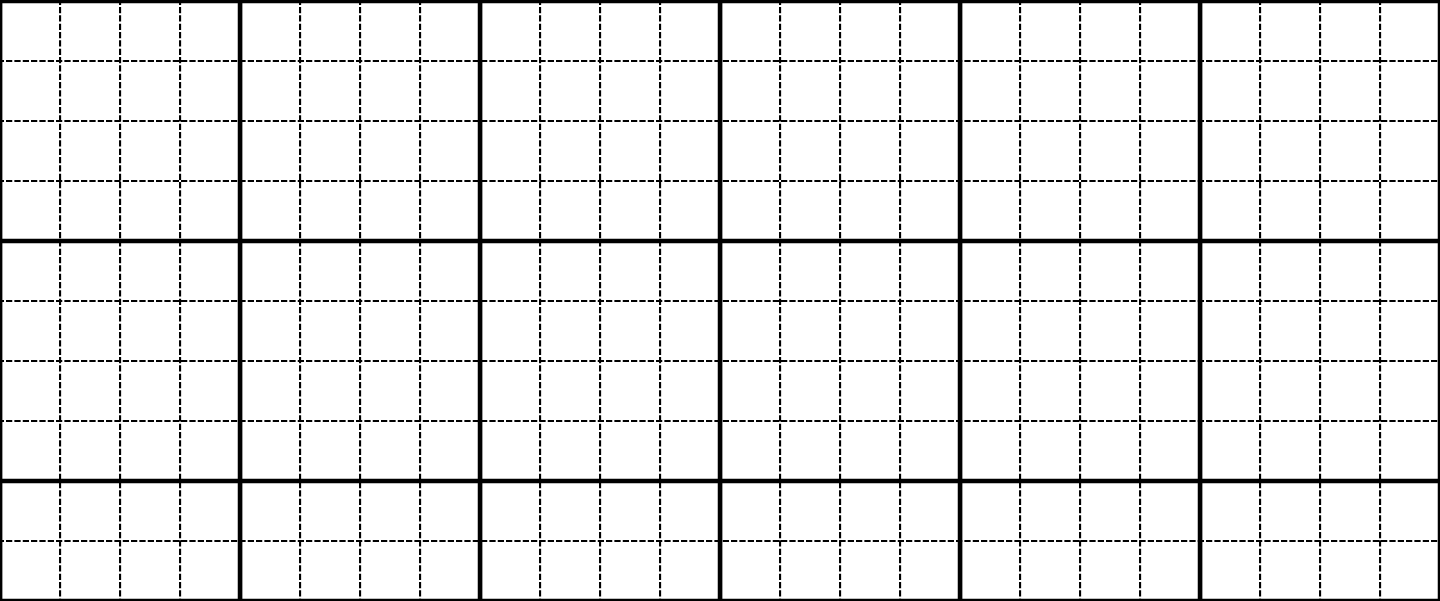 Những âm thanh ồn ào kh΅ến đàn cò
ǧợ hãi
Tạm biệt các em